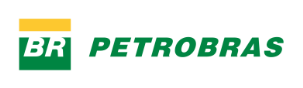 OPORTUNIDADES ABERTAS—
Data: Dezembro/24
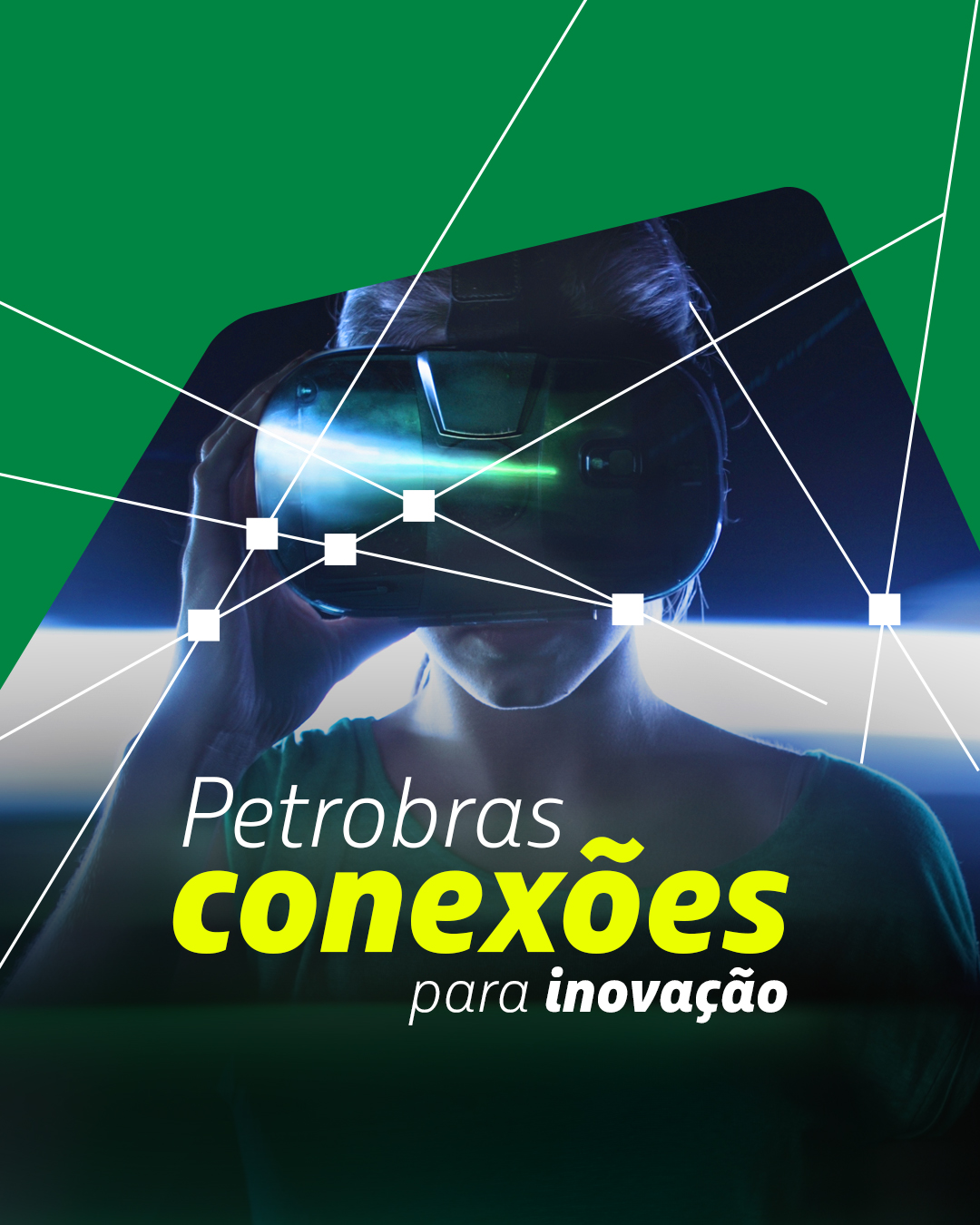 Atualizado em 12/09/24
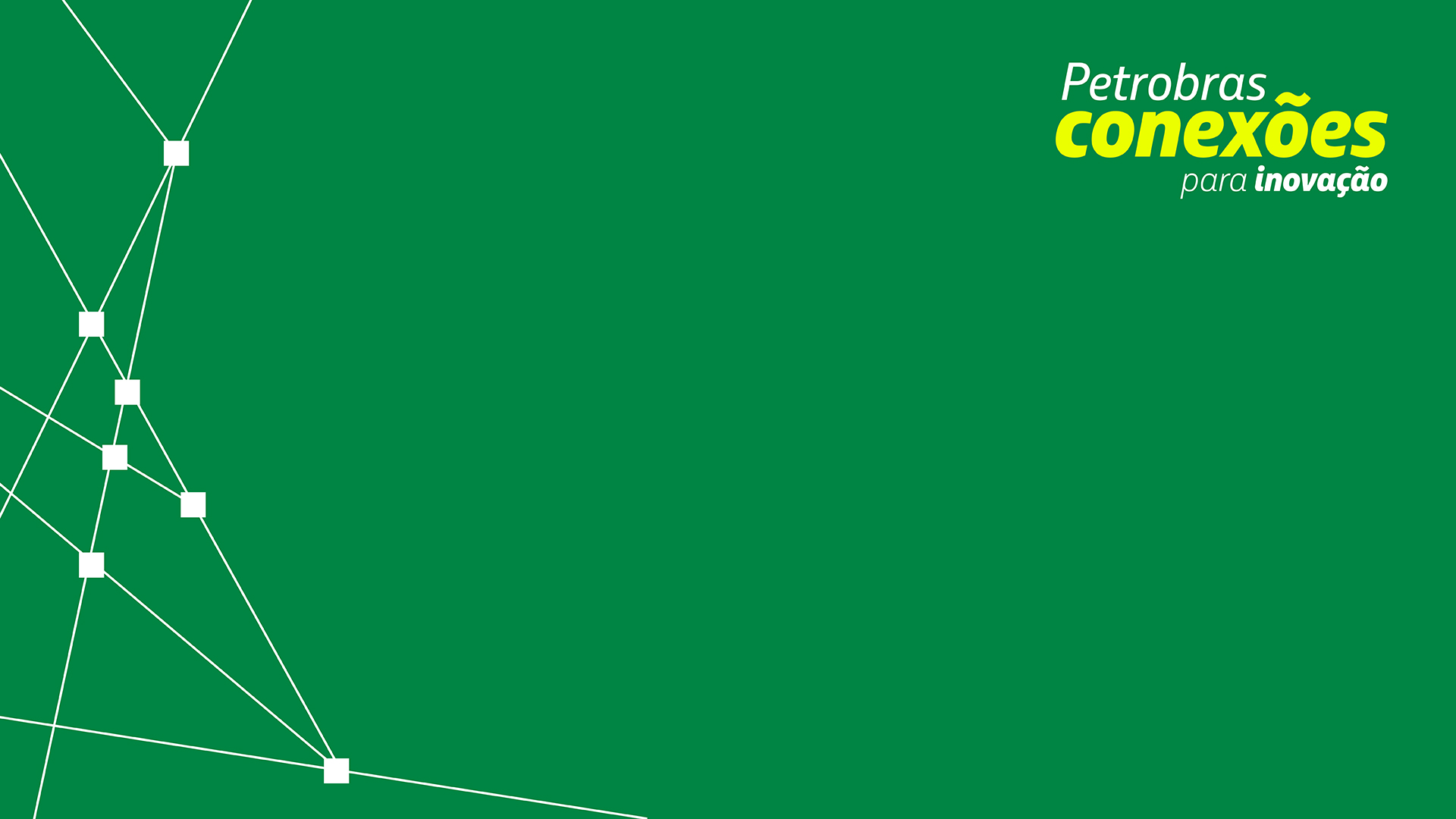 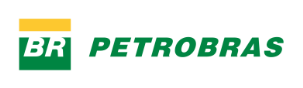 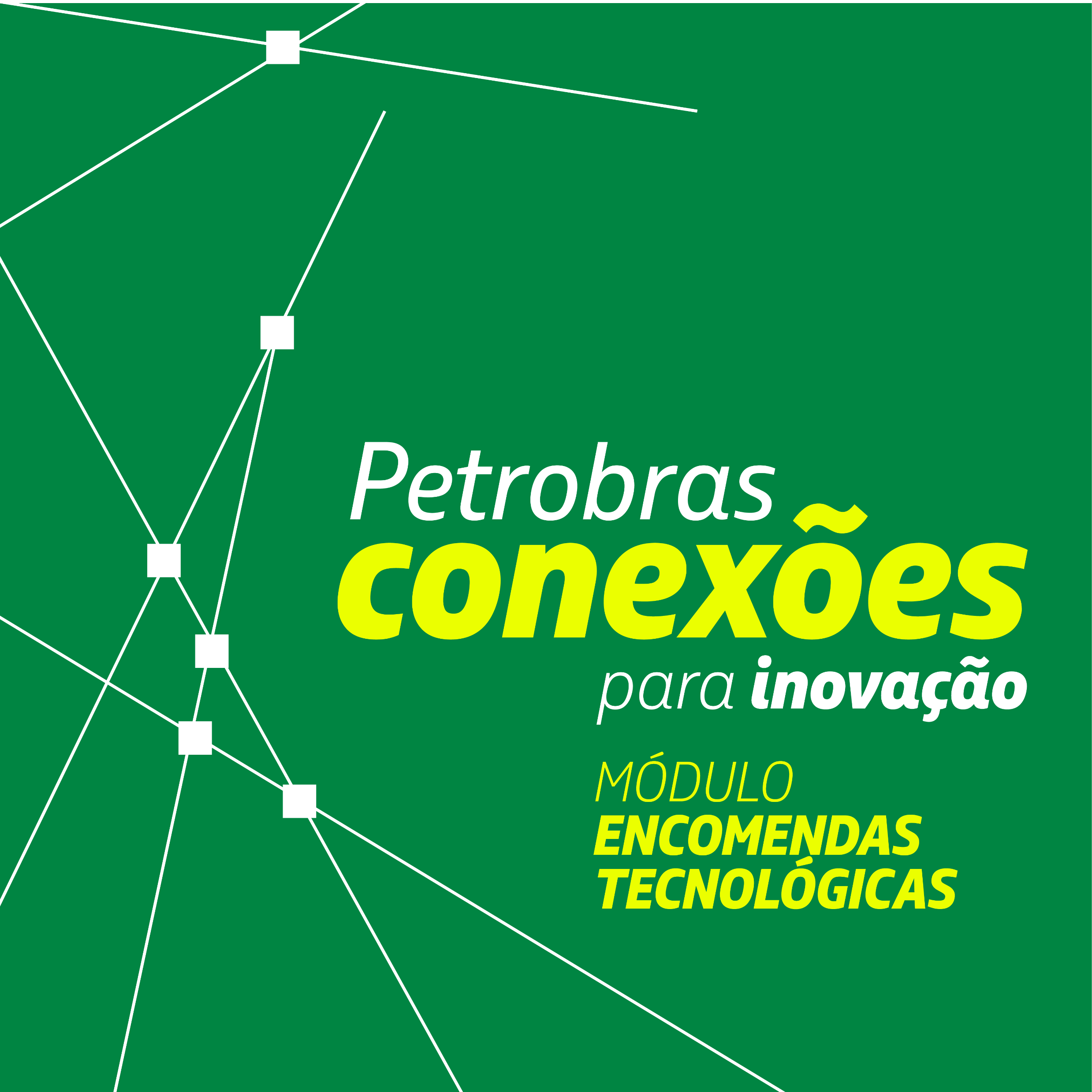 Módulo 
Aquisição de 
Soluções—
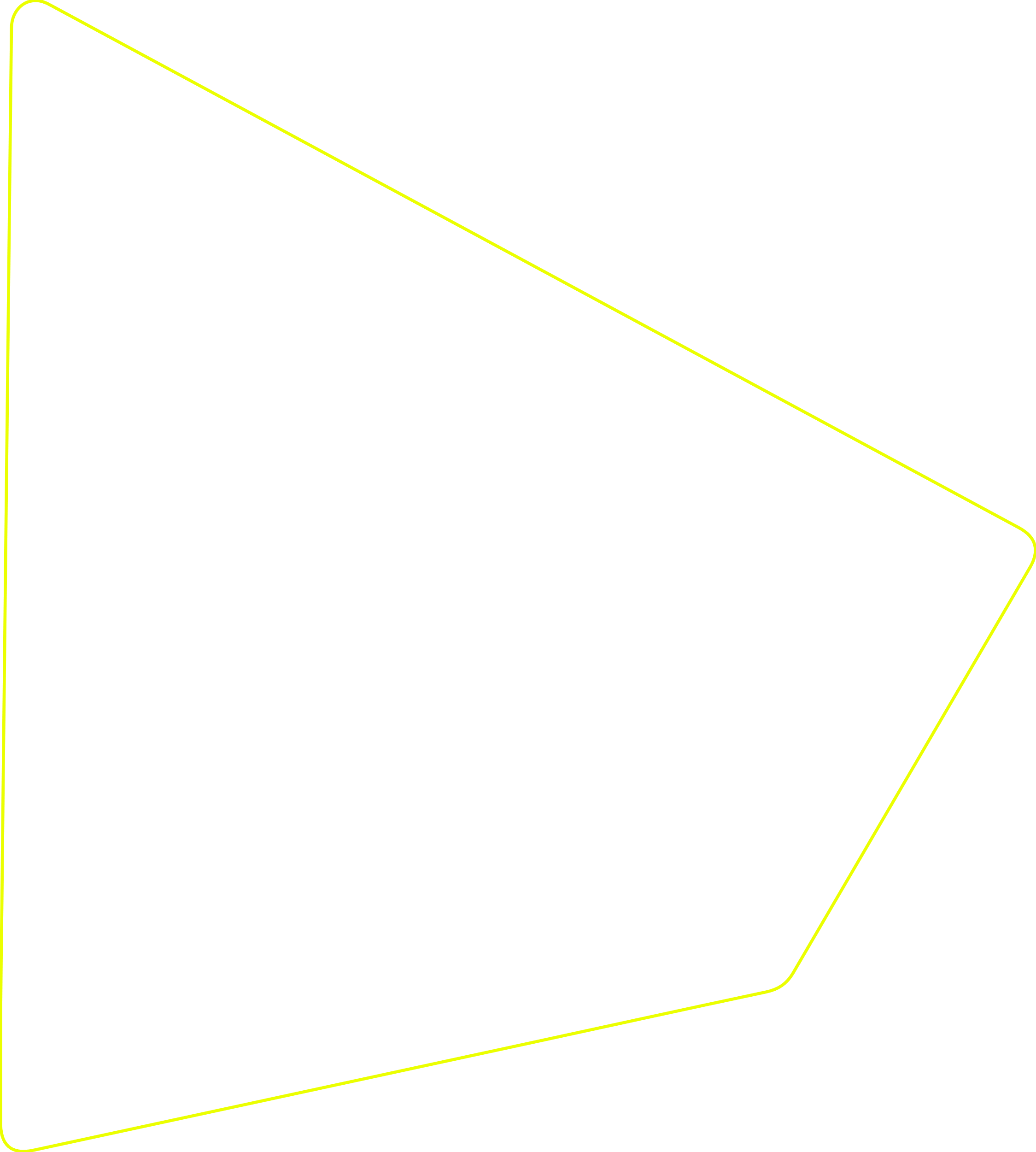 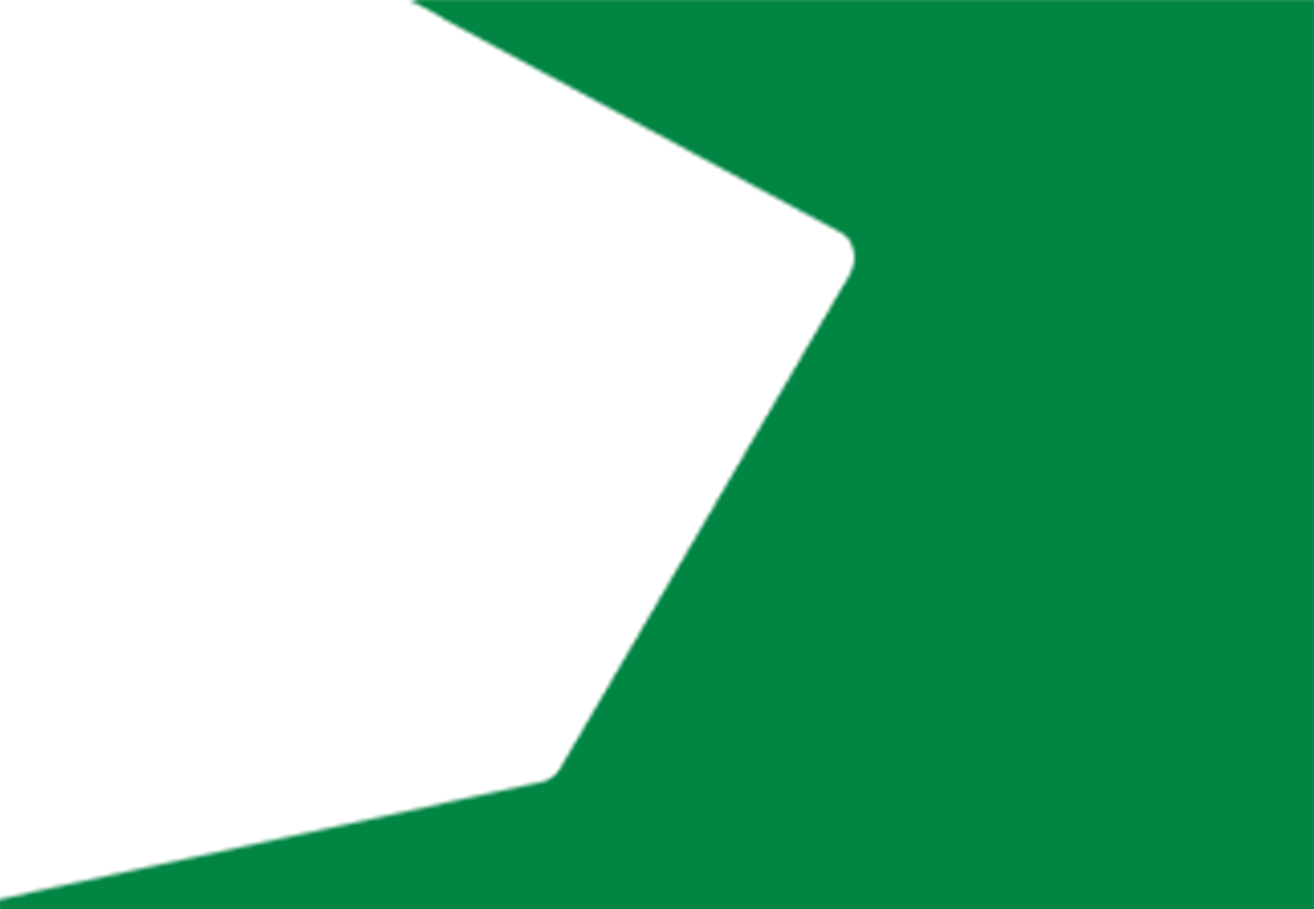 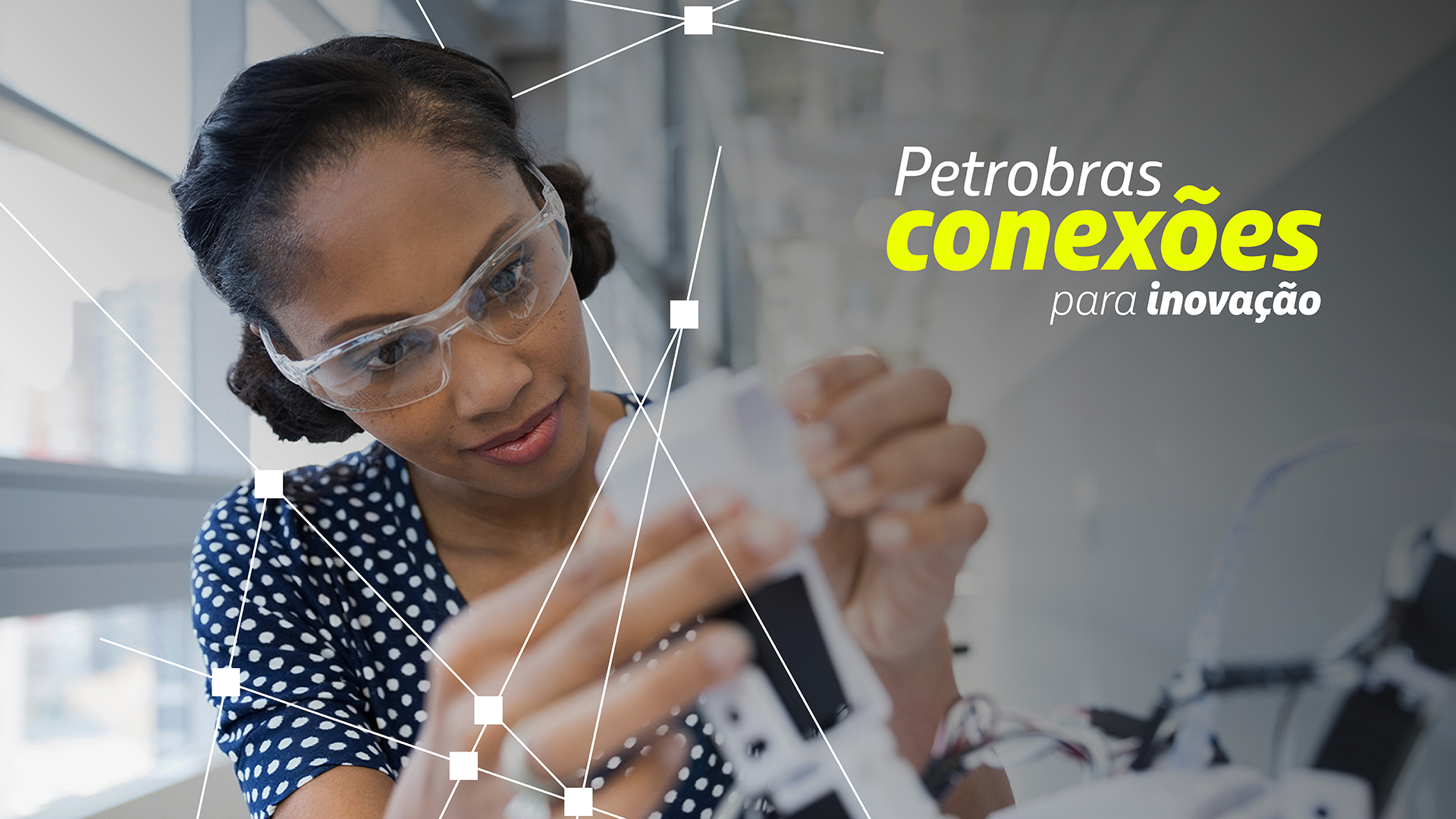 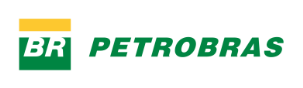 OPORTUNIDADE ABERTA—
7004333708 - Membranas NF de alto desempenho para o sistema de injeção de água do mar
A partir do desafio de aumentar a vazão de injeção de água do mar dessulfatada (tratada nas unidades de remoção de sulfato - URS) nas plataformas marítimas da Petrobras, há uma janela de oportunidade de avaliação membranas de nanofiltração de alto desempenho, por exemplo, com maior capacidade de filtração, seja pelo aumento da área de membrana (>440 ft2) ou alterações físico-químicas e características do material componente da superfície das membranas de nanofiltração (NF).
Oportunidade Petronect: 7004333708
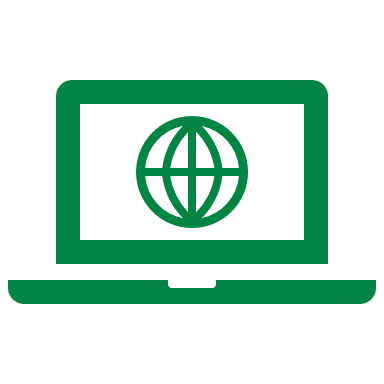 Acesse o Portal do Conexões
https://conexoes-inovacao.petrobras.com.br/
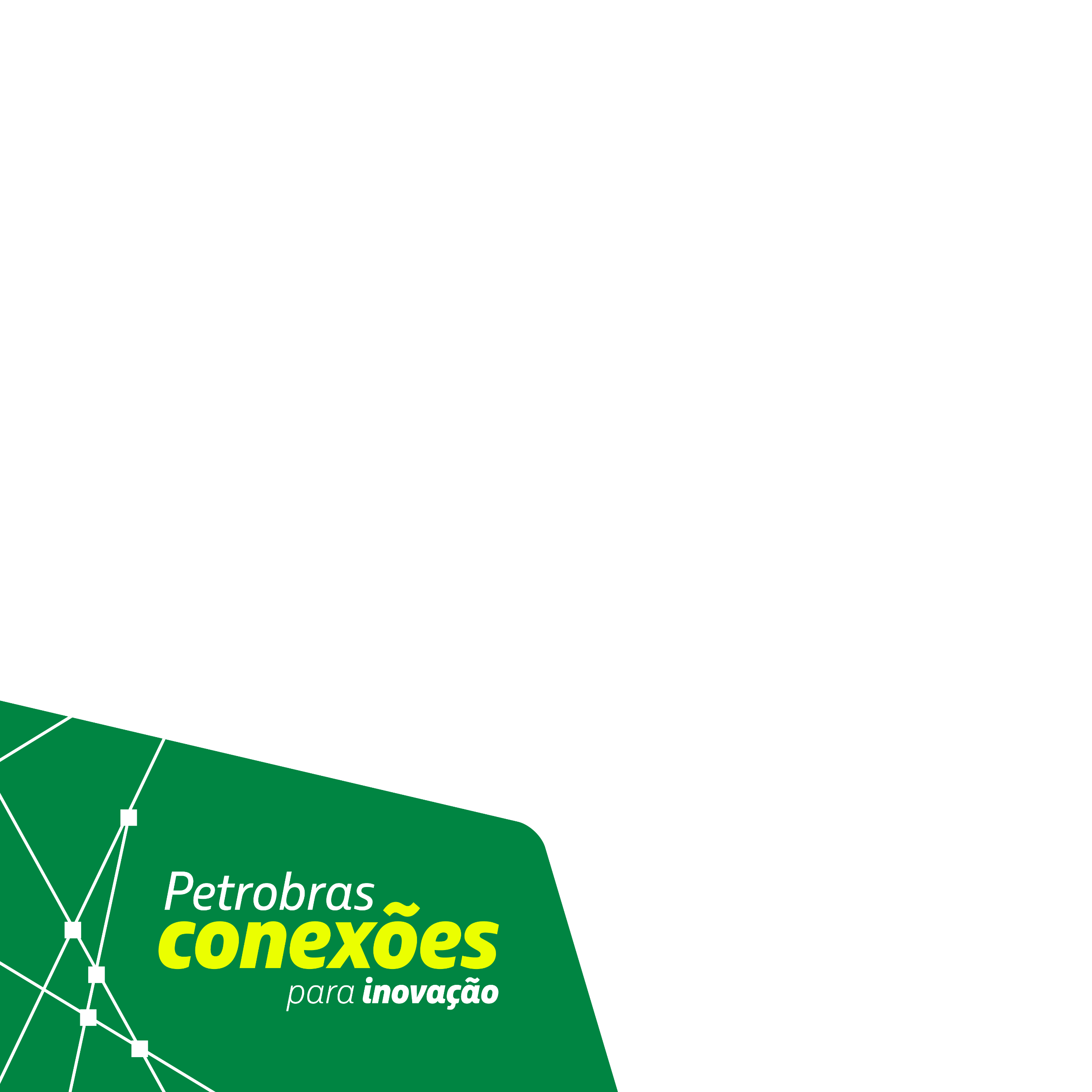 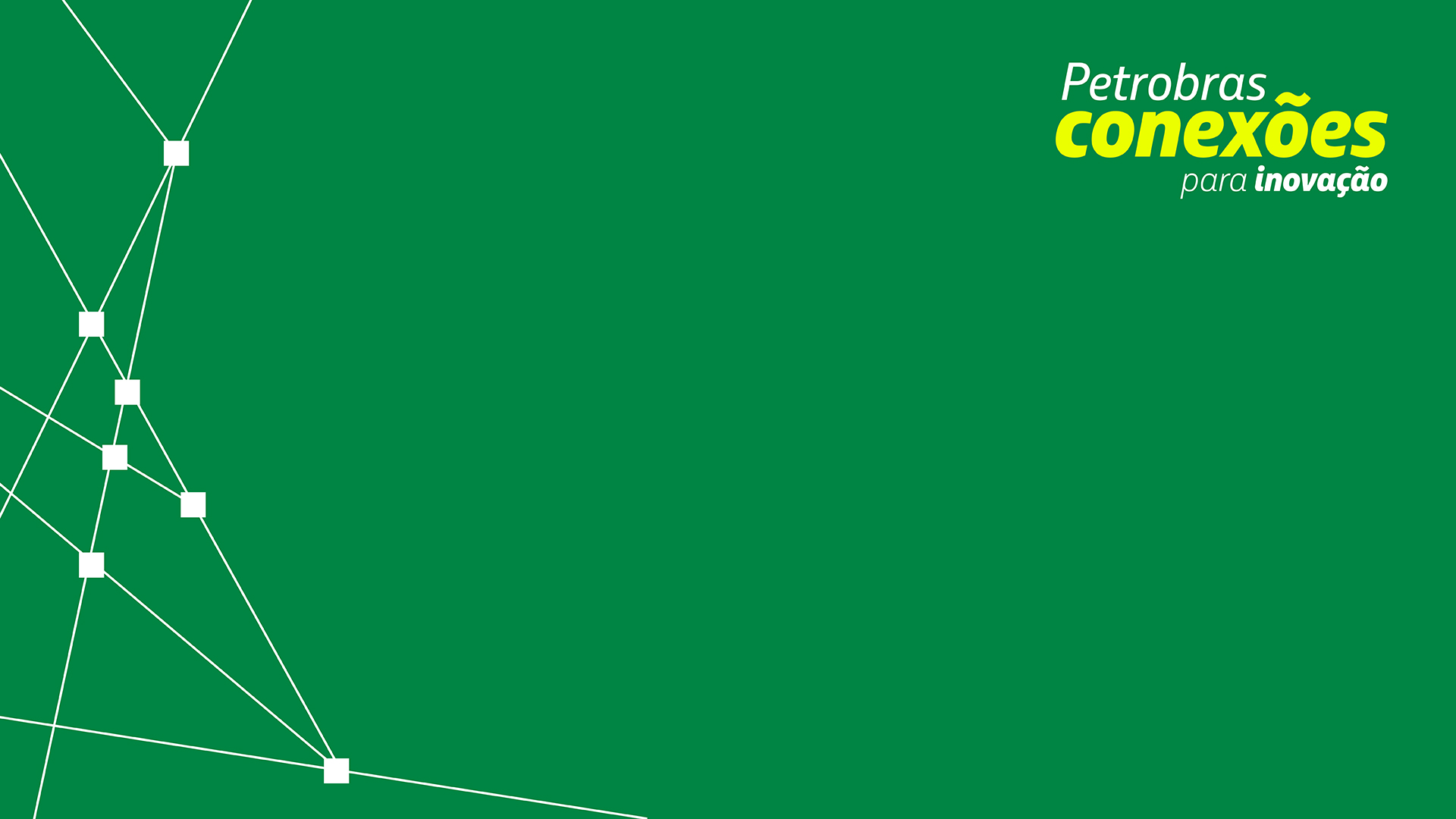 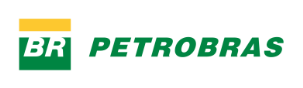 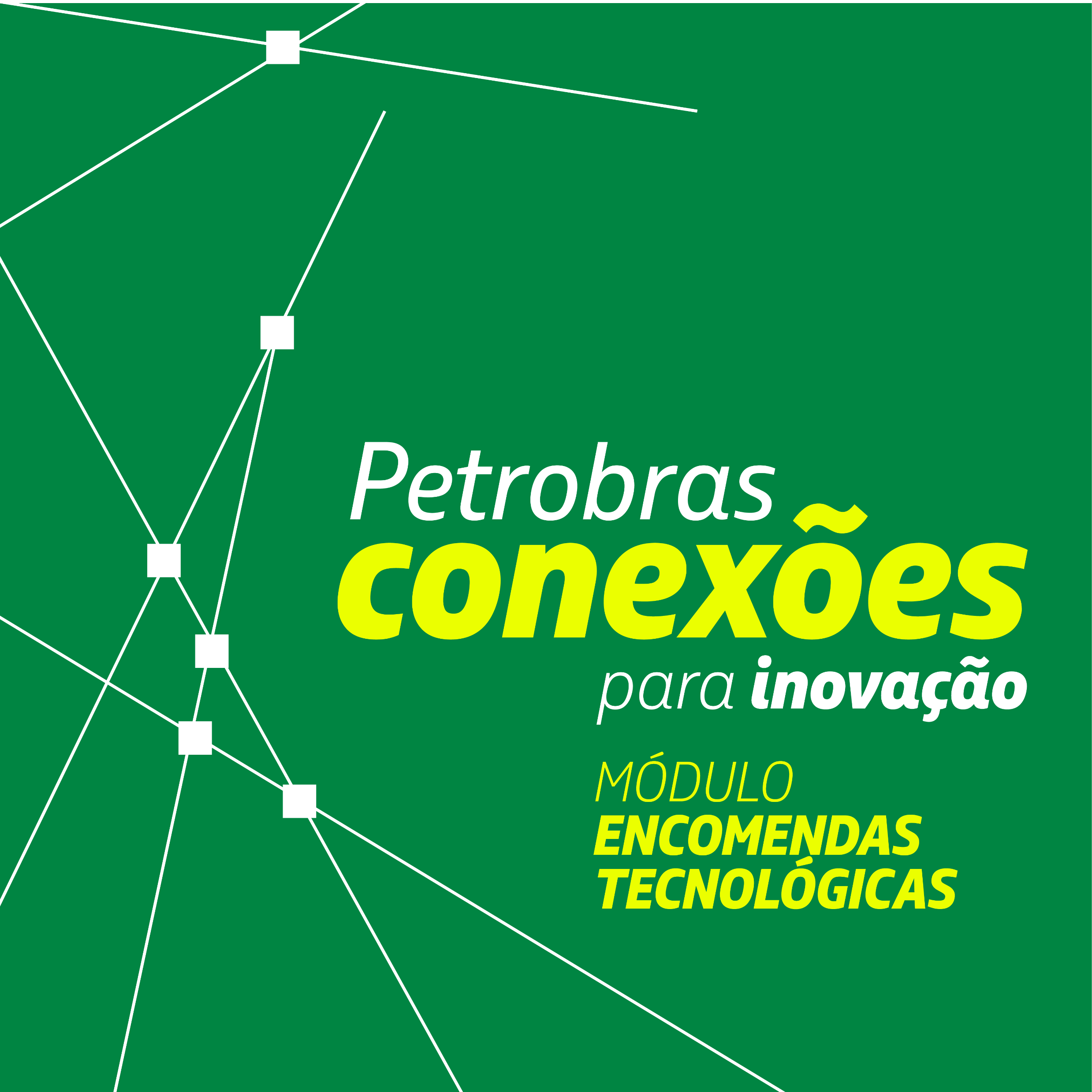 Módulo 
Encomendas 
Tecnológicas—
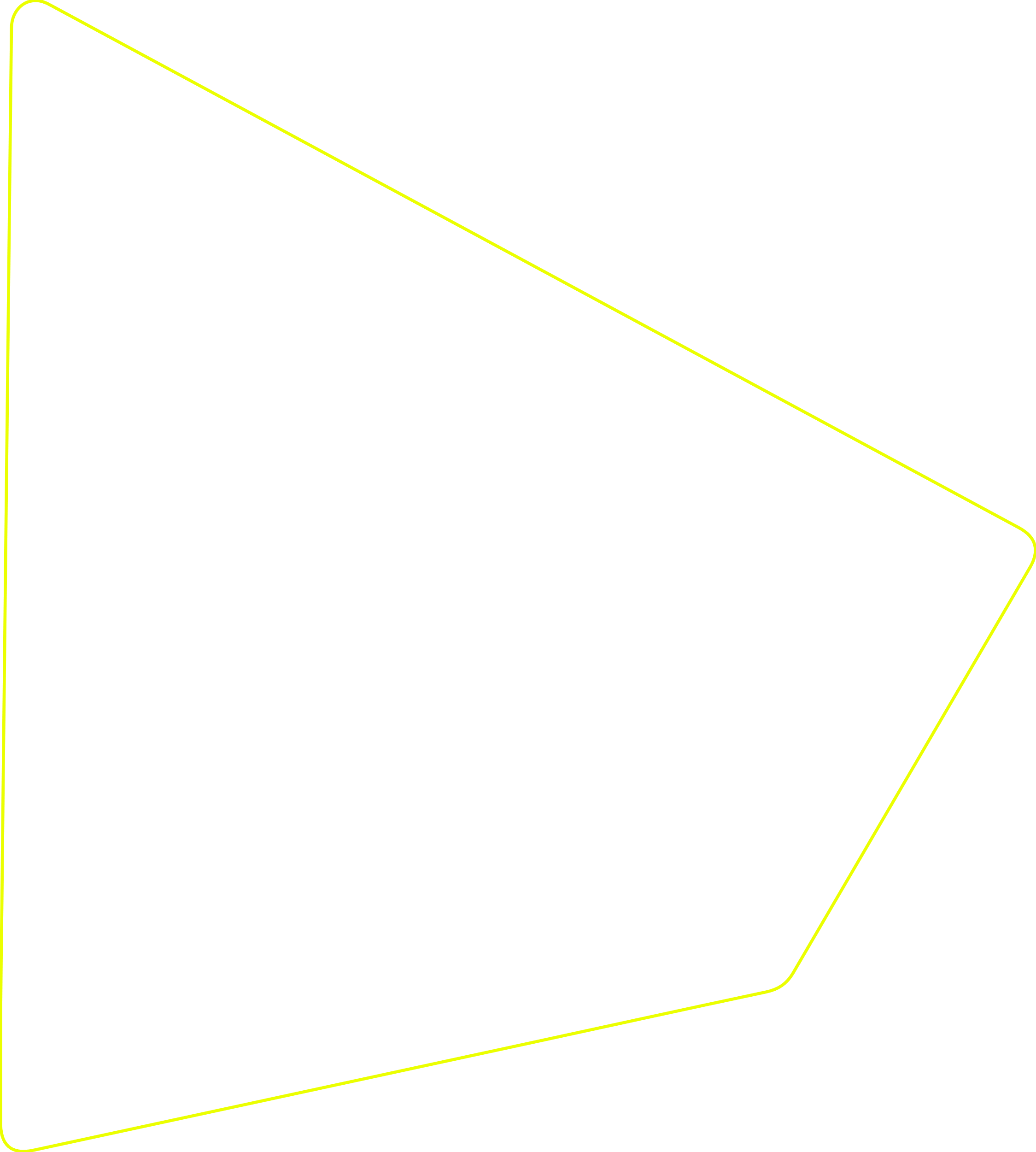 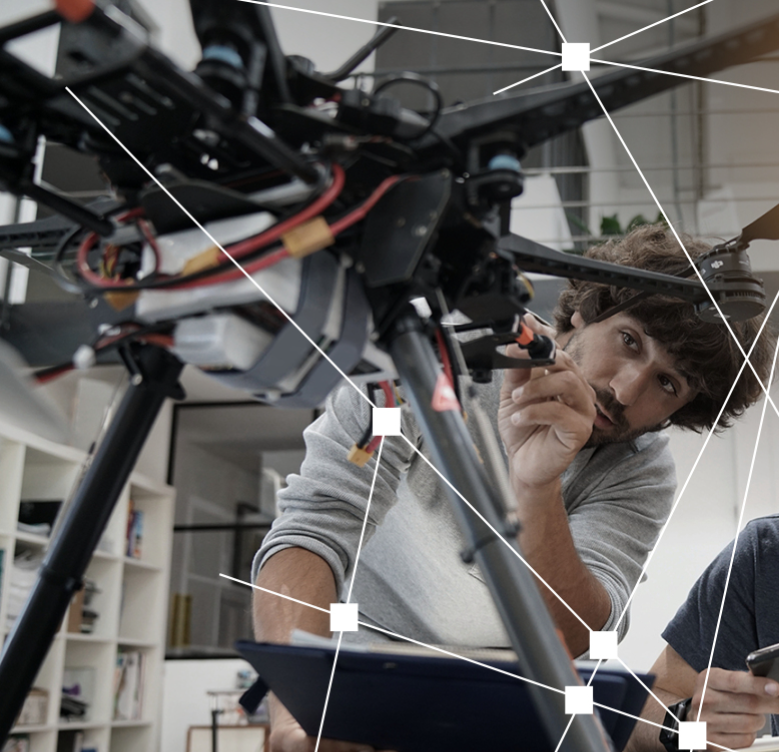 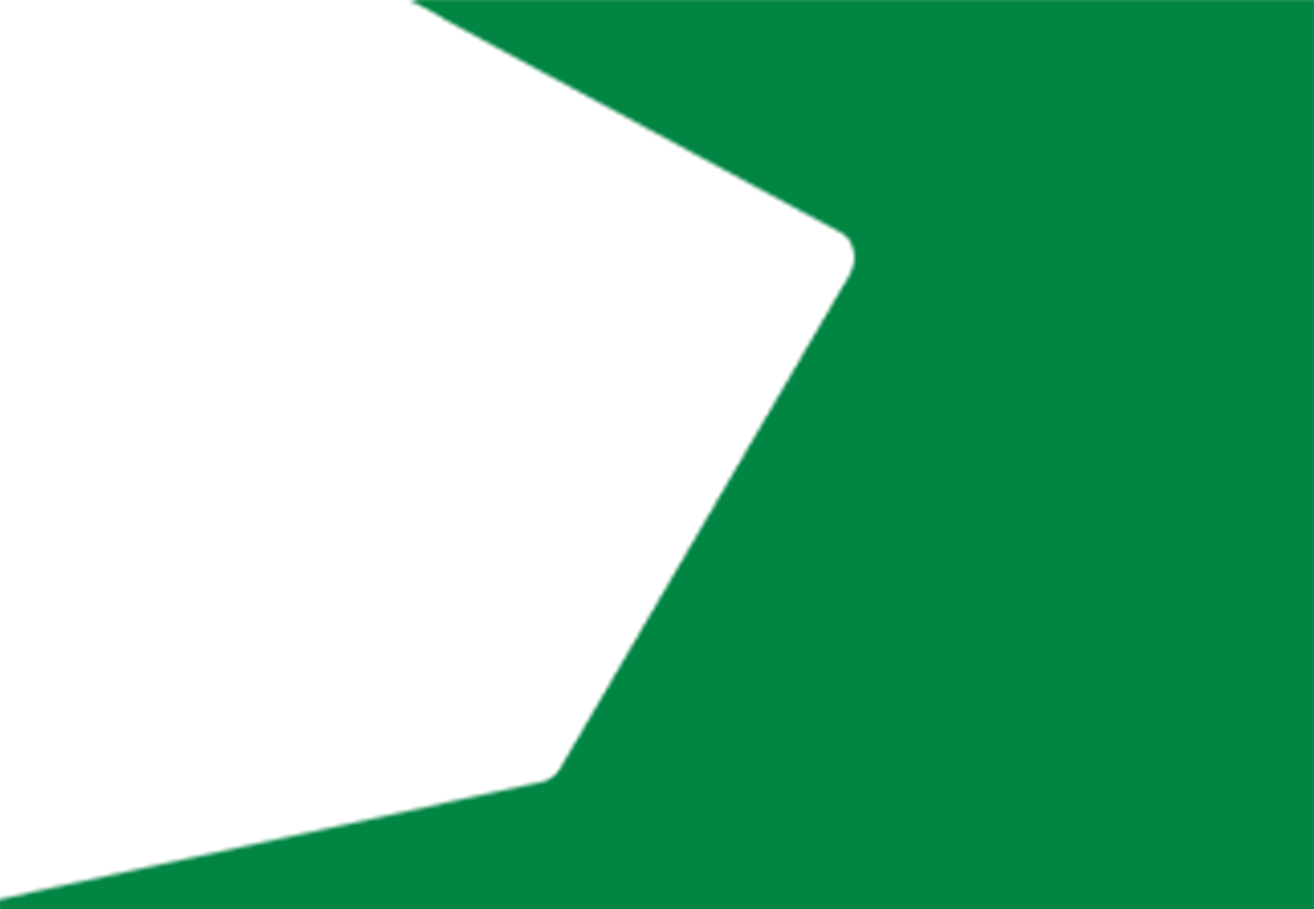 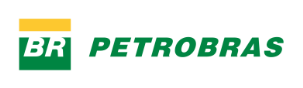 OPORTUNIDADE ABERTA—
Reforço Estrutural Diverless
A PETROBRAS está realizando um estudo sobre tecnologia de Reforço Estrutural Diverless. Nos últimos 2 anos, inspeções identificaram um modo de falha nas bocas de sino modelo BNS300, com perda severa de espessura próxima ao topo do capacete, causada por abrasão/corrosão. Bocas de sino mais antigas (19+ anos) estão vulneráveis a falhas que afetam a resistência mecânica e podem levar à ruptura do enrijecedor de curvatura. A Petrobras busca desenvolver um reforço estrutural para restaurar essa resistência, capaz de absorver esforços laterais, sem depender de mergulho humano (diverless) ou interrupção da produção, com potencial aplicação em até 350 bocas de sino.
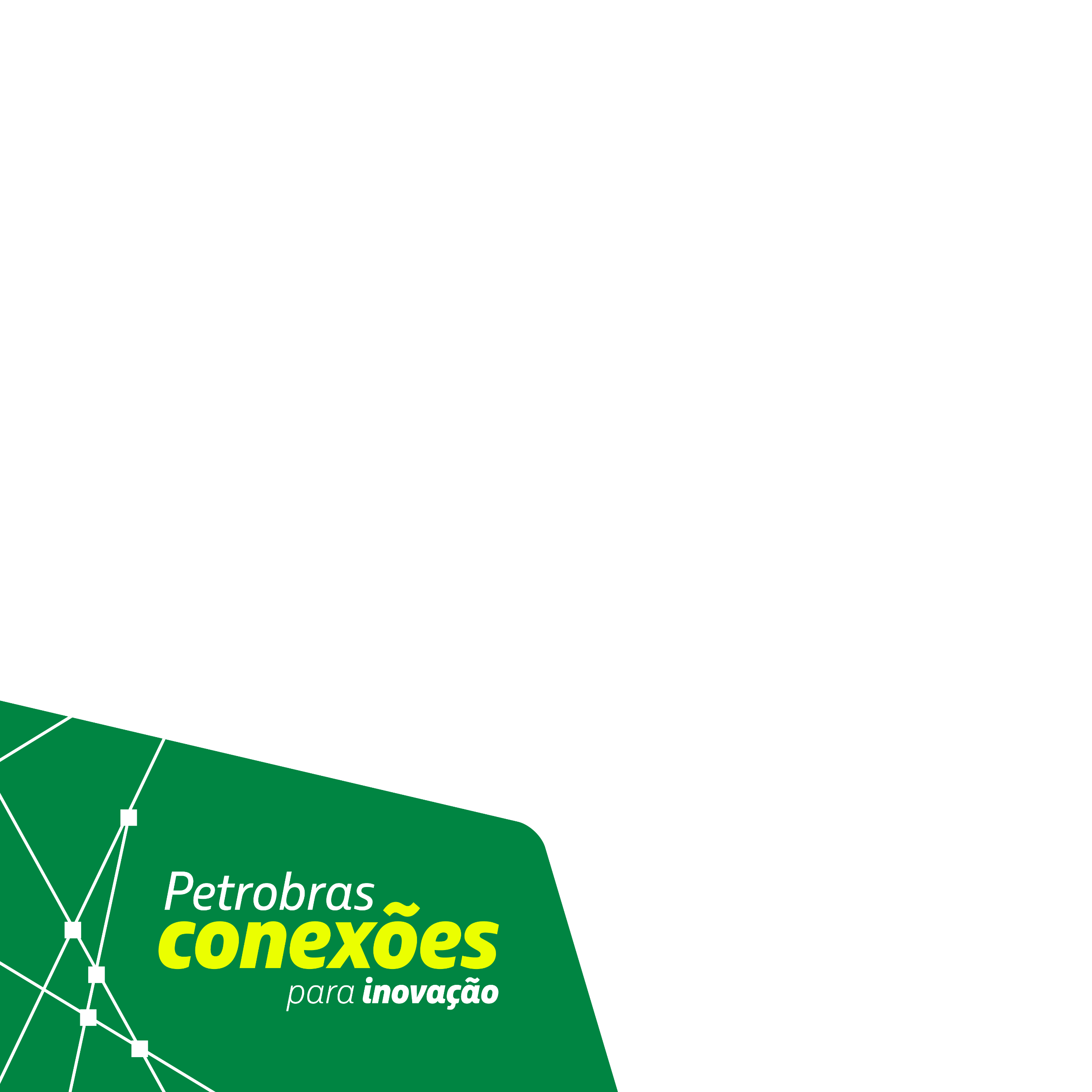 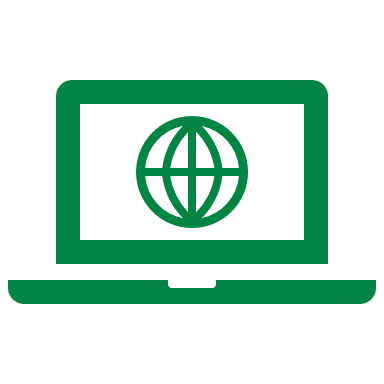 Acesse o Portal do Conexões
https://conexoes-inovacao.petrobras.com.br/
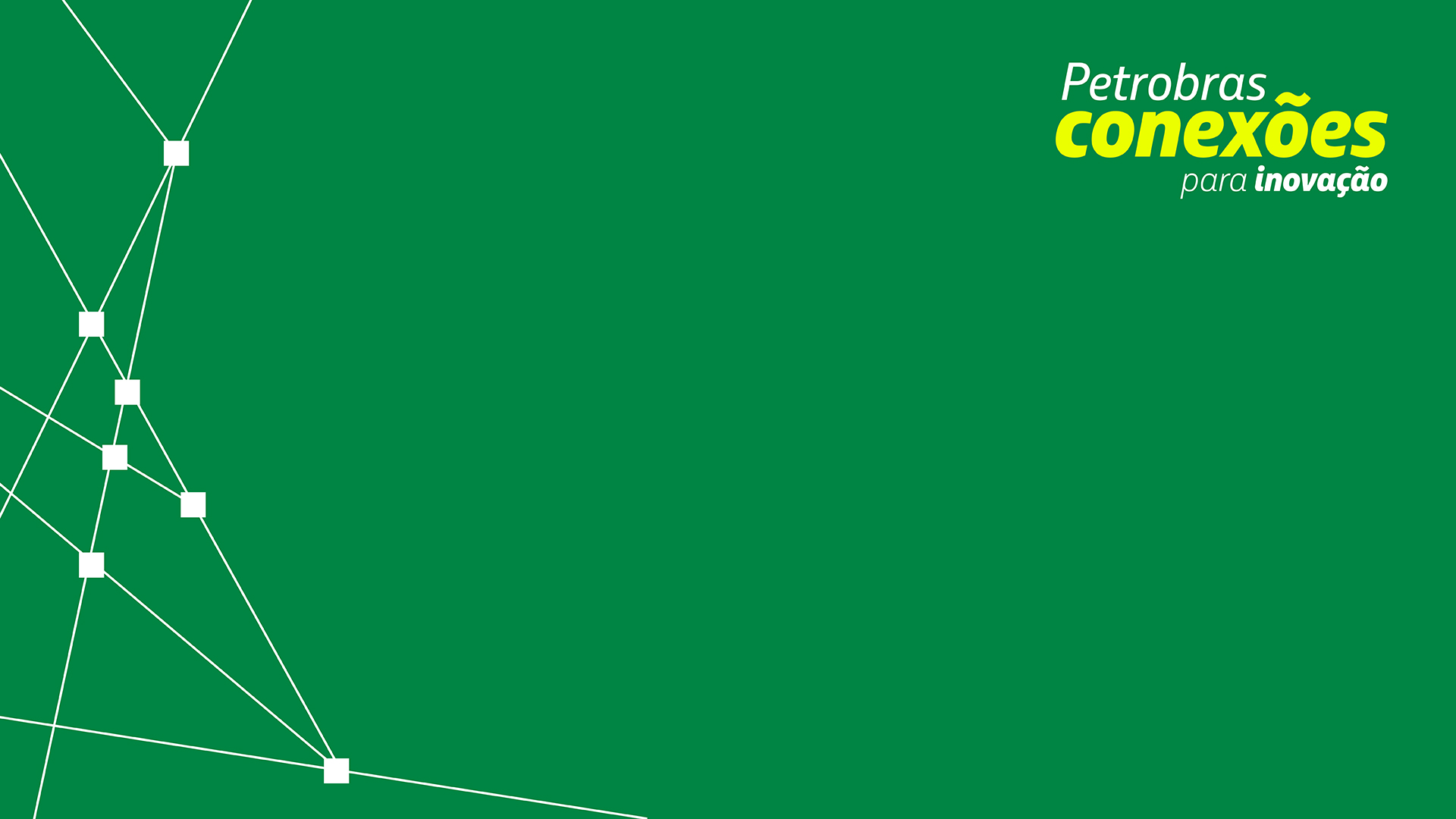 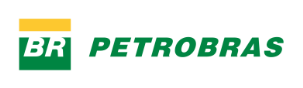 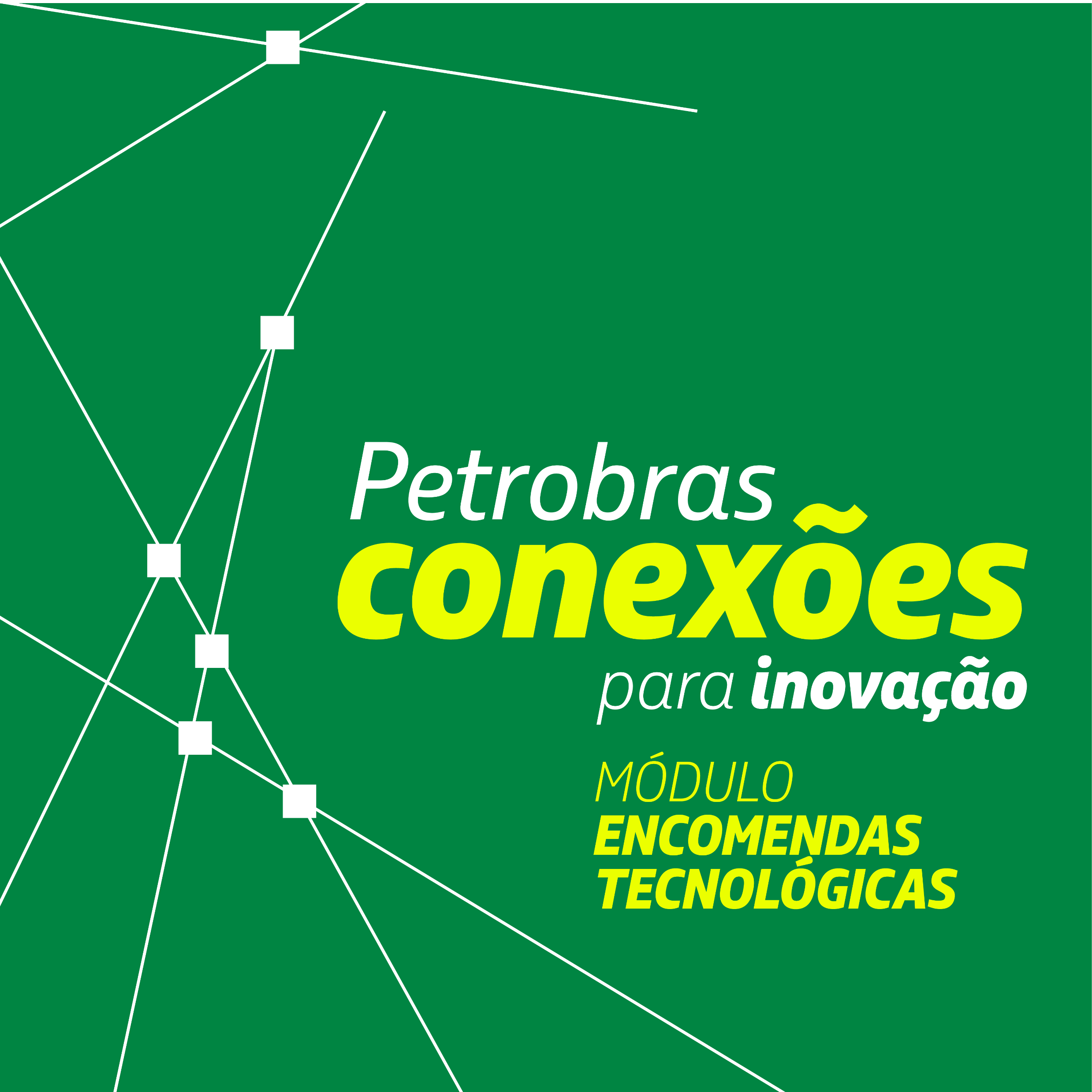 Módulo 
Transferência 
de Tecnologia
—
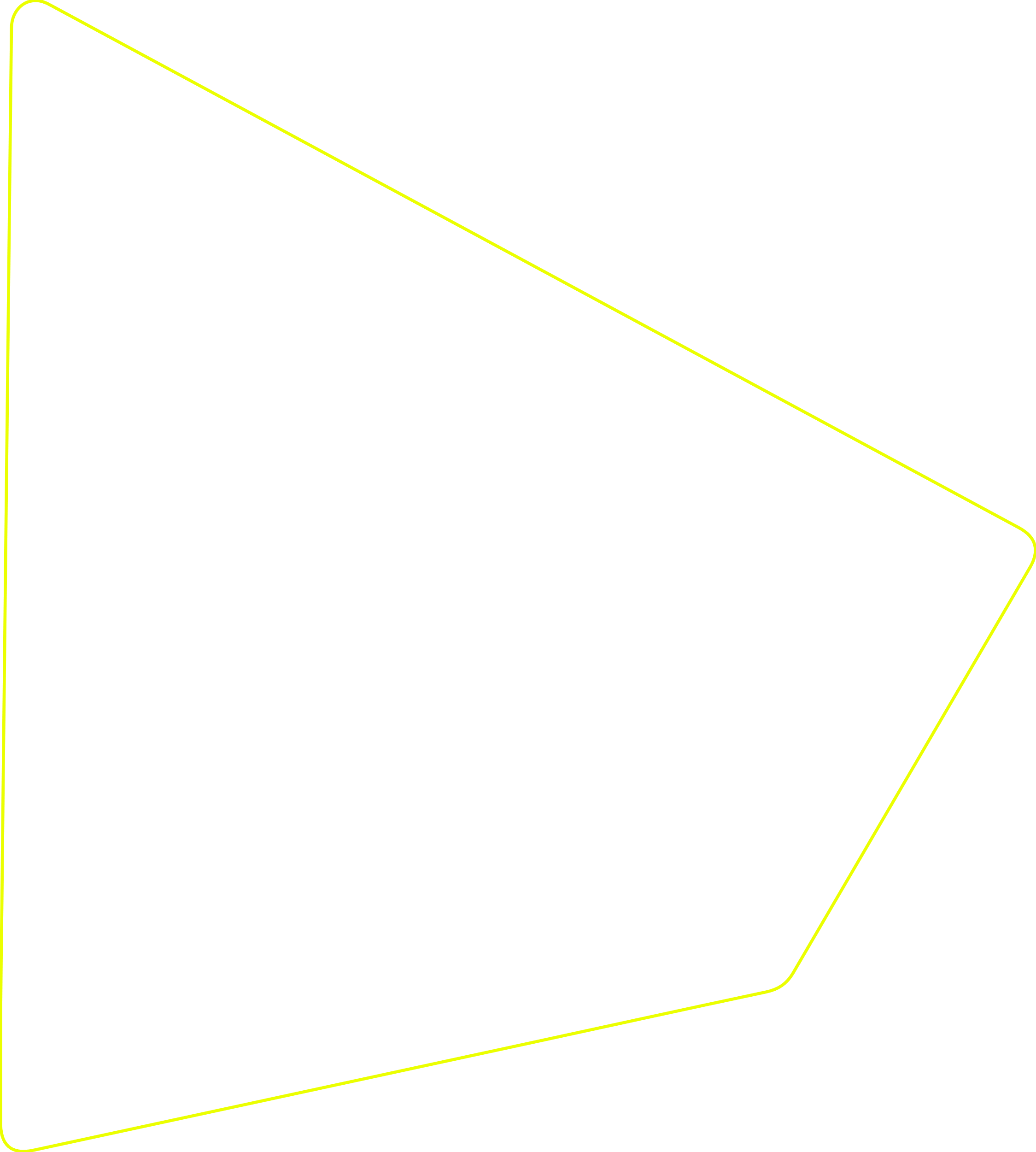 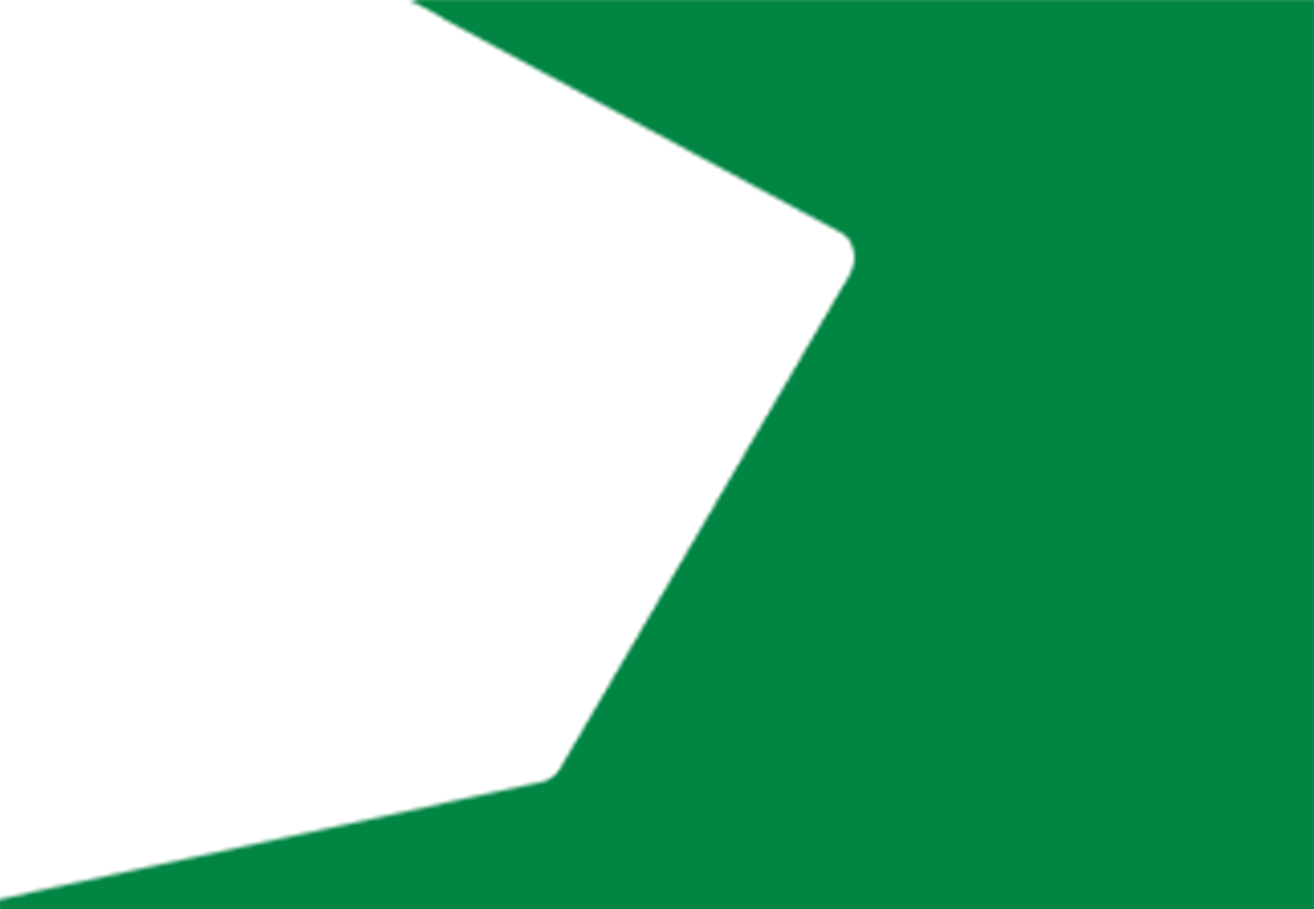 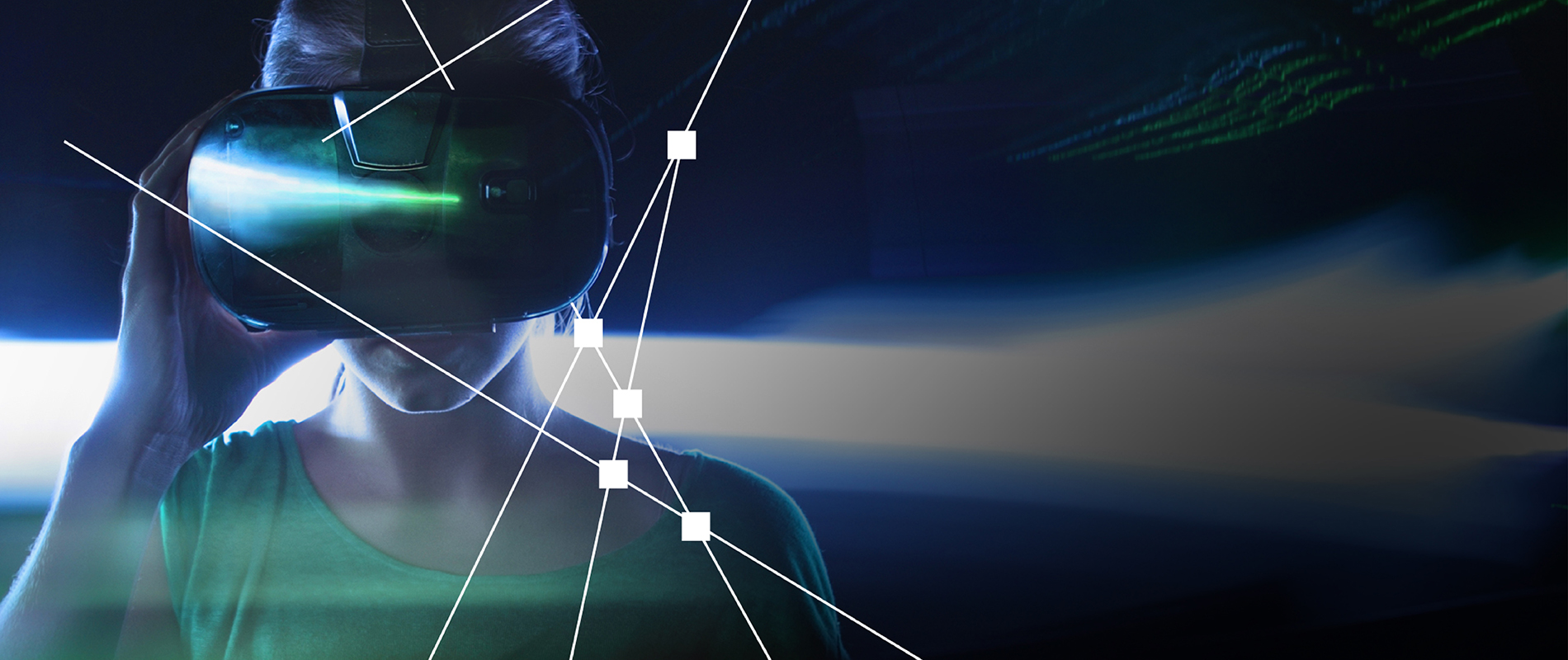 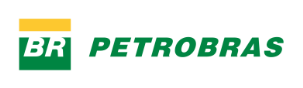 OPORTUNIDADE ABERTA—
Oferta Pública - Sistema Submarino de Despressurização por Recirculação
O sistema proposto é aplicado em linhas de escoamento submarinas de petróleo providas com unidade de bombeamento externa ao poço e pode ser implementado de modo residente em arranjos de poços individuais, conhecidos como satélite, ou poços agrupados por coletor centralizado (manifold) para prevenção e eventual correção (dissolução) de hidratos. Esta oferta pública é destinada a sociedades empresariais ou consórcios de empresas que tenham interesse em produzir e comercializar os produtos ou serviços referentes a este Ativo Intelectual. 
Caso sua empresa tenha interesse em obter uma licença nos moldes e condições do Contrato ofertado, envie um e-mail para licenciatec@petrobras.com.br. Os documentos enviados por esse canal serão tratados como informação confidencial por parte da Petrobras.
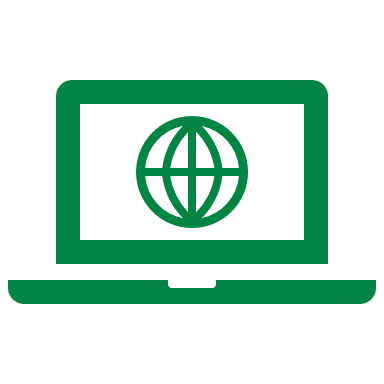 Acesse o Portal do Conexões
https://conexoes-inovacao.petrobras.com.br/
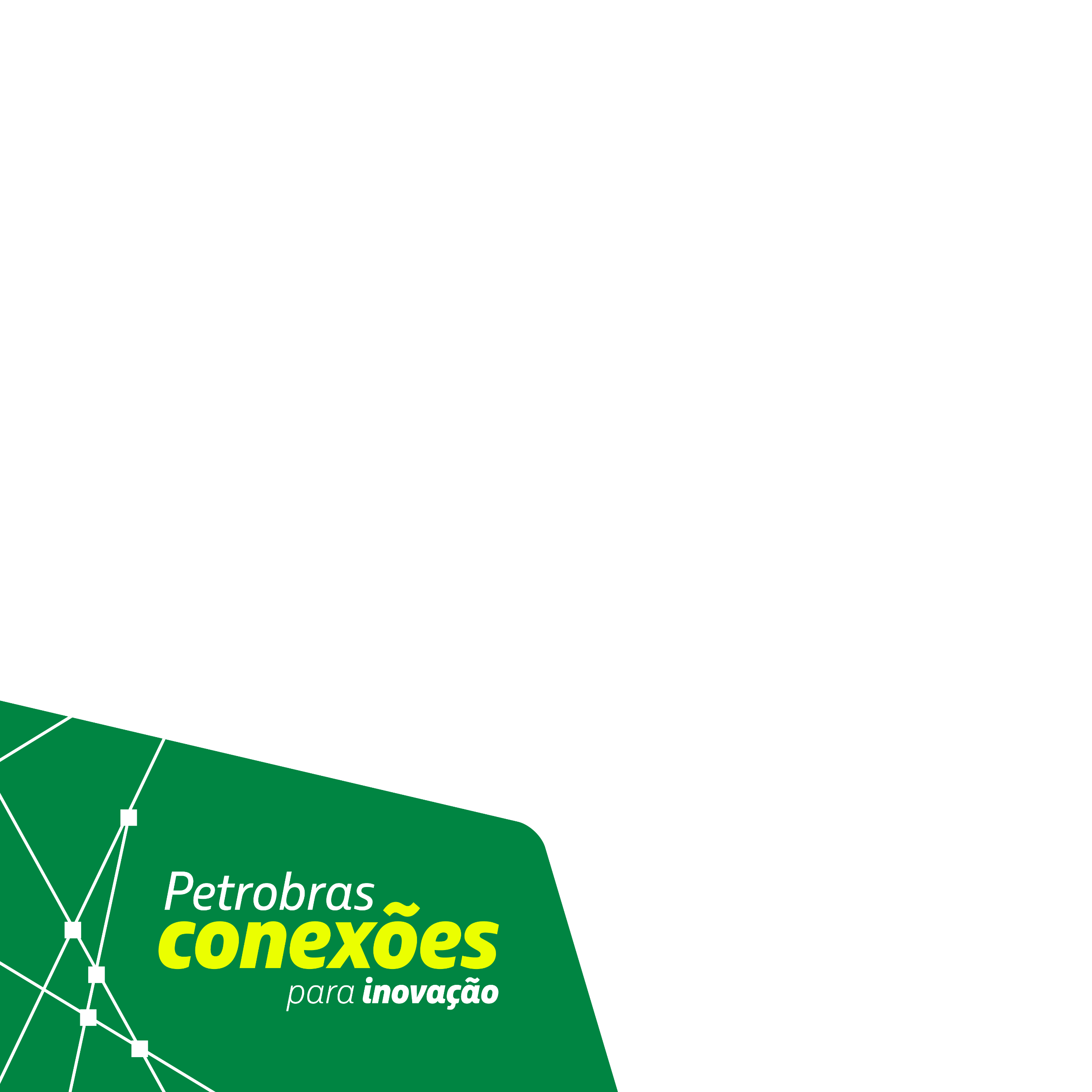 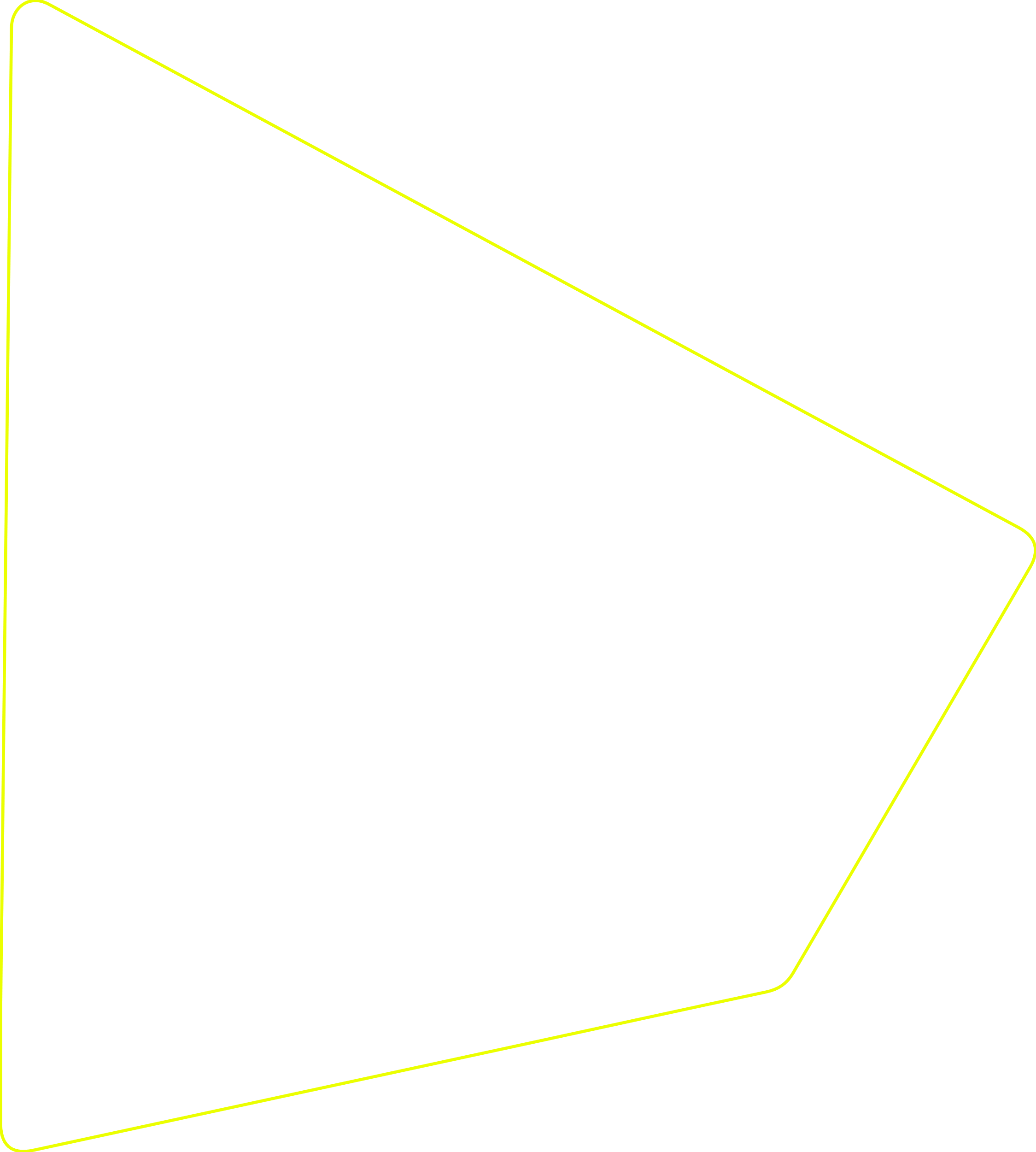 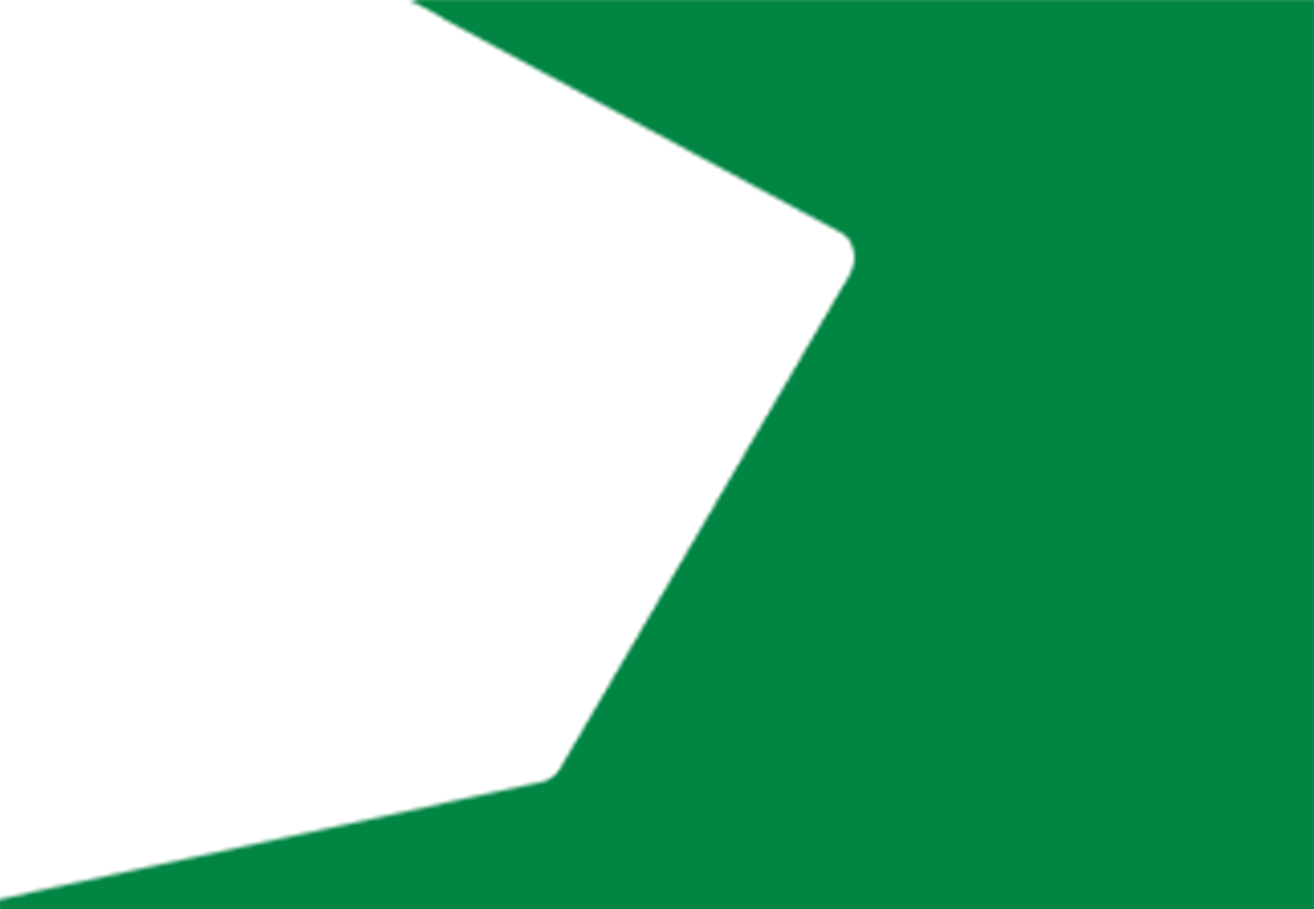 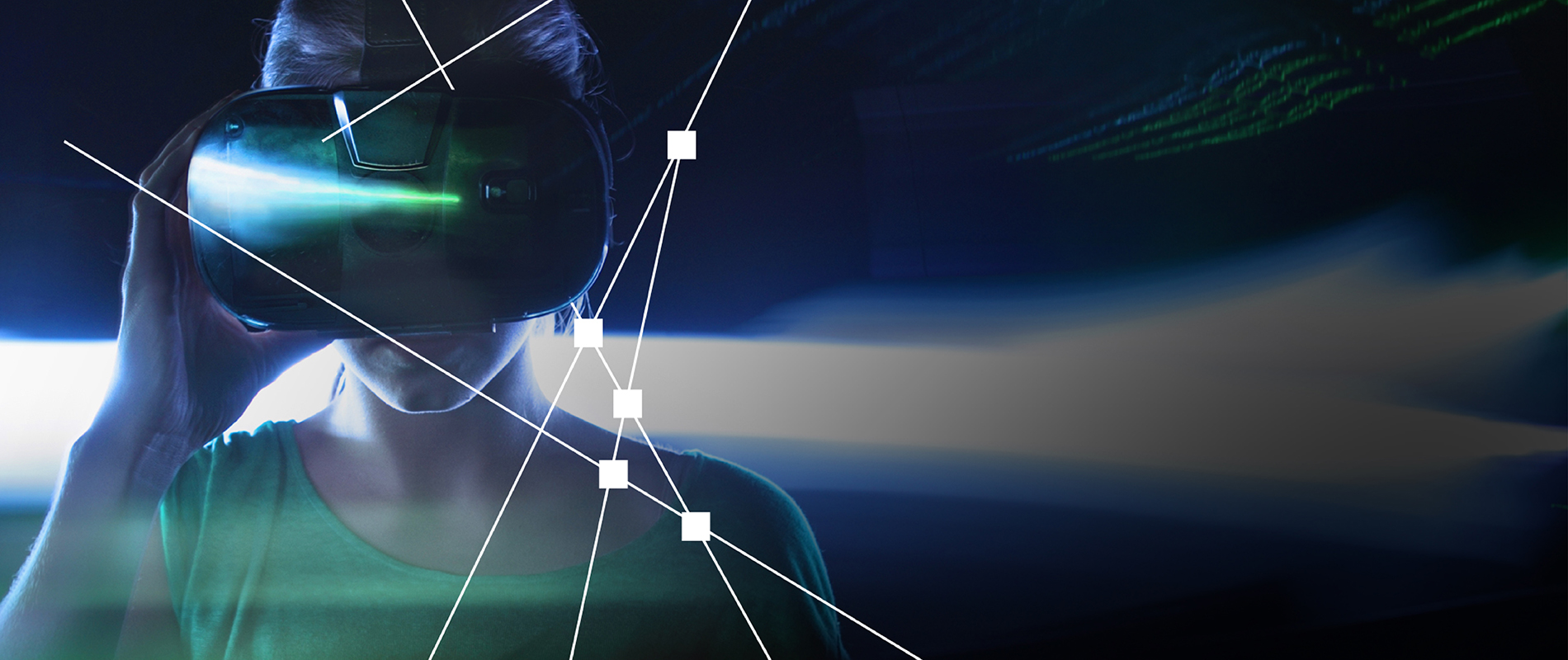 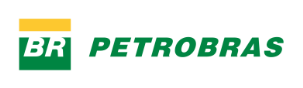 OPORTUNIDADE ABERTA—
Oferta Pública - Sensor de Impedância Elétrica para Escoamento Gás-Óleo
O sensor de impedância elétrica para escoamento gás-óleo, consiste em um carretel mecânico dotado de flanges em suas extremidades, para que o mesmo possa ser conectado à tubulação de transporte de óleo e gás. A haste e o circuito eletrônico alojados no carretel, permite que a haste faça a leitura da impedância elétrica e por fim calcula a variável do processo. Esta oferta pública é destinada a sociedades empresariais ou consórcios de empresas que tenham interesse em produzir e comercializar os produtos ou serviços referentes a este Ativo Intelectual. 
Caso sua empresa tenha interesse em obter uma licença nos moldes e condições do Contrato ofertado, envie um e-mail para licenciatec@petrobras.com.br. Os documentos enviados por esse canal serão tratados como informação confidencial por parte da Petrobras.
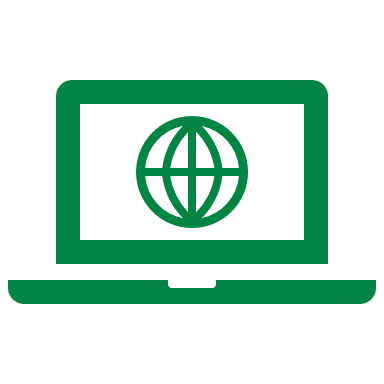 Acesse o Portal do Conexões
https://conexoes-inovacao.petrobras.com.br/
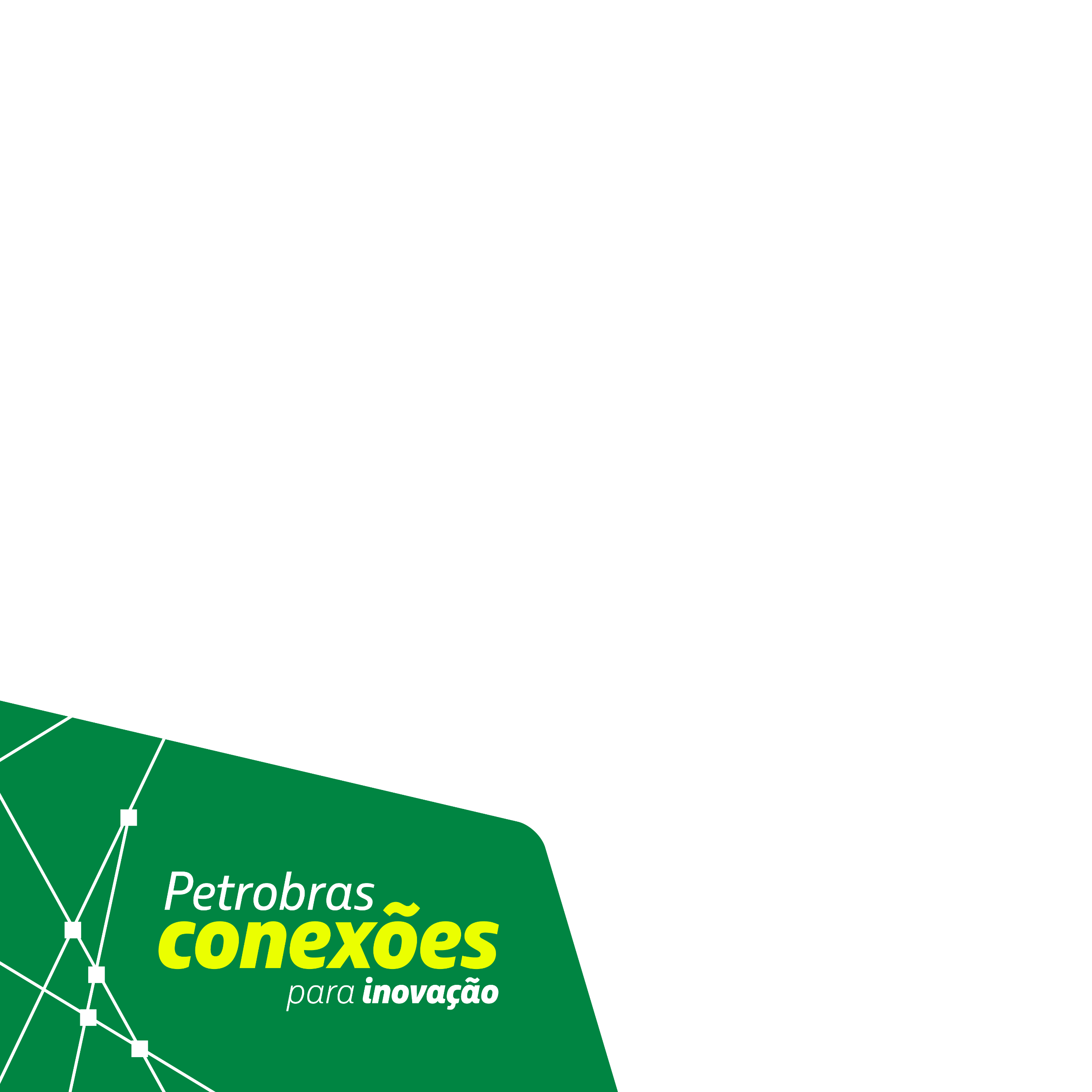 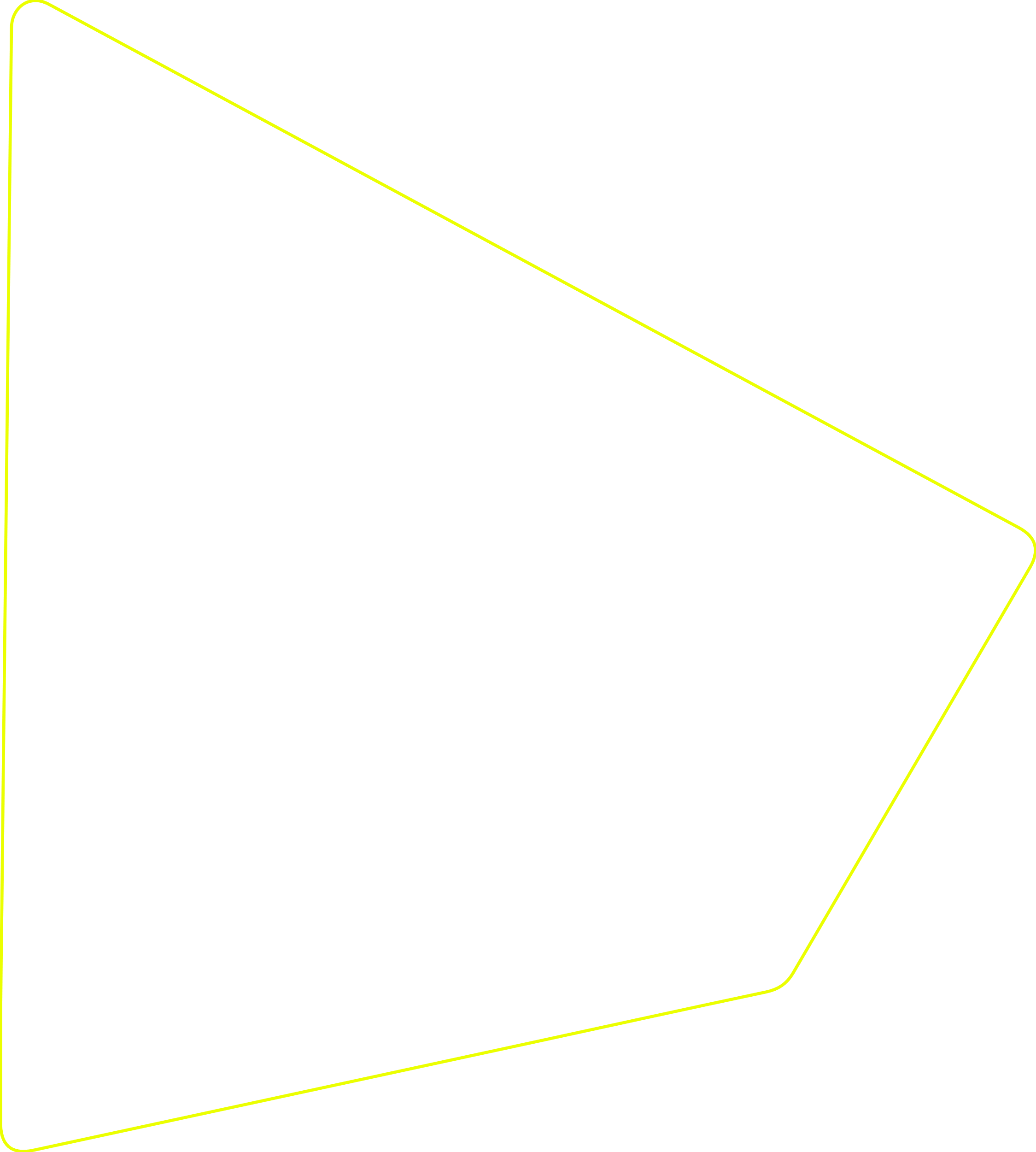 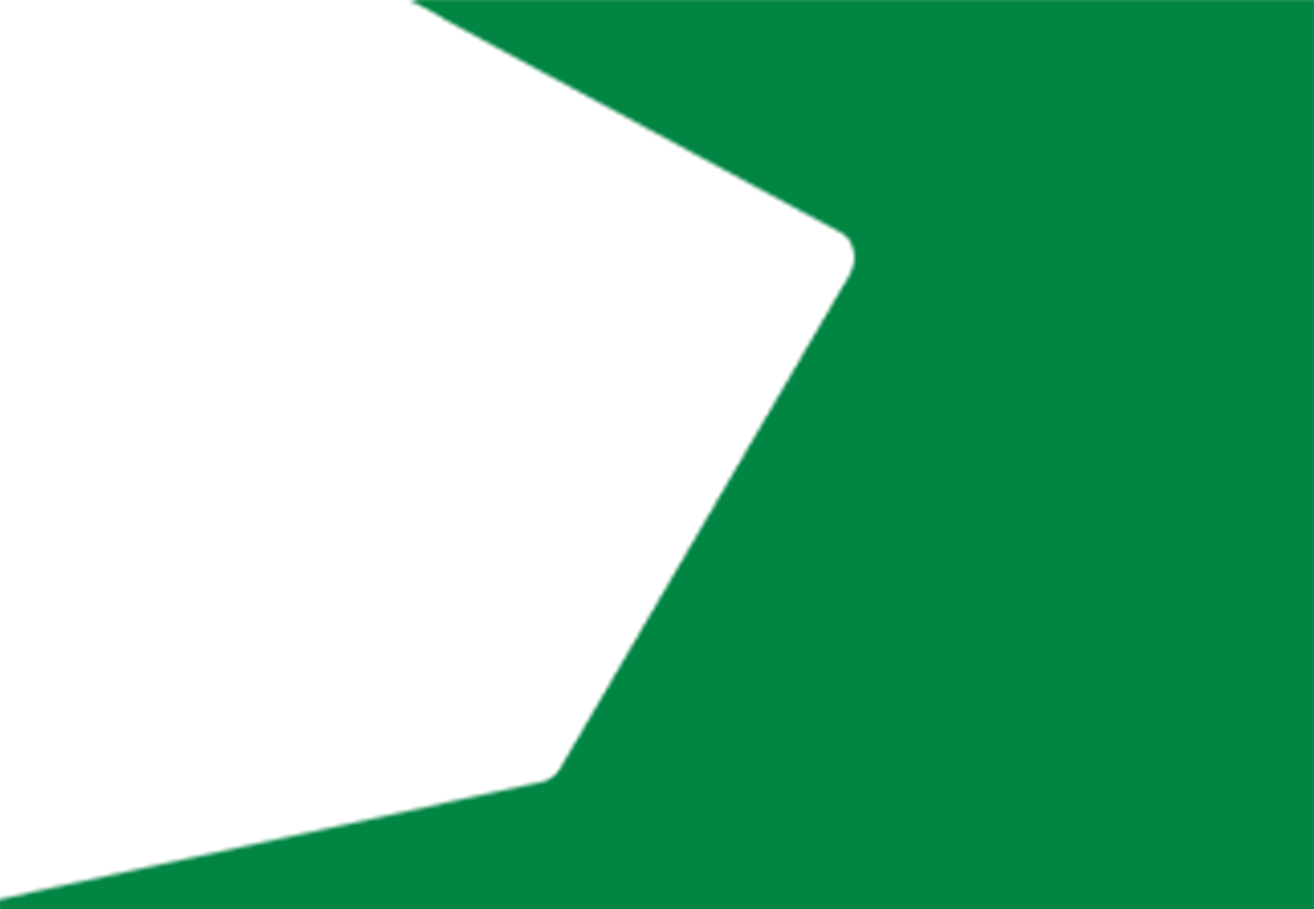 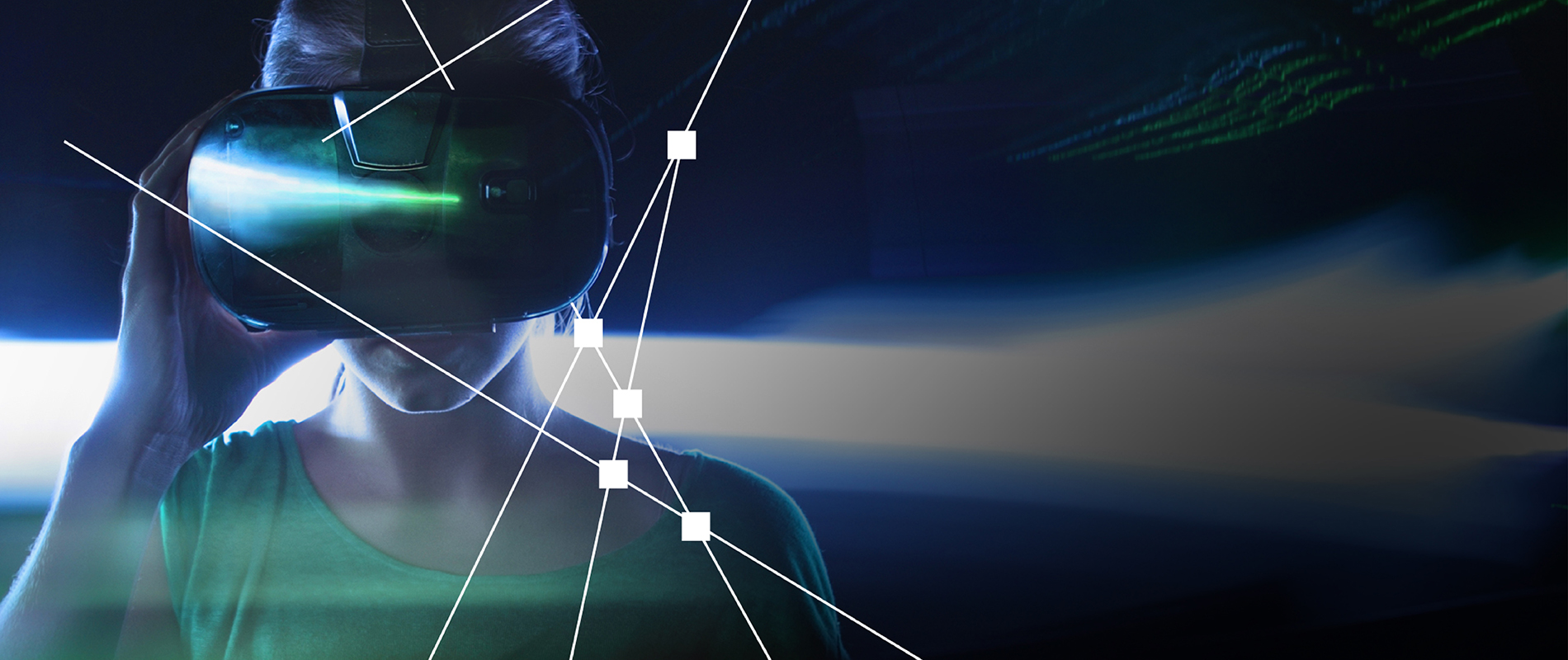 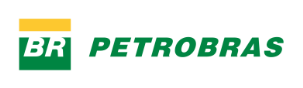 OPORTUNIDADE ABERTA—
Oferta Pública - Processo para Inibir a Formação de Gel em Petróleos Parafínicos
É um processo para inibir a formação de gel em petróleos parafínicos durante seu escoamento através dos dutos, especialmente quando a temperatura ambiente é reduzida. Trata-se de um processo mecânico em que se aplicam ciclos rápidos de pressão e alívio simultaneamente ao período em que o fluído está se resfriando, durante a parada de produção, obtendo-se um fluido com menor força gel. Esta oferta pública é destinada a sociedades empresariais ou consórcios de empresas que tenham interesse em produzir e comercializar os produtos ou serviços referentes a este Ativo Intelectual. 
	Caso sua empresa tenha interesse em obter uma licença nos moldes e condições do Contrato ofertado, envie um e-mail para licenciatec@petrobras.com.br. Os documentos enviados por esse canal serão tratados como informação confidencial por parte da Petrobras.
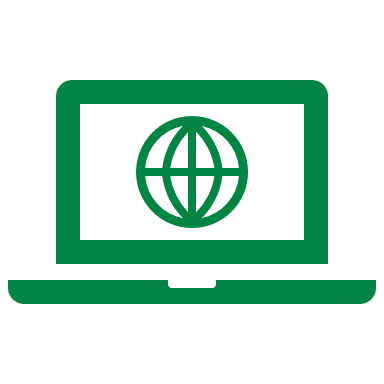 Acesse o Portal do Conexões
https://conexoes-inovacao.petrobras.com.br/
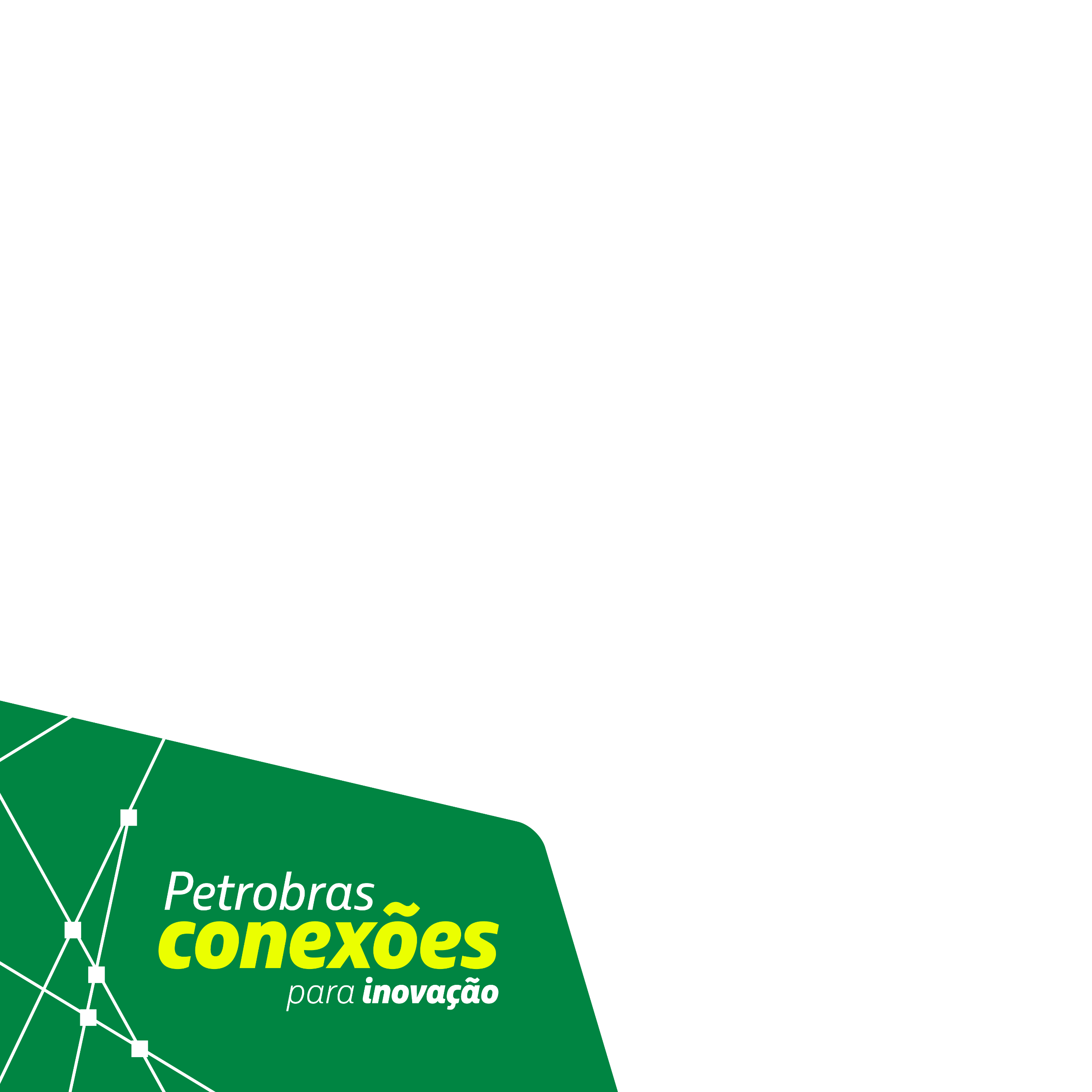 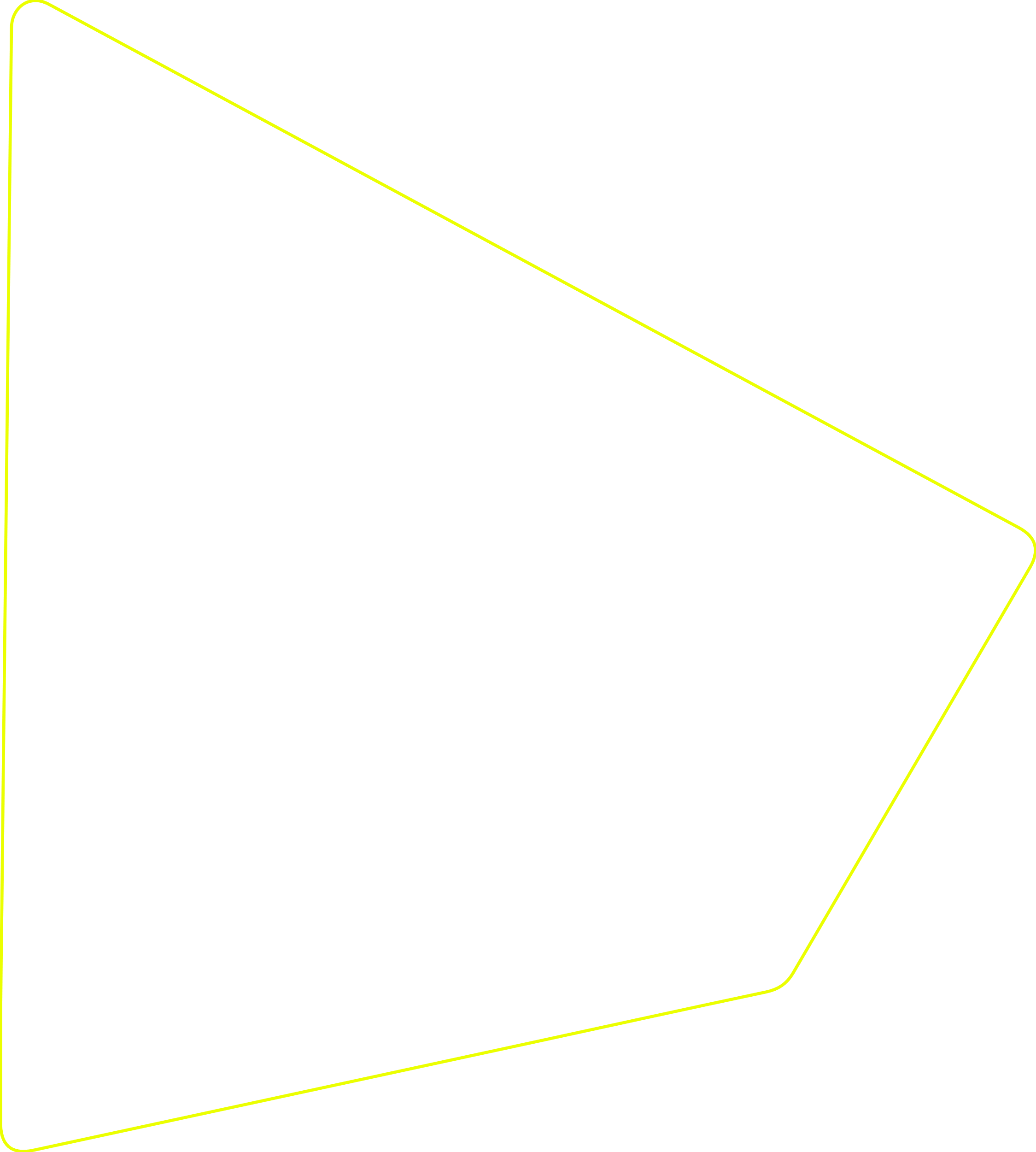 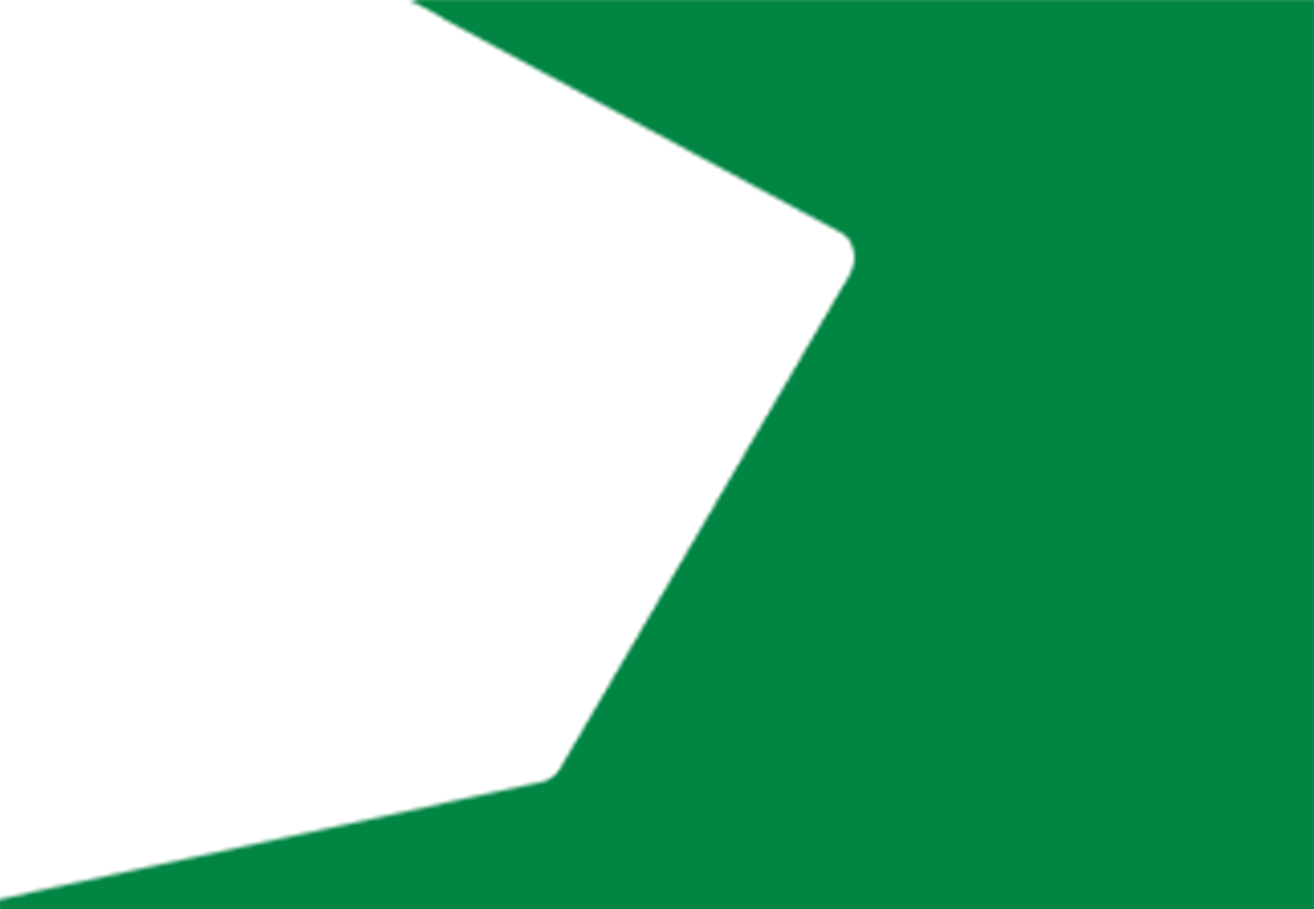 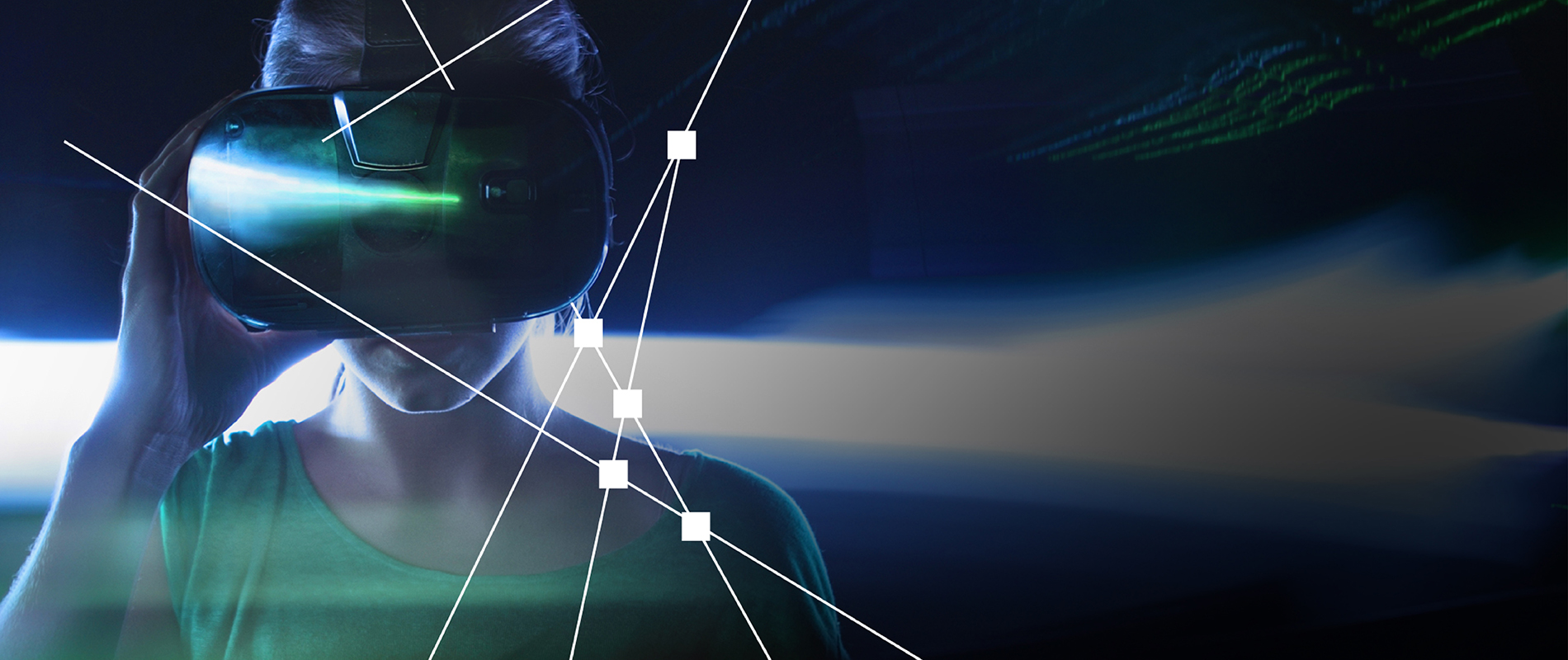 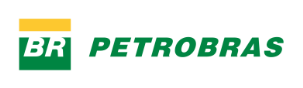 OPORTUNIDADE ABERTA—
Oferta Pública - Método para Adequar uma Instalação de Produção Marítima de Petróleo
O método presente, visa adequar especificamente a planta de processamento de líquido de uma instalação de produção marítima de petróleo (off shore), já em operação, a novas condições de produção que surgem ao longo da vida produtiva de um campo de petróleo. Em função da variação das quantidades de óleo e água produzidos, no decorrer do tempo de produção, equipamento destinados ao tratamento de óleo podem ser convertidos em equipamentos para tratamento de água. Esta oferta pública é destinada a sociedades empresariais ou consórcios de empresas que tenham interesse em produzir e comercializar os produtos ou serviços referentes a este Ativo Intelectual. 
	Caso sua empresa tenha interesse em obter uma licença nos moldes e condições do Contrato ofertado, envie um e-mail para licenciatec@petrobras.com.br. Os documentos enviados por esse canal serão tratados como informação confidencial por parte da Petrobras.
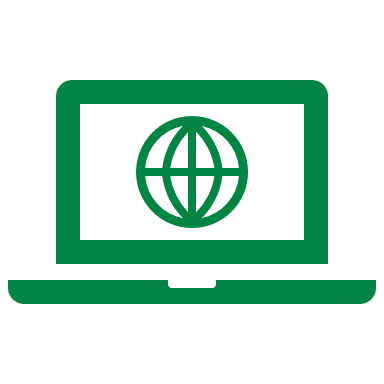 Acesse o Portal do Conexões
https://conexoes-inovacao.petrobras.com.br/
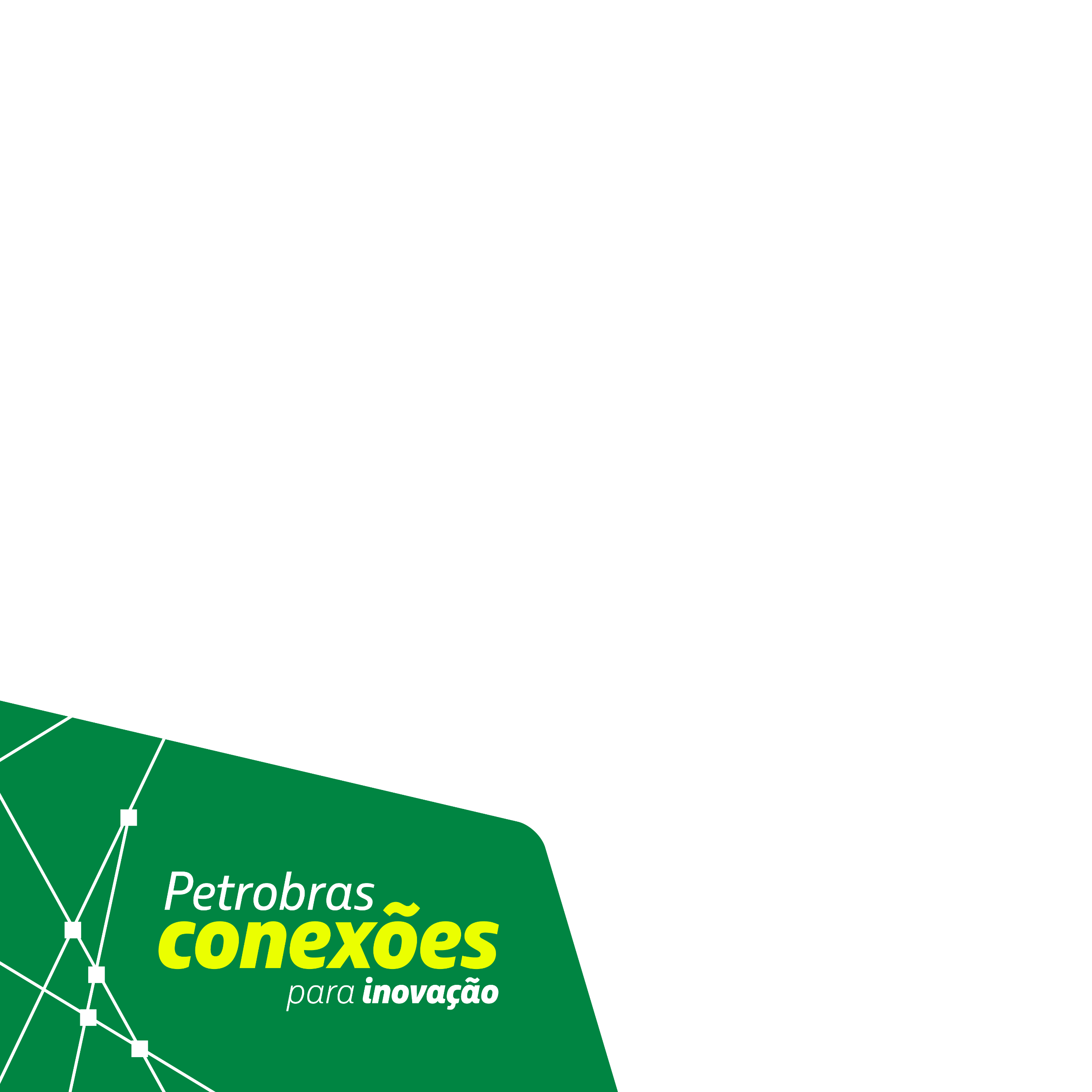 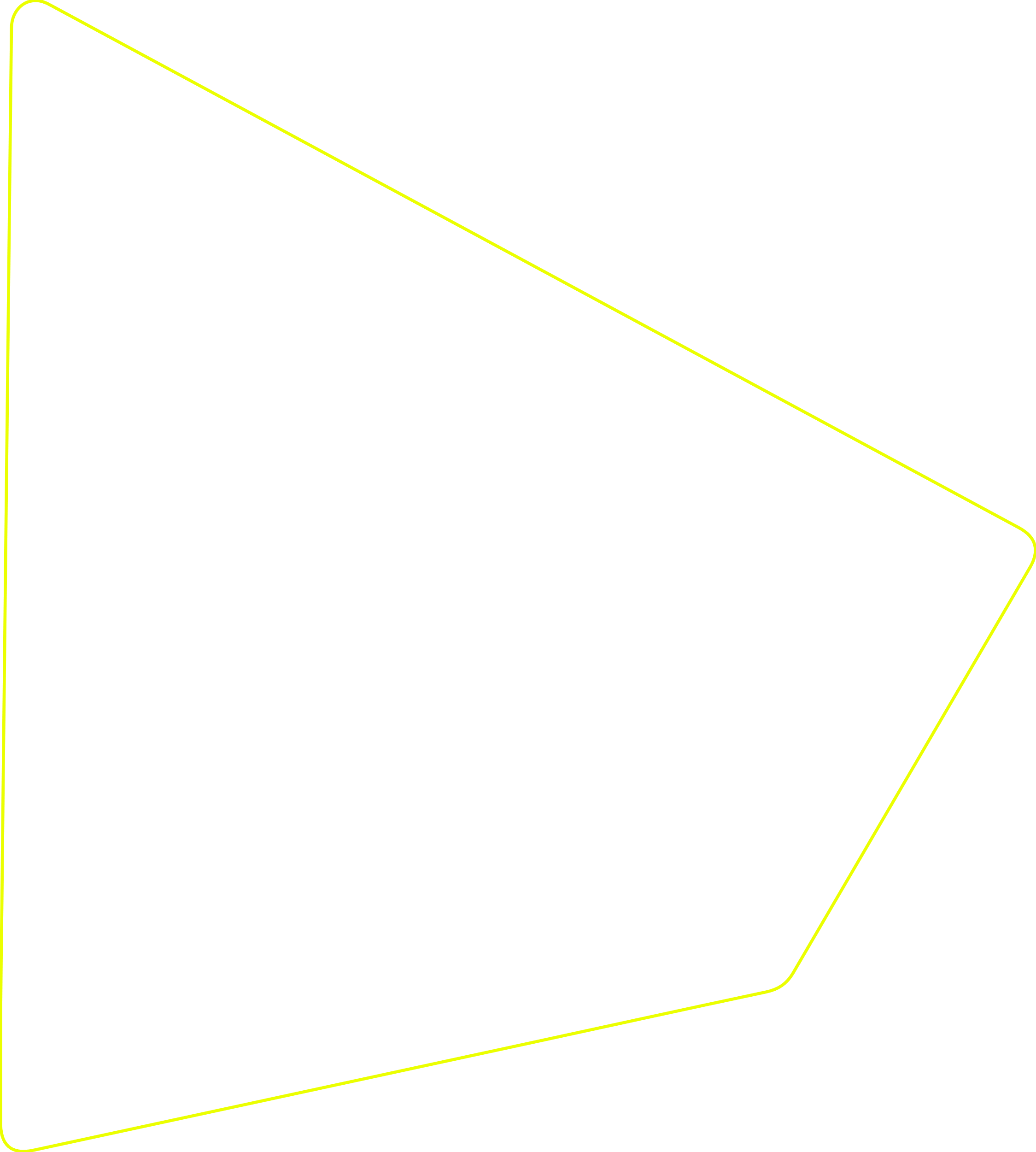 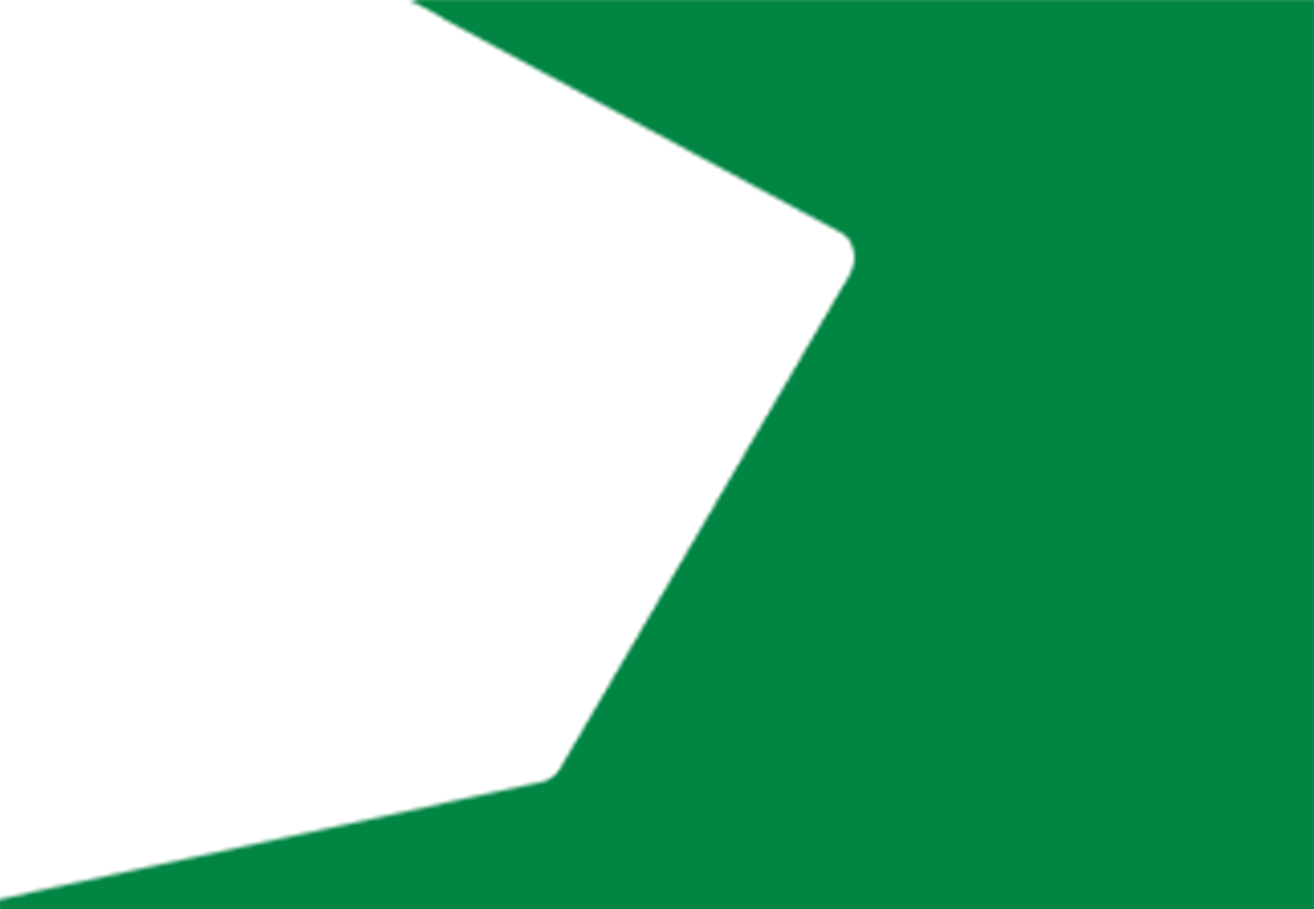 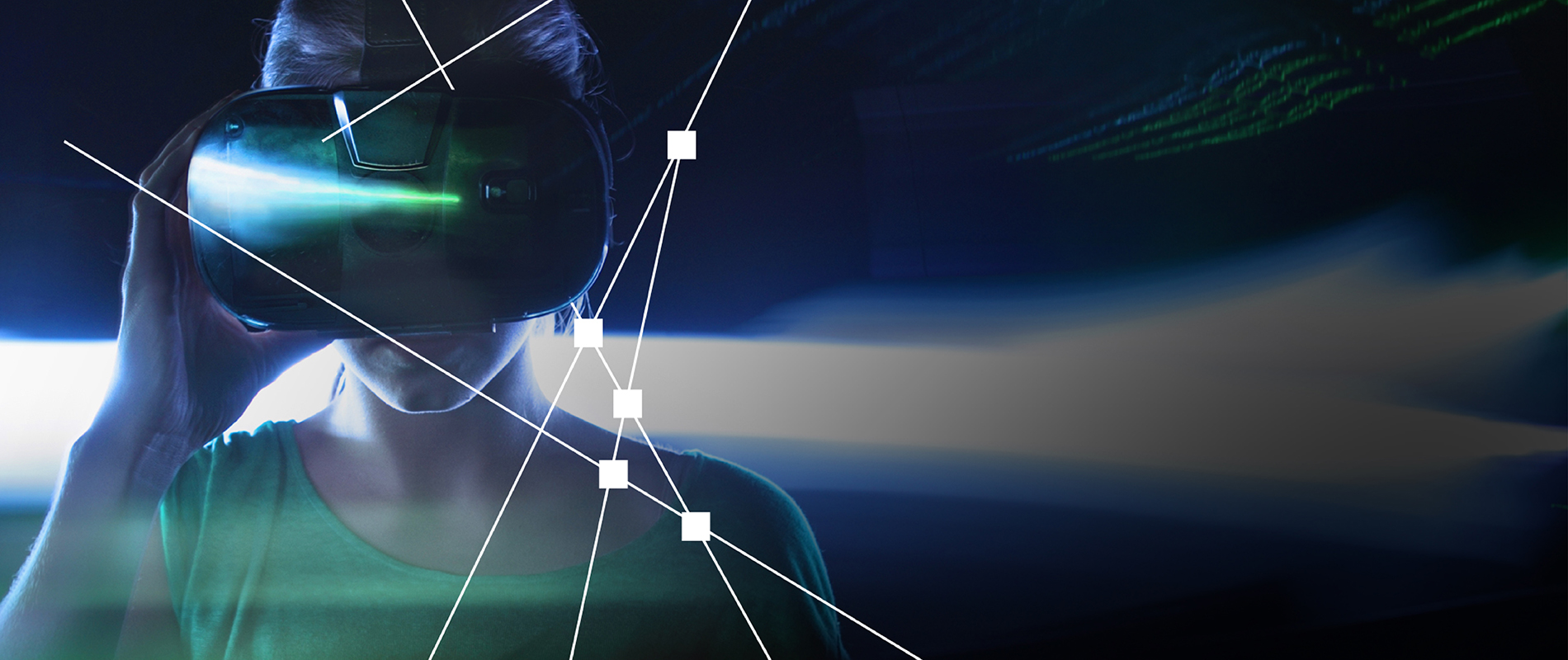 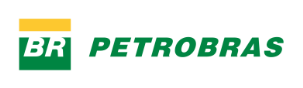 OPORTUNIDADE ABERTA—
Oferta Pública - Equipamento anti-incrustação para Válvula de Completação Inteligente
O equipamento anti-incrustação para válvula de completação inteligente, é uma capsula de injeção química. É um dispositivo tubular cilíndrico, que é posicionado sobre a válvula de completação inteligente, criando um espaço anular em frente à válvula, para servir de câmara onde a turbulência do fluxo do óleo que está sendo extraído promove a mistura eficiente entre o inibidor de incrustação ou outro agente químico e o óleo que está sendo extraído/ produzido. Esta oferta pública é destinada a sociedades empresariais ou consórcios de empresas que tenham interesse em produzir e comercializar os produtos ou serviços referentes a este Ativo Intelectual. 
Caso sua empresa tenha interesse em obter uma licença nos moldes e condições do Contrato ofertado, envie um e-mail para licenciatec@petrobras.com.br. Os documentos enviados por esse canal serão tratados como informação confidencial por parte da Petrobras.
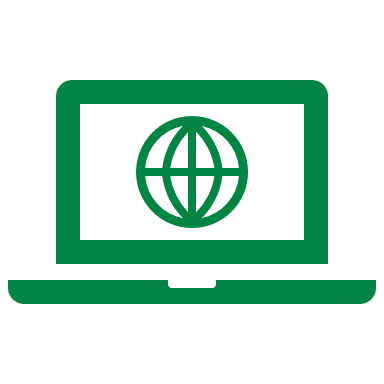 Acesse o Portal do Conexões
https://conexoes-inovacao.petrobras.com.br/
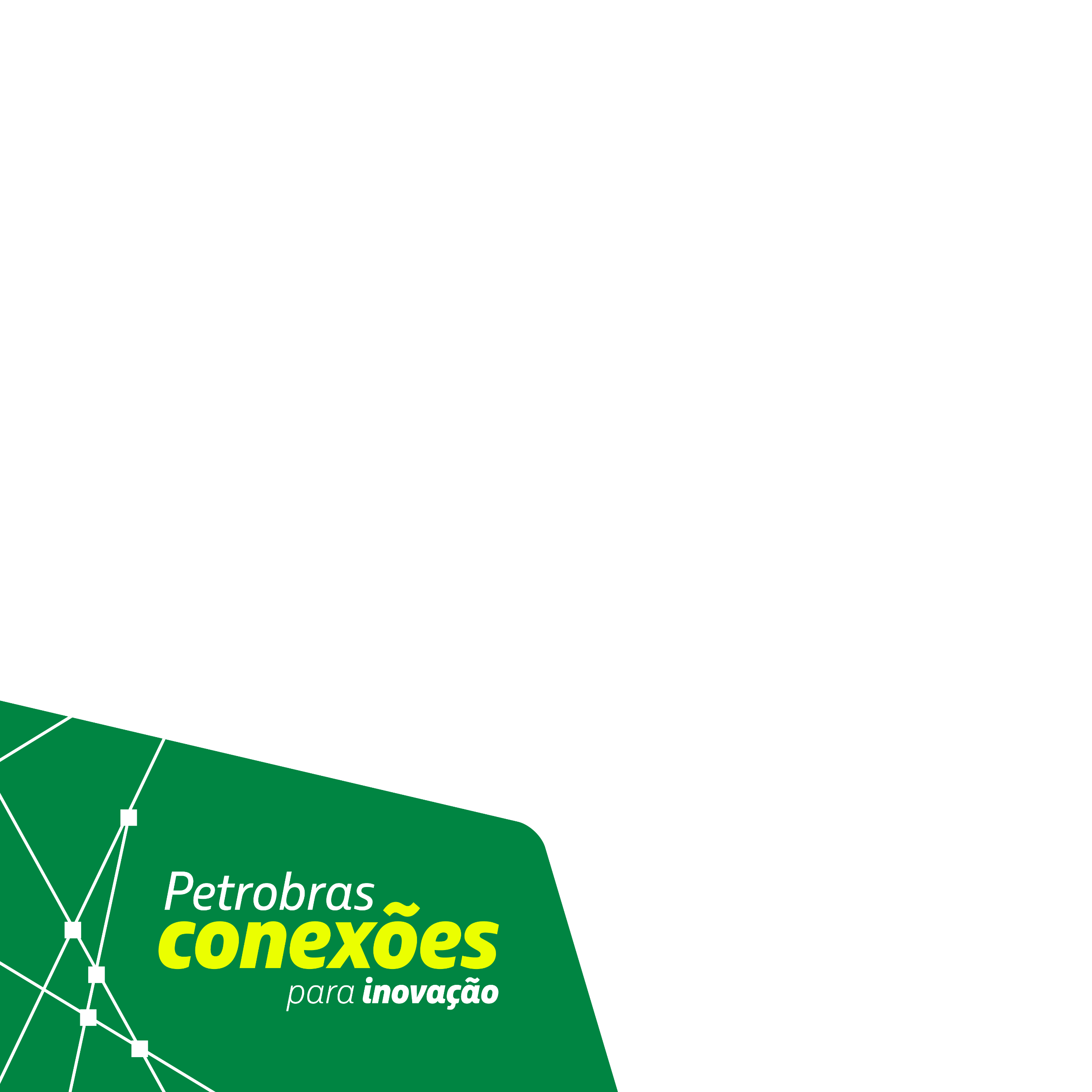 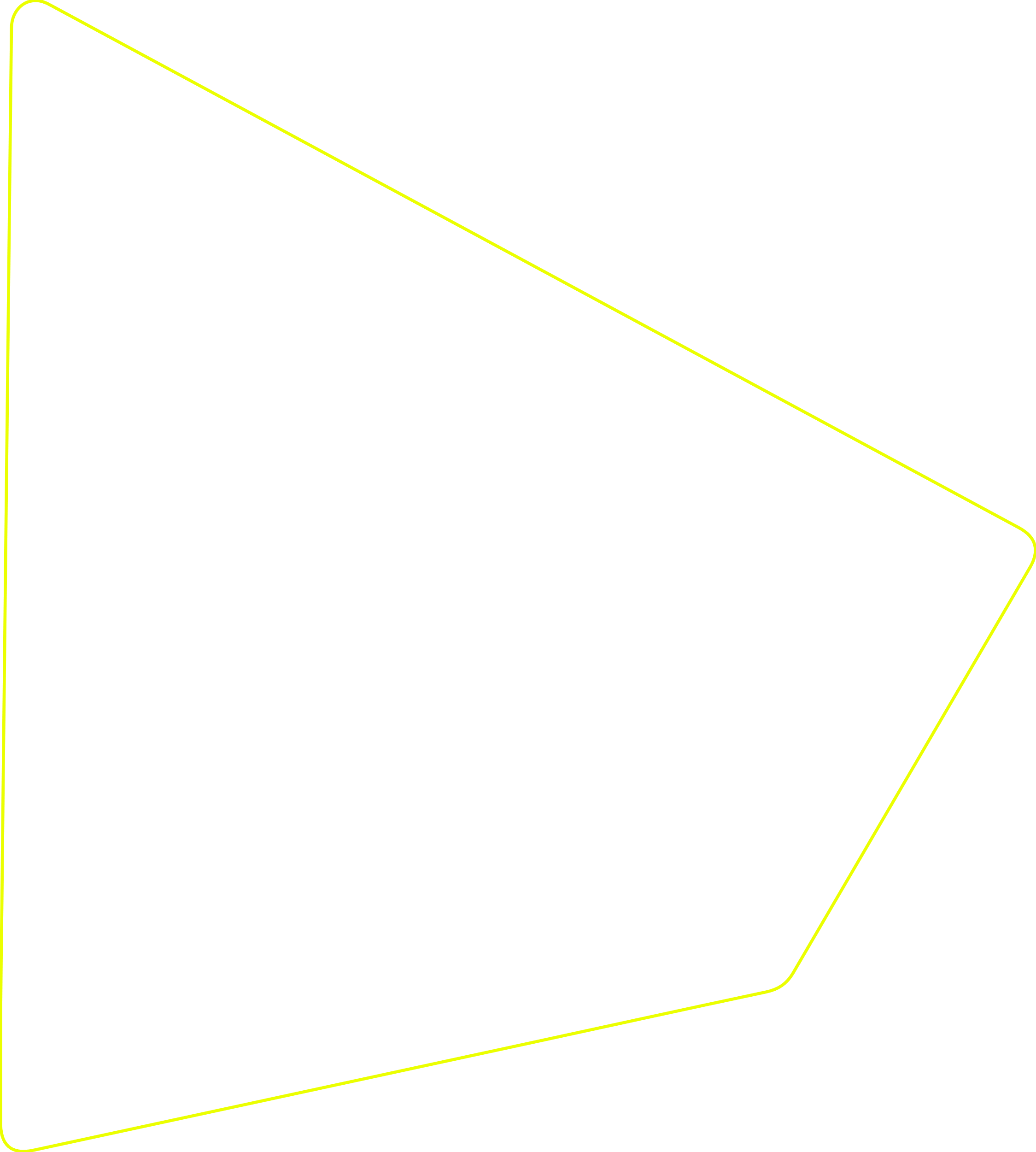 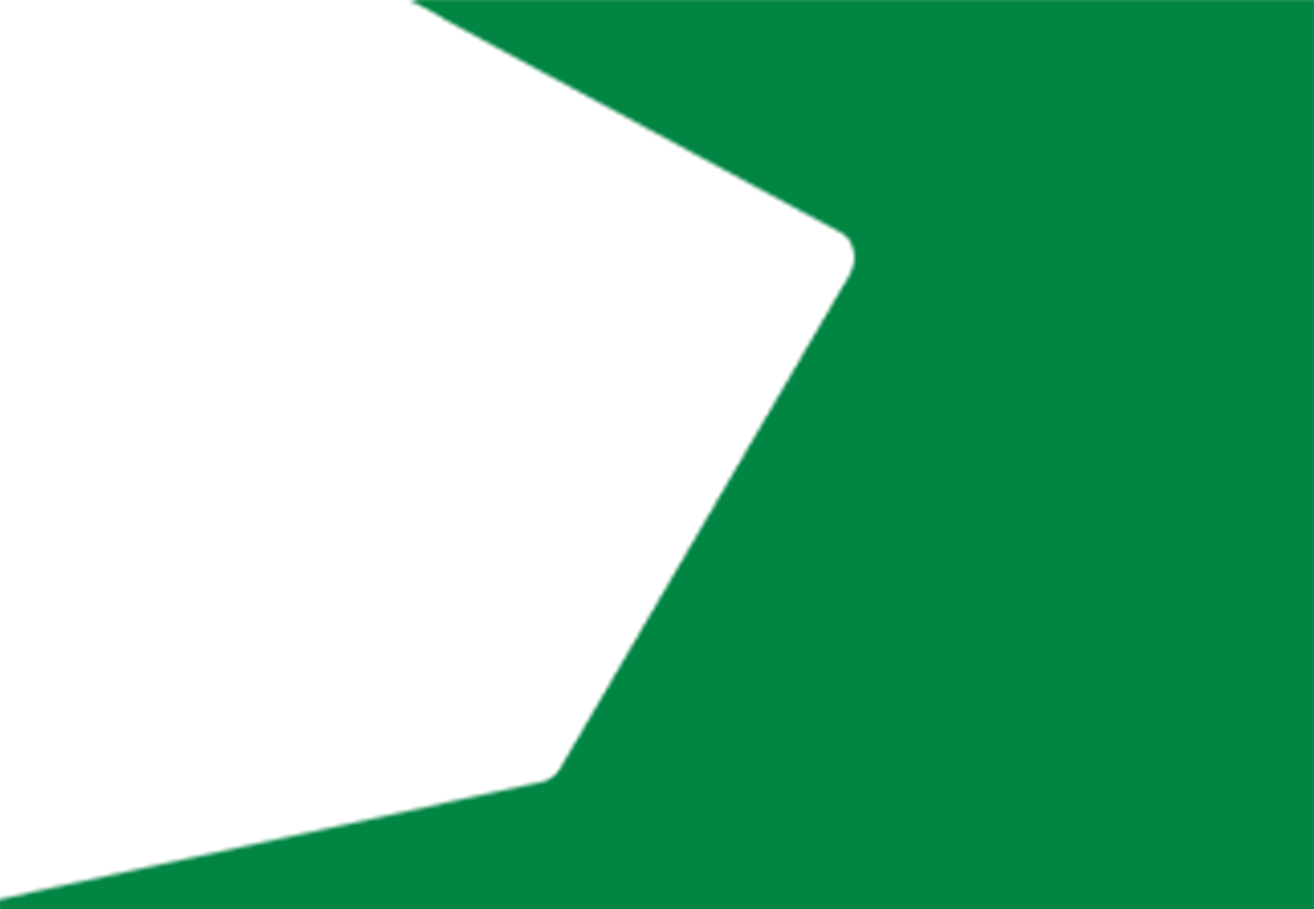 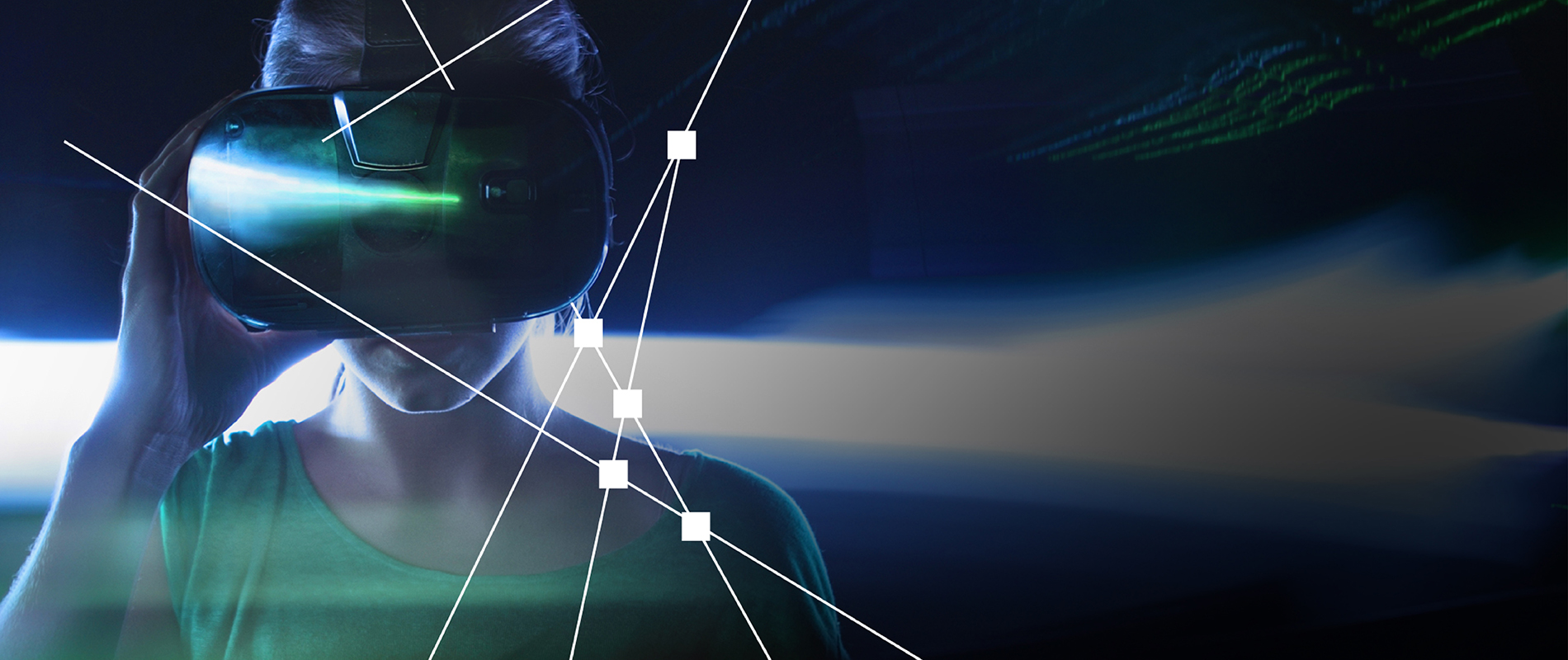 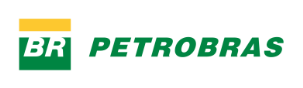 OPORTUNIDADE ABERTA—
Oferta Pública - Dispositivo Ciclônico Gerador de Escoamento Anular
O dispositivo aplicado preferencialmente em linhas de transporte de petróleo é capaz de gerar um padrão de escoamento anular em fluidos predominantemente bifásicos, a partir da energia presente na vazão do próprio fluido. Dispensa equipamentos acessórios de bombeio e pode atuar de forma opcional como um hidro ciclone de drenagem. Esta oferta pública é destinada a sociedades empresariais ou consórcios de empresas que tenham interesse em produzir e comercializar os produtos ou serviços referentes a este Ativo Intelectual. 
Caso sua empresa tenha interesse em obter uma licença nos moldes e condições do Contrato ofertado, envie um e-mail para licenciatec@petrobras.com.br. Os documentos enviados por esse canal serão tratados como informação confidencial por parte da Petrobras. A oportunidade pode ser encontrada clicando abaixo.
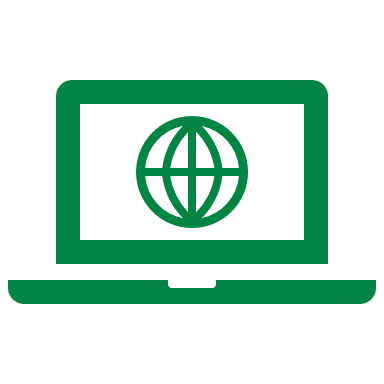 Acesse o Portal do Conexões
https://conexoes-inovacao.petrobras.com.br/
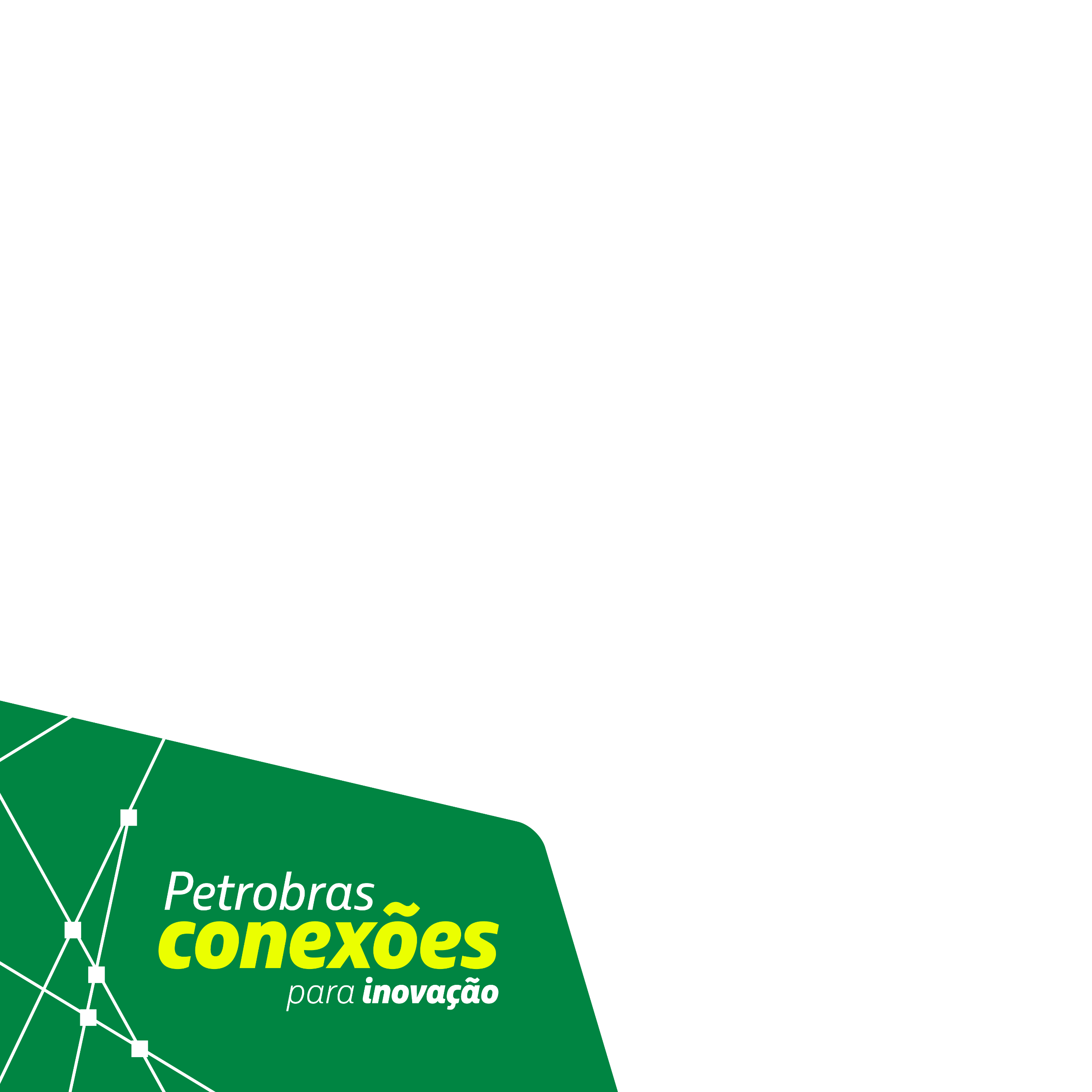 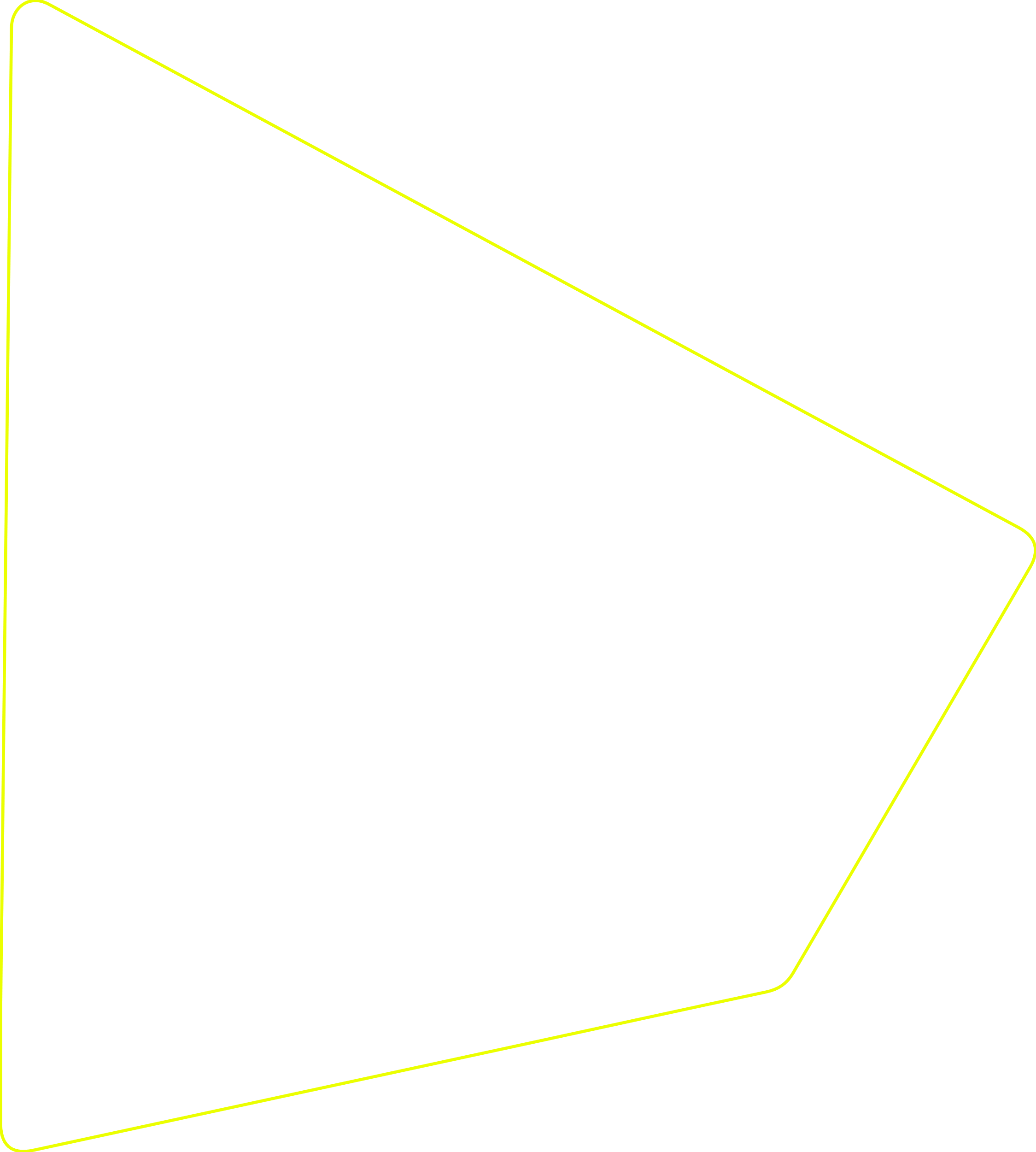 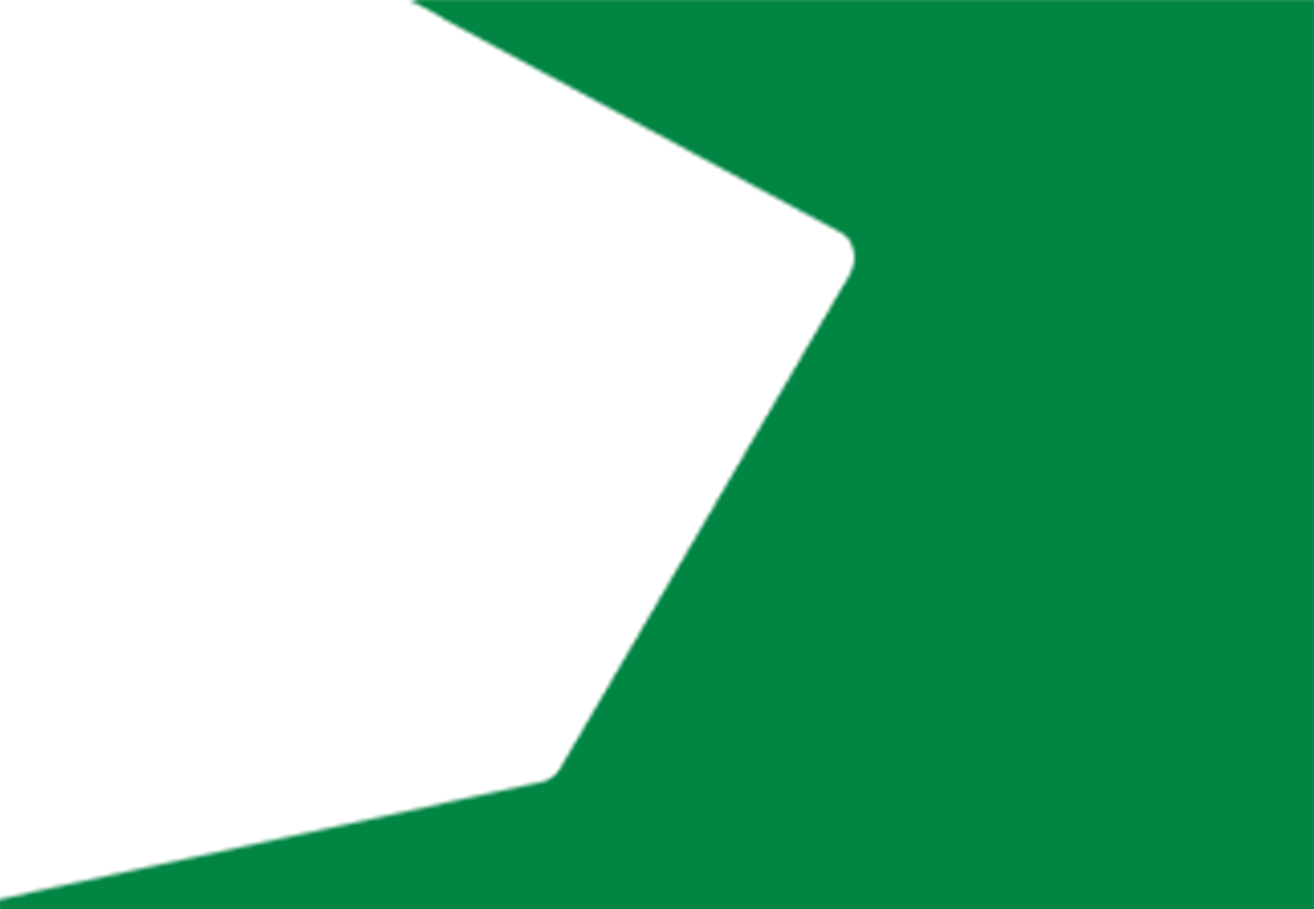 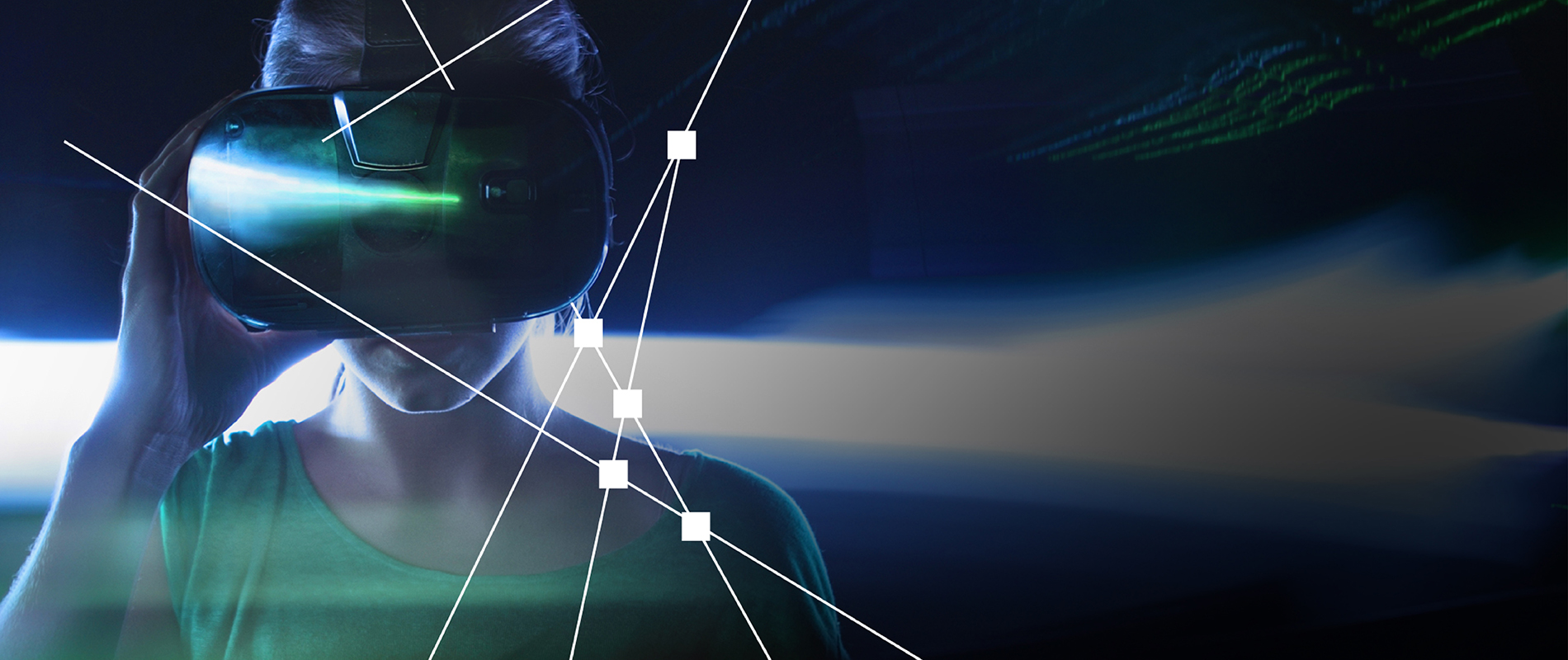 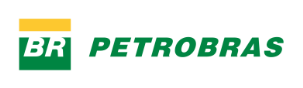 OPORTUNIDADE ABERTA—
Oferta - Oferta Pública - Aletas Supressoras de Movimento Induzido por Vortex
O acessório aplicado a estruturas de grande porte submersas, de configuração cilíndrica ou predominantemente cilíndricas, especificamente plataformas flutuantes de prospecção de petróleo tipo mono-coluna ou SPAR, mitigando os movimentos induzidos por vórtices nestas estruturas, principalmente quando estiverem sujeitas a fortes correntezas. Esta oferta pública é destinada a sociedades empresariais ou consórcios de empresas que tenham interesse em produzir e comercializar os produtos ou serviços referentes a este Ativo Intelectual. 
Caso sua empresa tenha interesse em obter uma licença nos moldes e condições do Contrato ofertado, envie um e-mail para licenciatec@petrobras.com.br. Os documentos enviados por esse canal serão tratados como informação confidencial por parte da Petrobras. A oportunidade pode ser encontrada clicando abaixo.
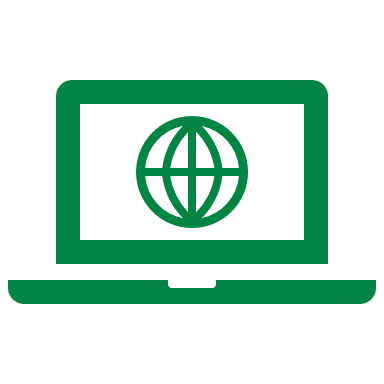 Acesse o Portal do Conexões
https://conexoes-inovacao.petrobras.com.br/
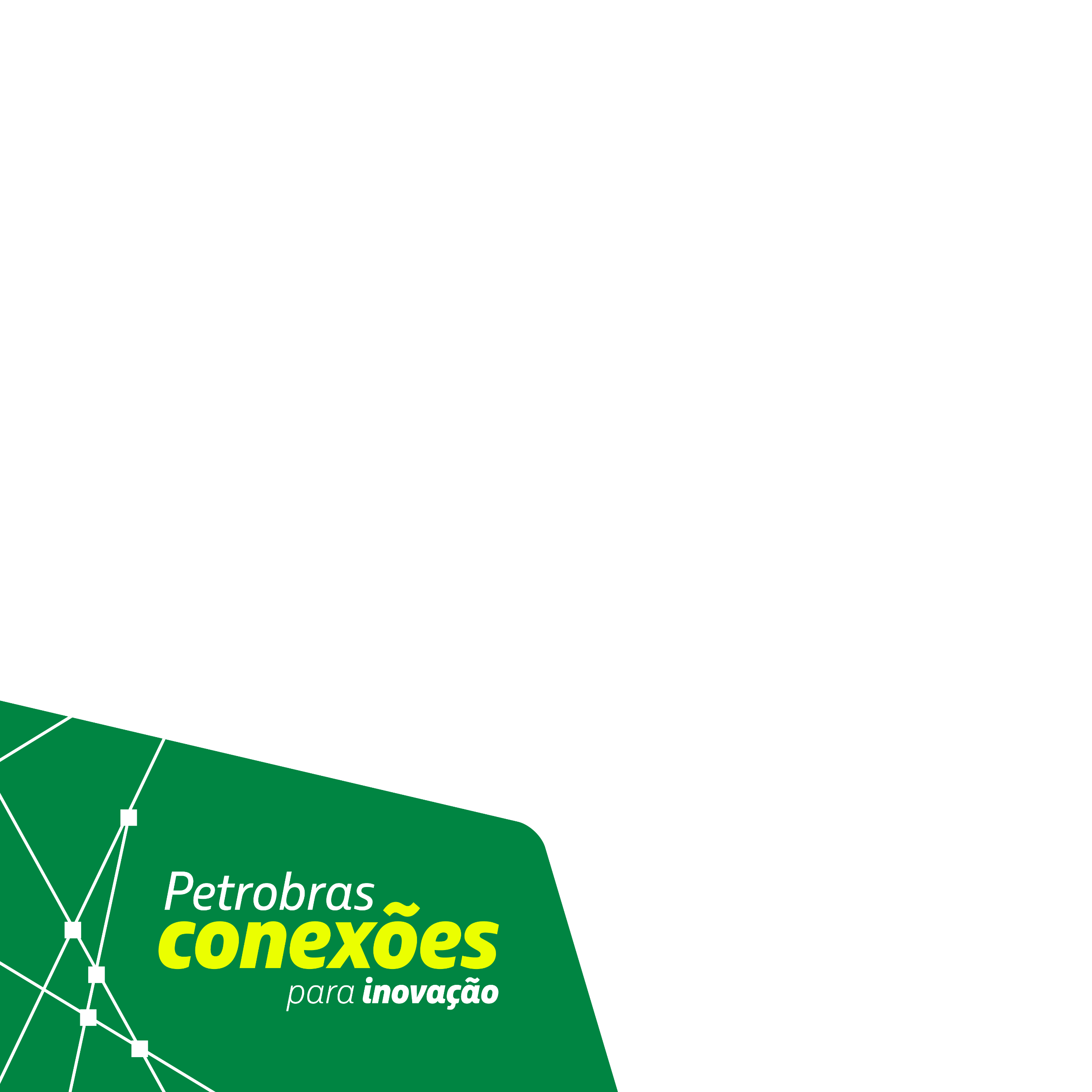 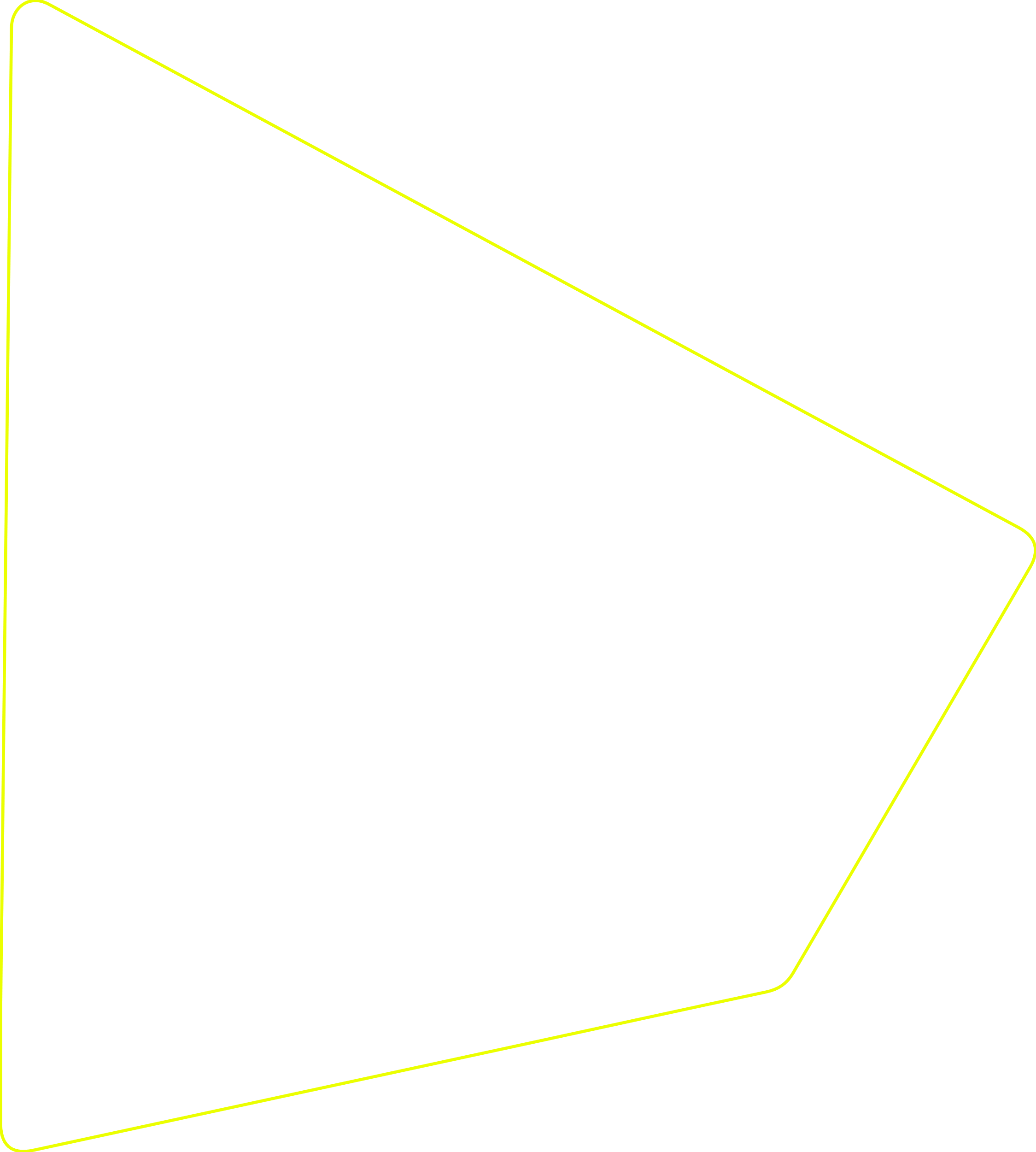 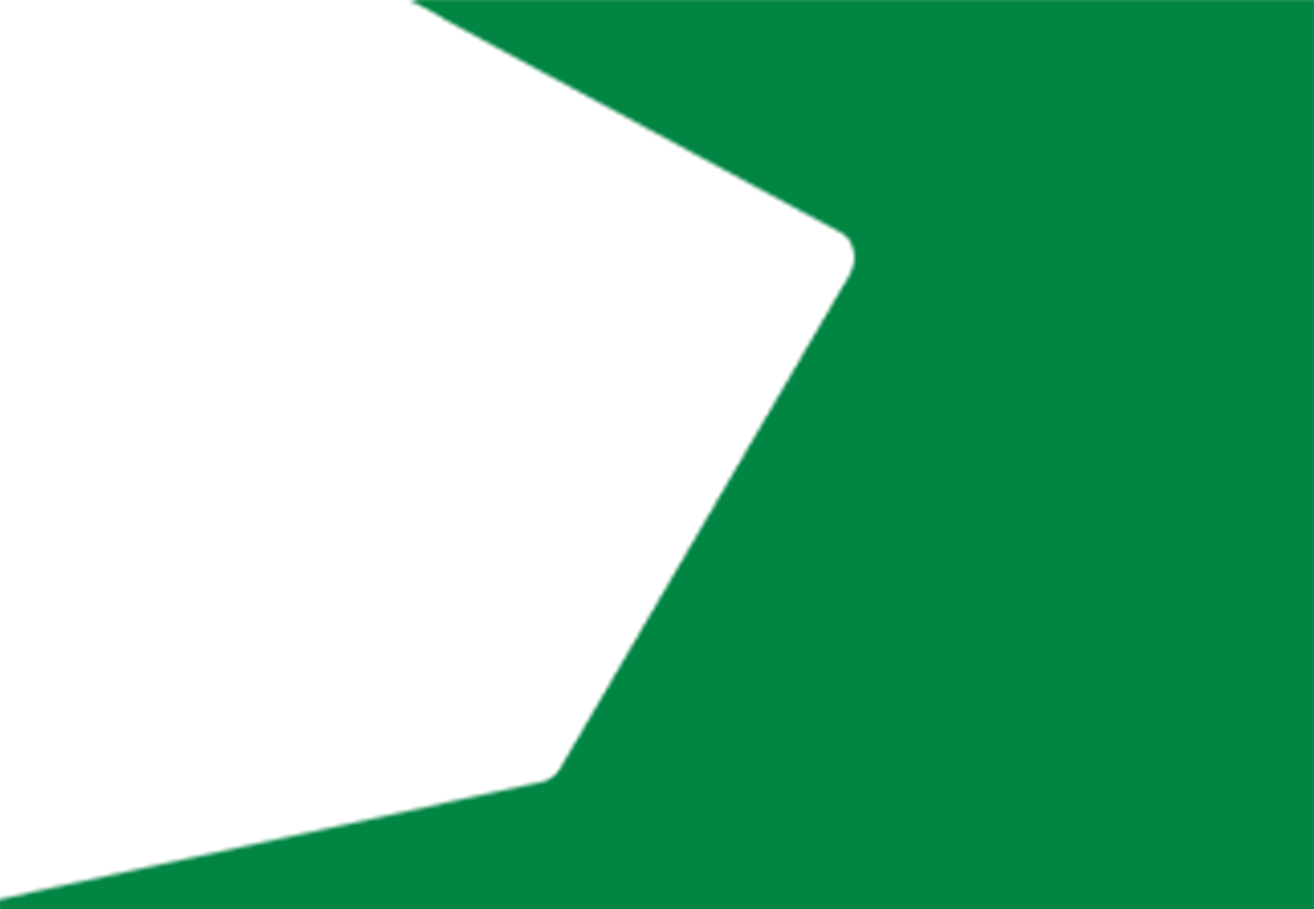 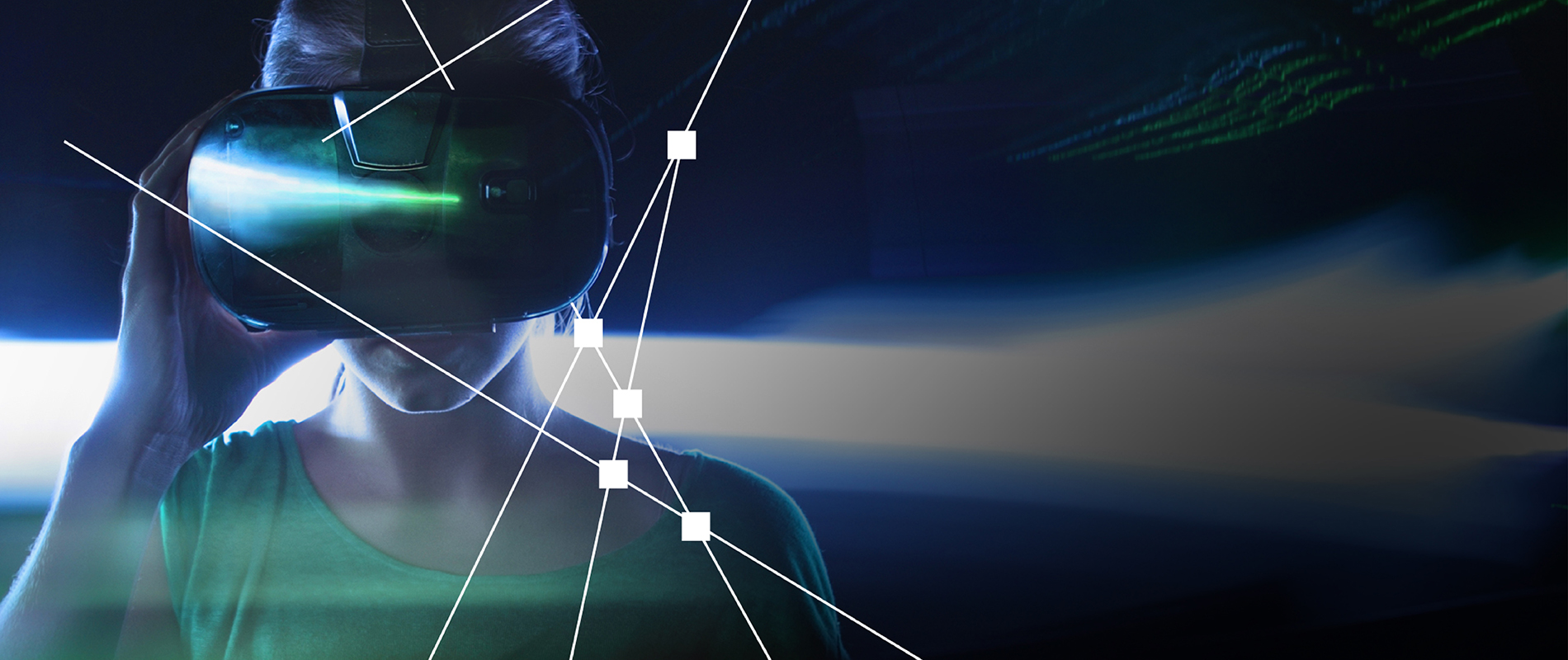 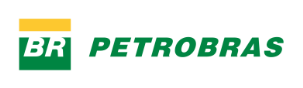 OPORTUNIDADE ABERTA—
Oferta Pública - Separador Multifásico de Primeiro Estágio e Método de Separação de um Fluido Multifásico
O Separador Multifásico de primeiro estágio produzido em um ou mais poços de petróleo provê um método de separação de um fluido multifásico, compreendendo as etapas de: inserir o fluido multifásico em um vaso de separação; coletar um volume de gás separado do fluido multifásico em uma parte superior do vaso de separação; coletar um volume de óleo separado do fluido multifásico em uma parte intermediária do vaso de separação; coletar um volume de água separado do fluido multifásico em uma parte inferior do vaso de separação; e injetar uma mistura de gás coletado e água coletada pressurizados em uma porção inferior do vaso separador. Esta oferta pública é destinada a sociedades empresariais ou consórcios de empresas que tenham interesse em produzir e comercializar os produtos ou serviços referentes a este Ativo Intelectual.
Caso sua empresa tenha interesse em obter uma licença nos moldes e condições do Contrato ofertado, envie um e-mail para licenciatec@petrobras.com.br. Os documentos enviados por esse canal serão tratados como informação confidencial por parte da Petrobras.
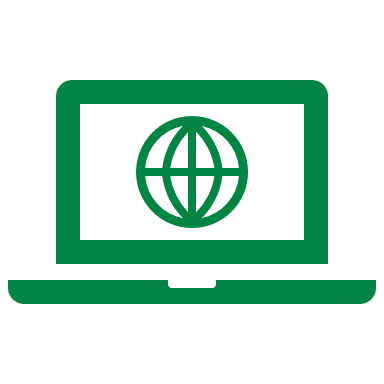 Acesse o Portal do Conexões
https://conexoes-inovacao.petrobras.com.br/
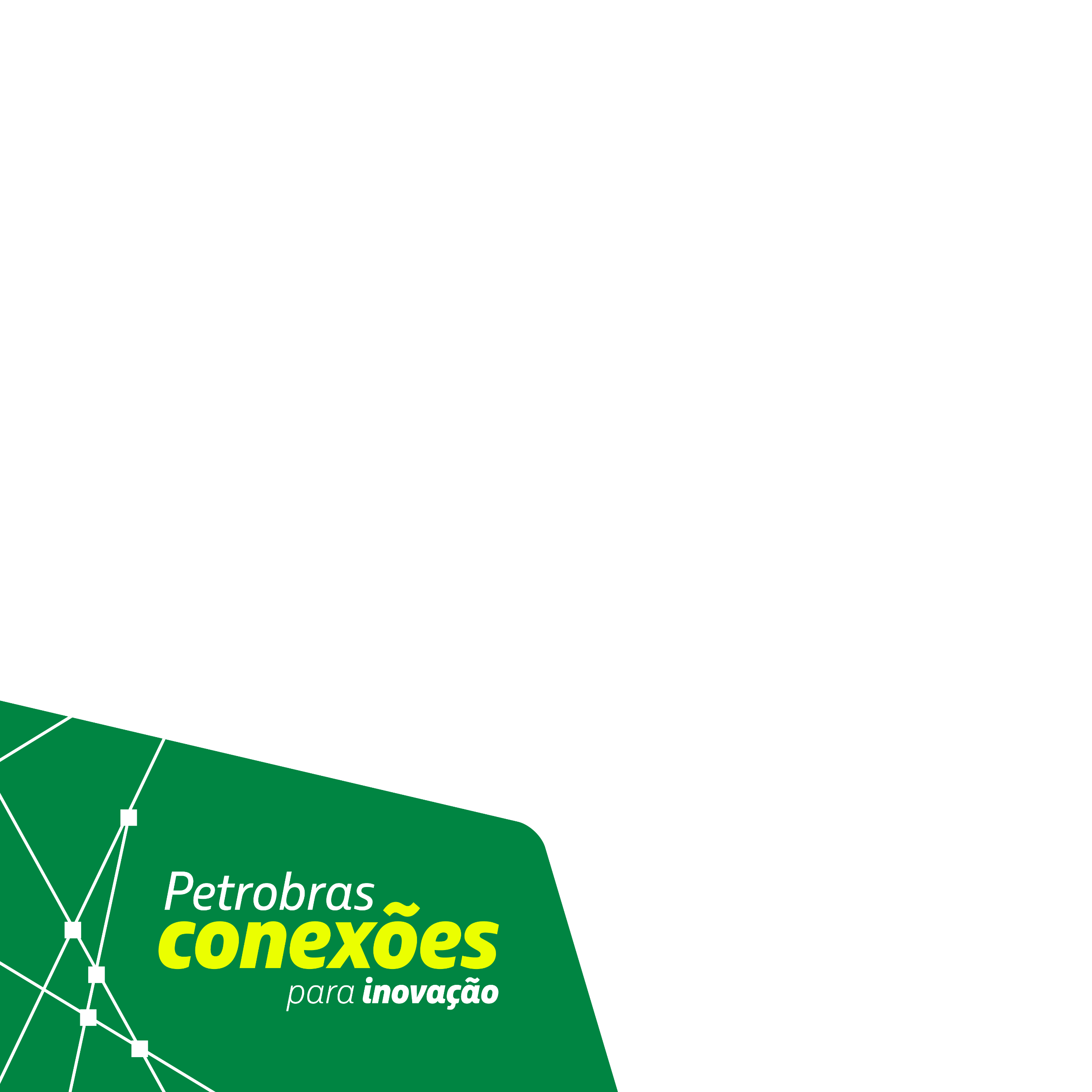 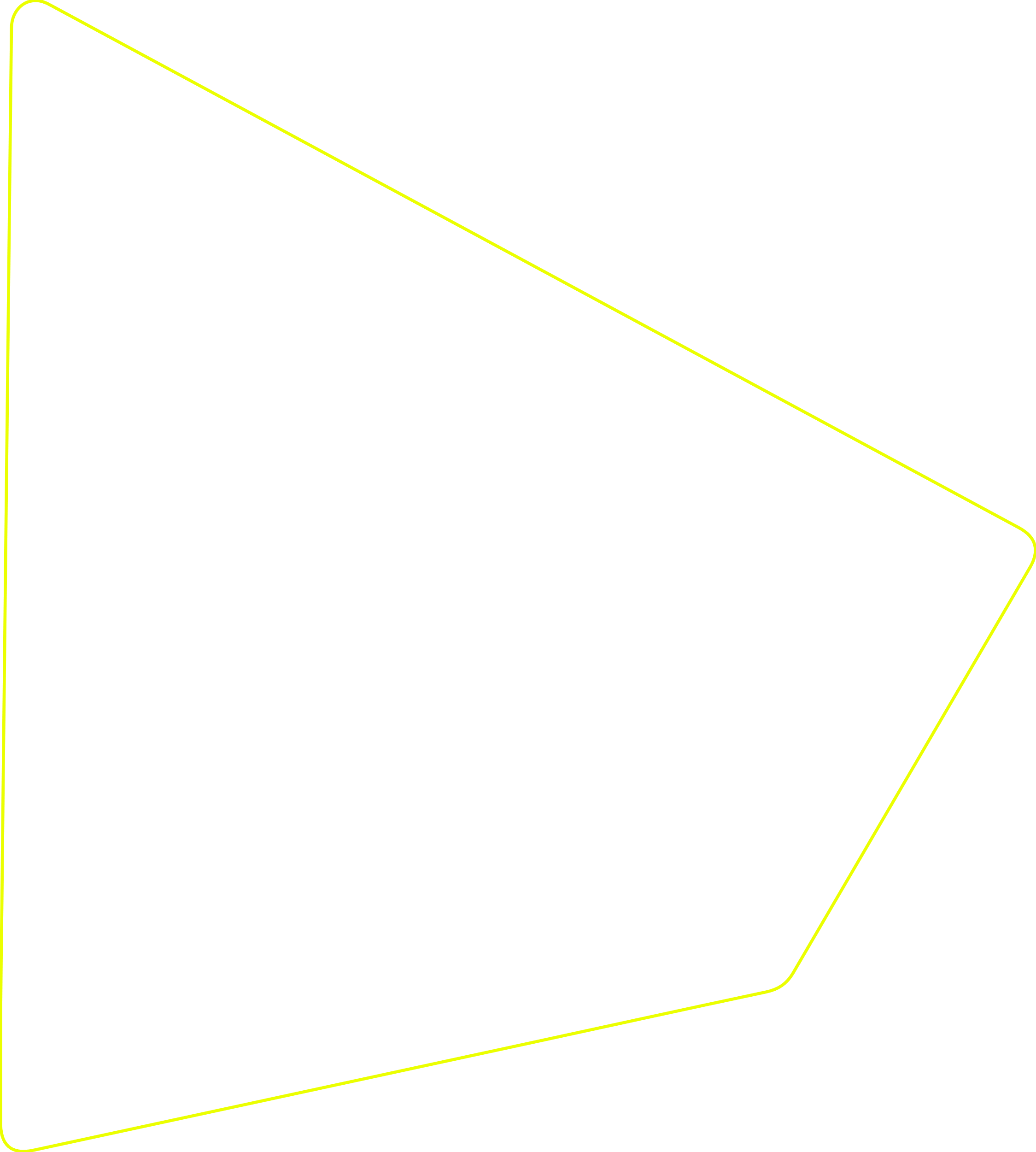 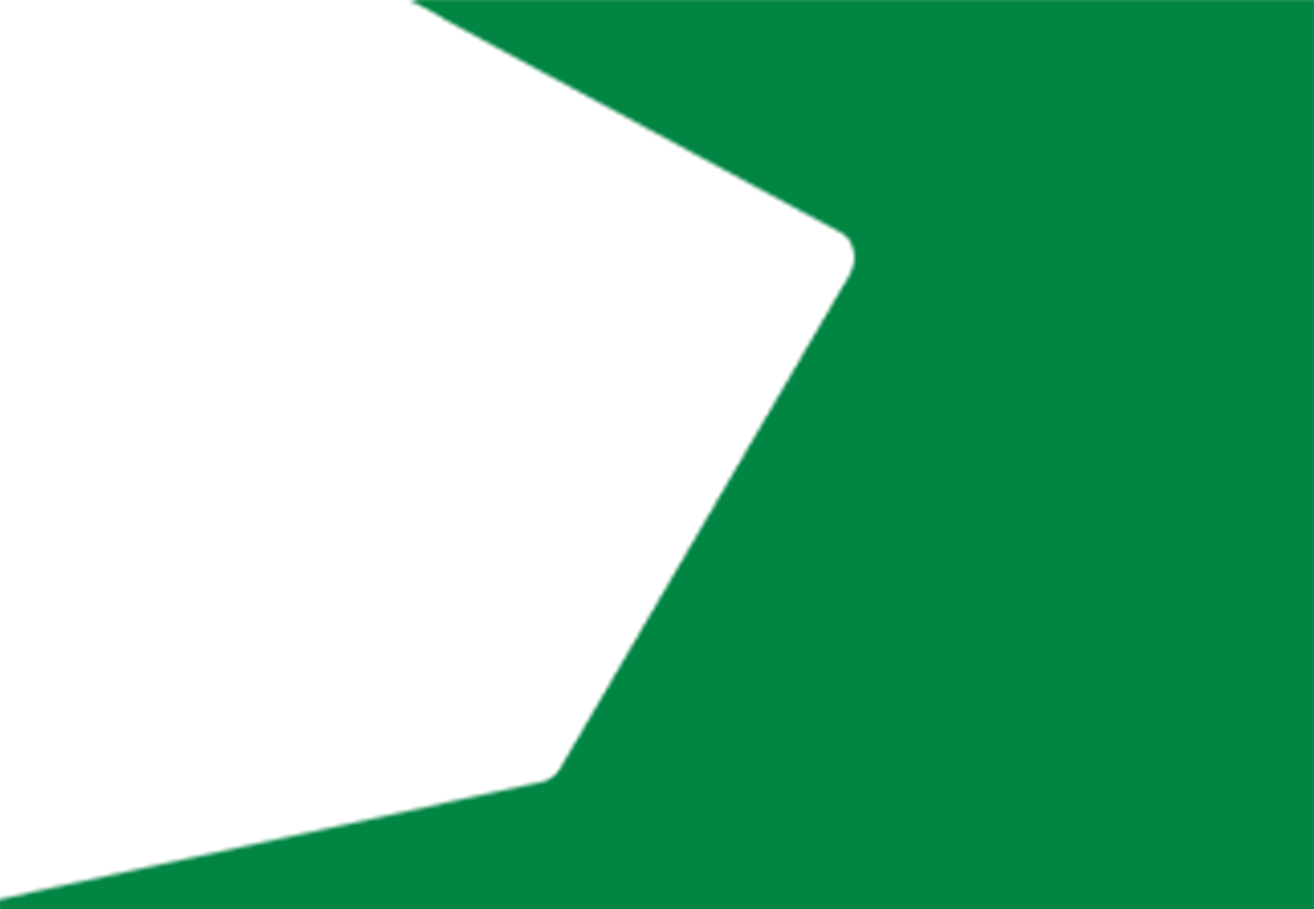 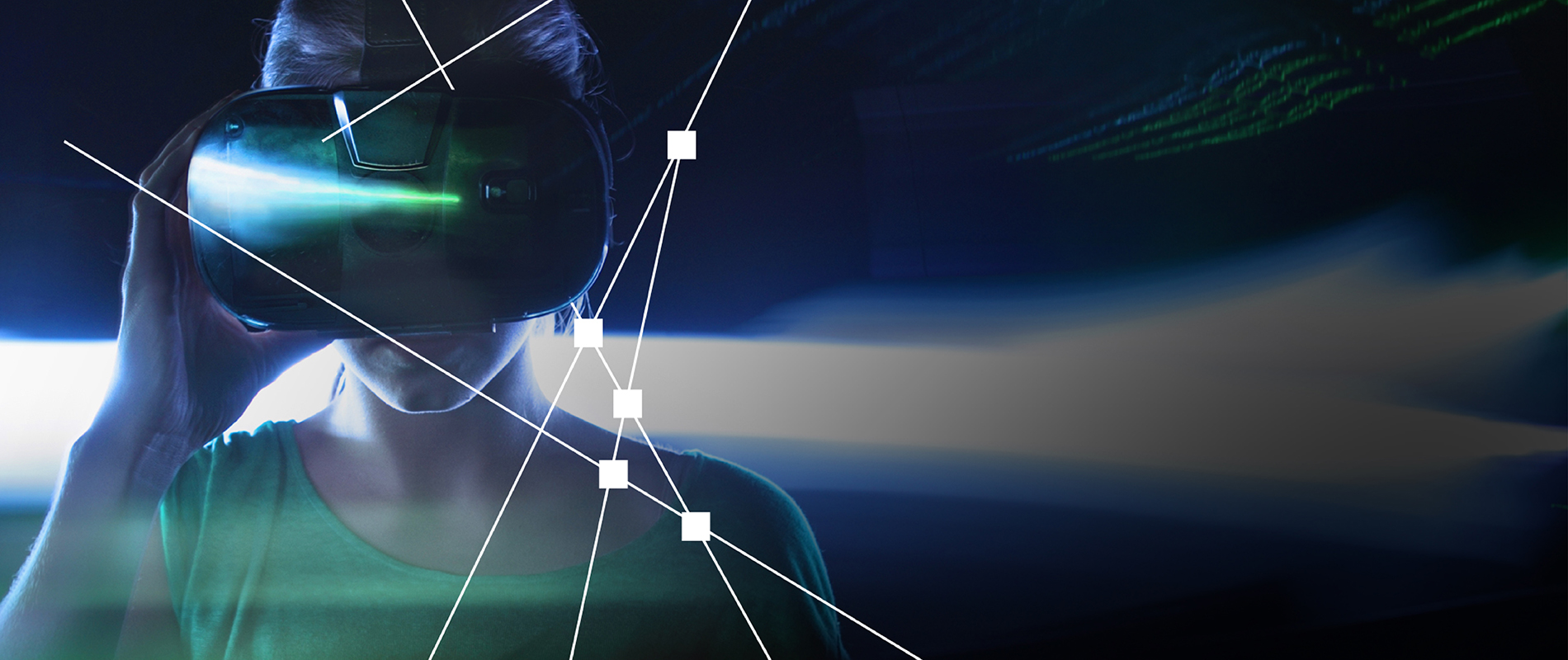 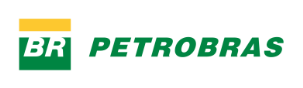 OPORTUNIDADE ABERTA—
Licenciamento em 1 click - Petrobras oferta 213 patentes para licenciamento
A Petrobras está ofertando 213 tecnologias para licenciamento de forma simples e rápida. O objetivo é acelerar a implantação de inovações e contribuir para desenvolvimento de fornecedores que possam implantar as tecnologias nos negócios da Petrobras. Há oportunidades disponíveis nas áreas de Exploração e Produção, Desenvolvimento da Produção, Refino e Sustentabilidade.
Entre as patentes expostas há algumas ligadas à frente de diversificação rentável, sinalizada no Plano Estratégico 2023-27 da Petrobras, focada em redução de emissões de gases de efeito estufa – como sistemas de “captura de dióxido de carbono para aplicação veicular” e “de controle automático para compatibilização entre produção e consumo de hidrogênio”.
Os interessados devem consultar a lista de patentes e condições do contrato, bem como a minuta do contrato de adesão, disponibilizadas em anexo abaixo. Em caso de interesse ou dúvidas sobre o processo, o contato pode ser feito através do e-mail licenciatec@petrobras.com.br
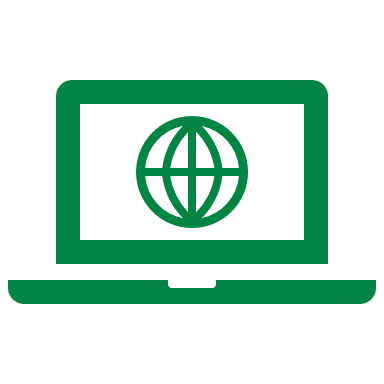 Acesse o Portal do Conexões
https://conexoes-inovacao.petrobras.com.br/
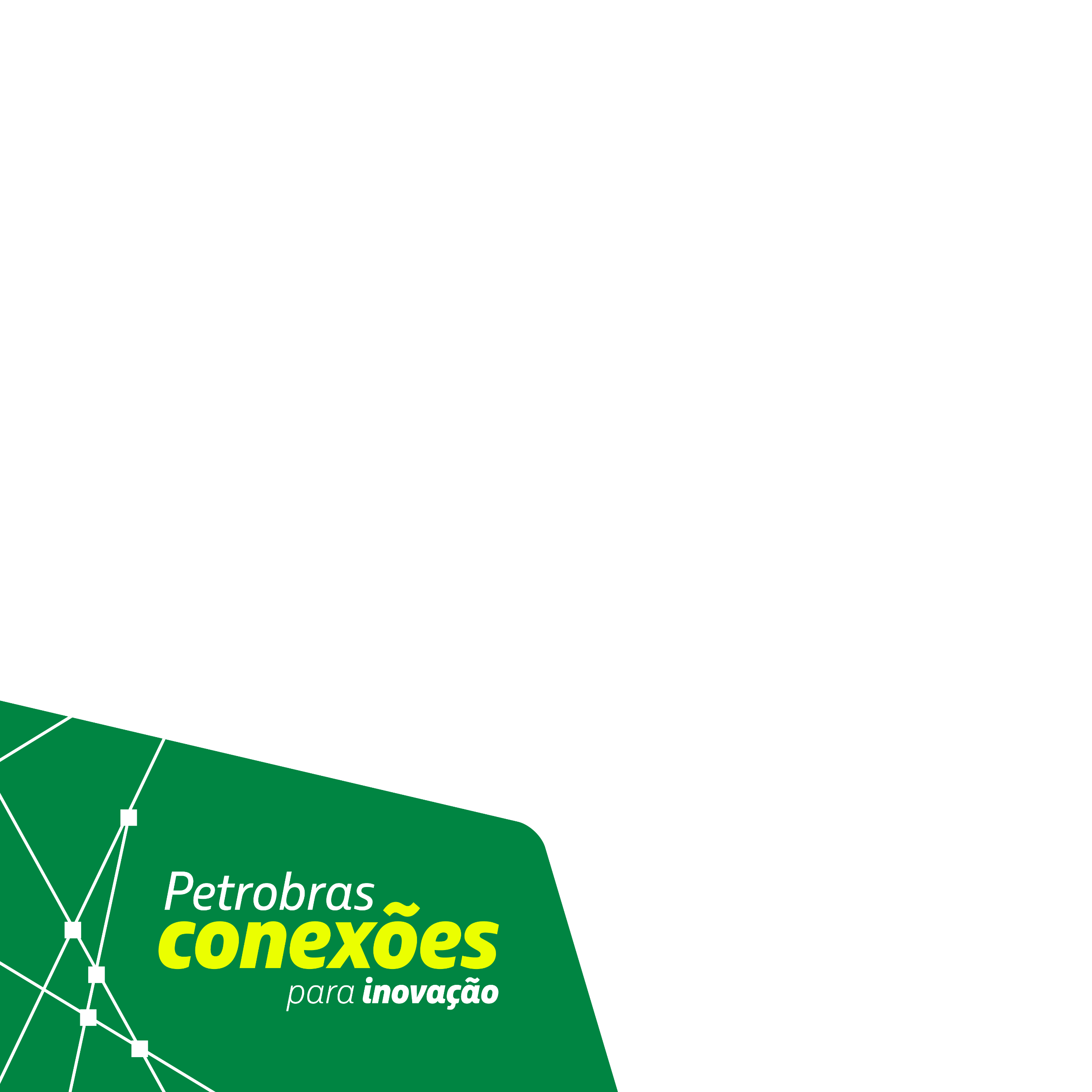 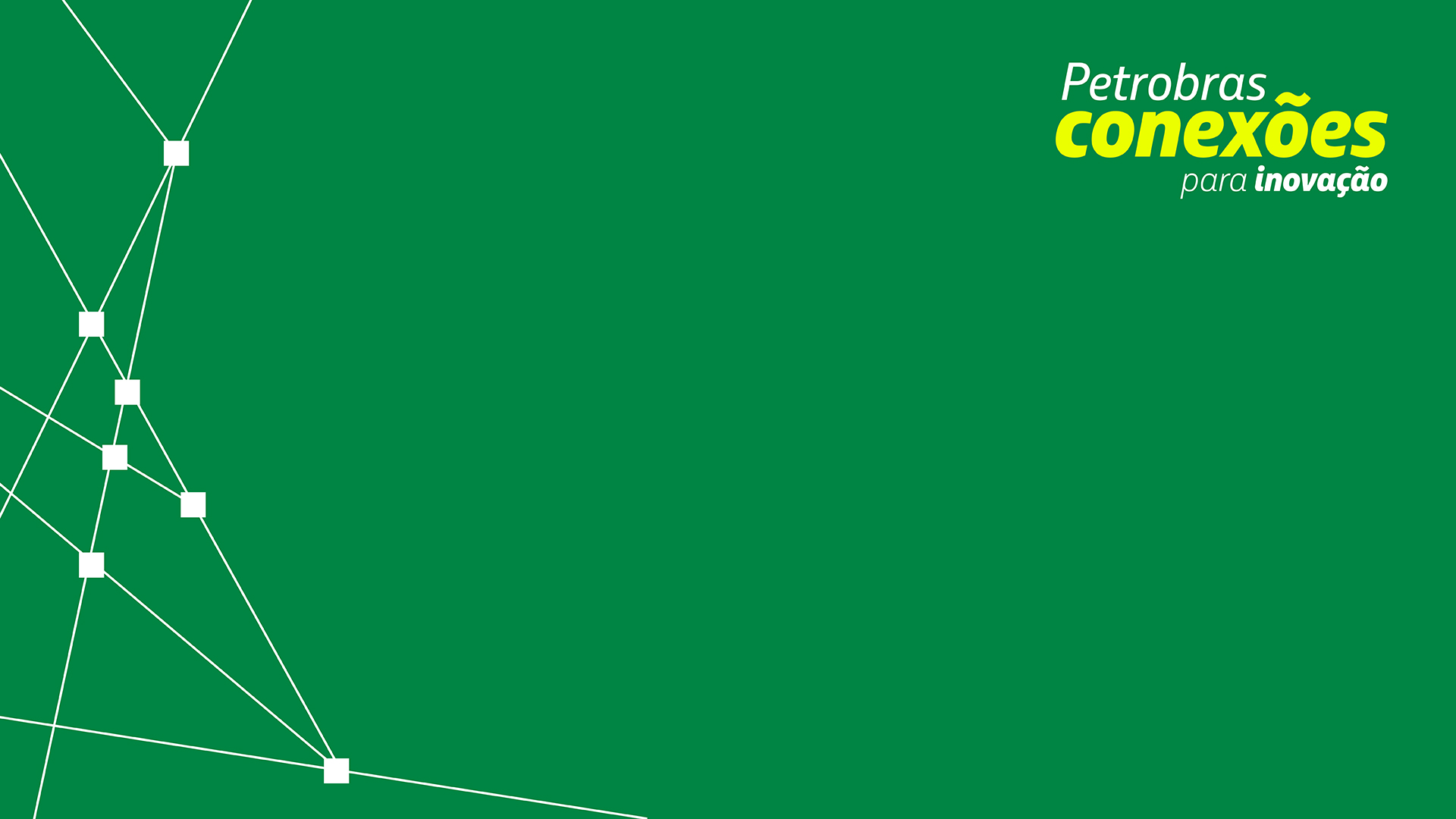 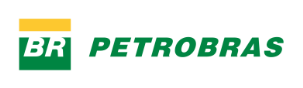 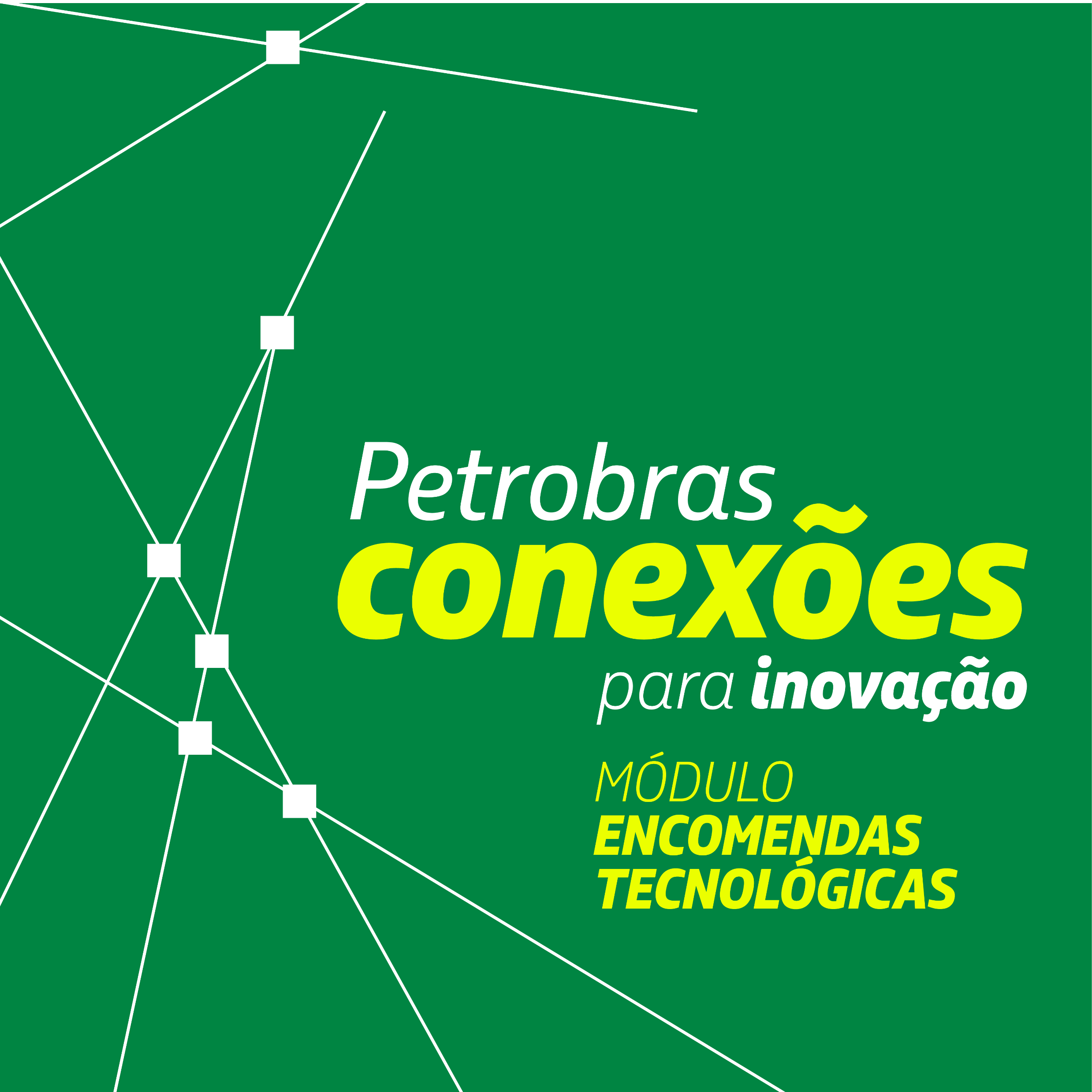 Módulo 
Open Lab
—
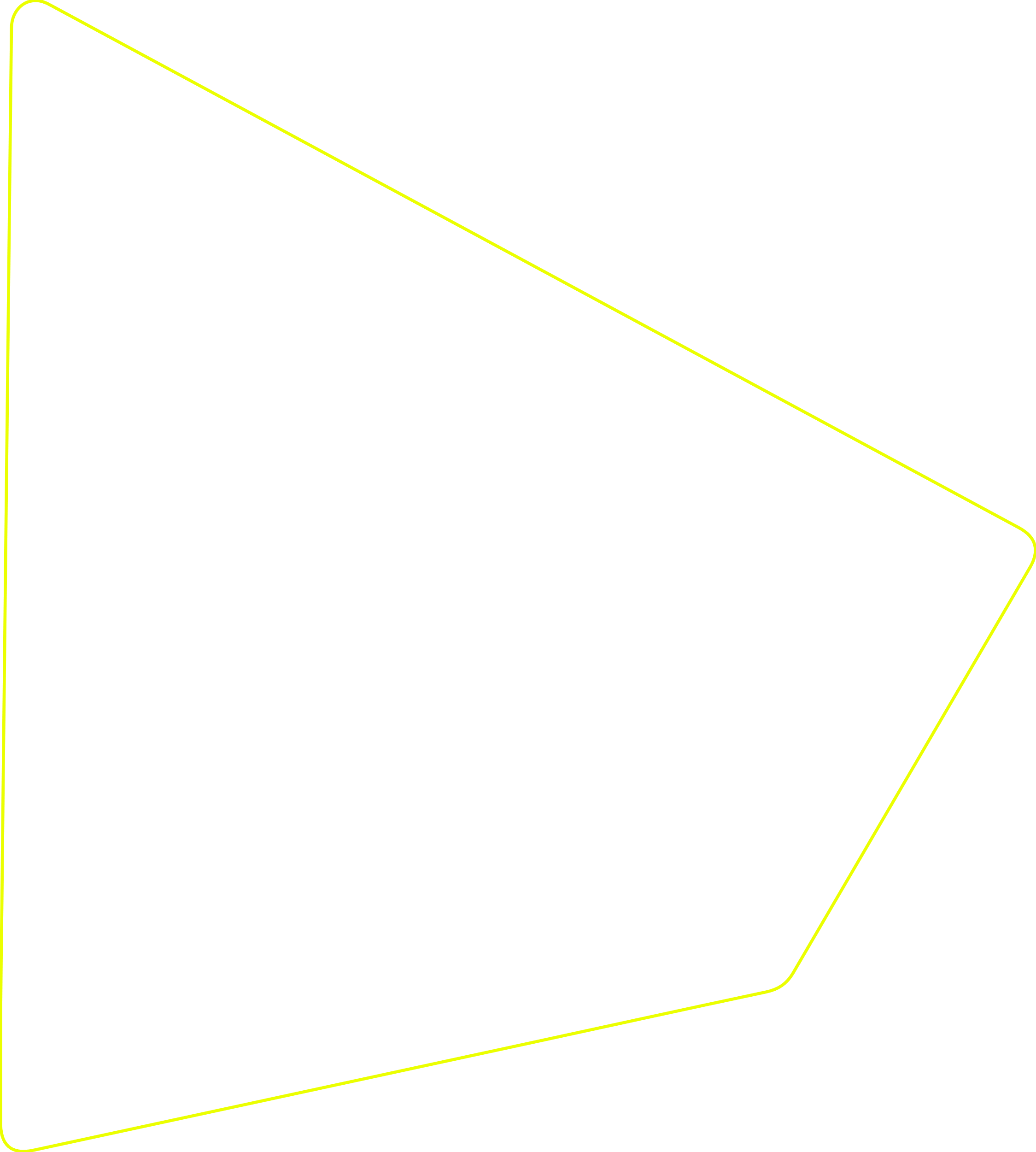 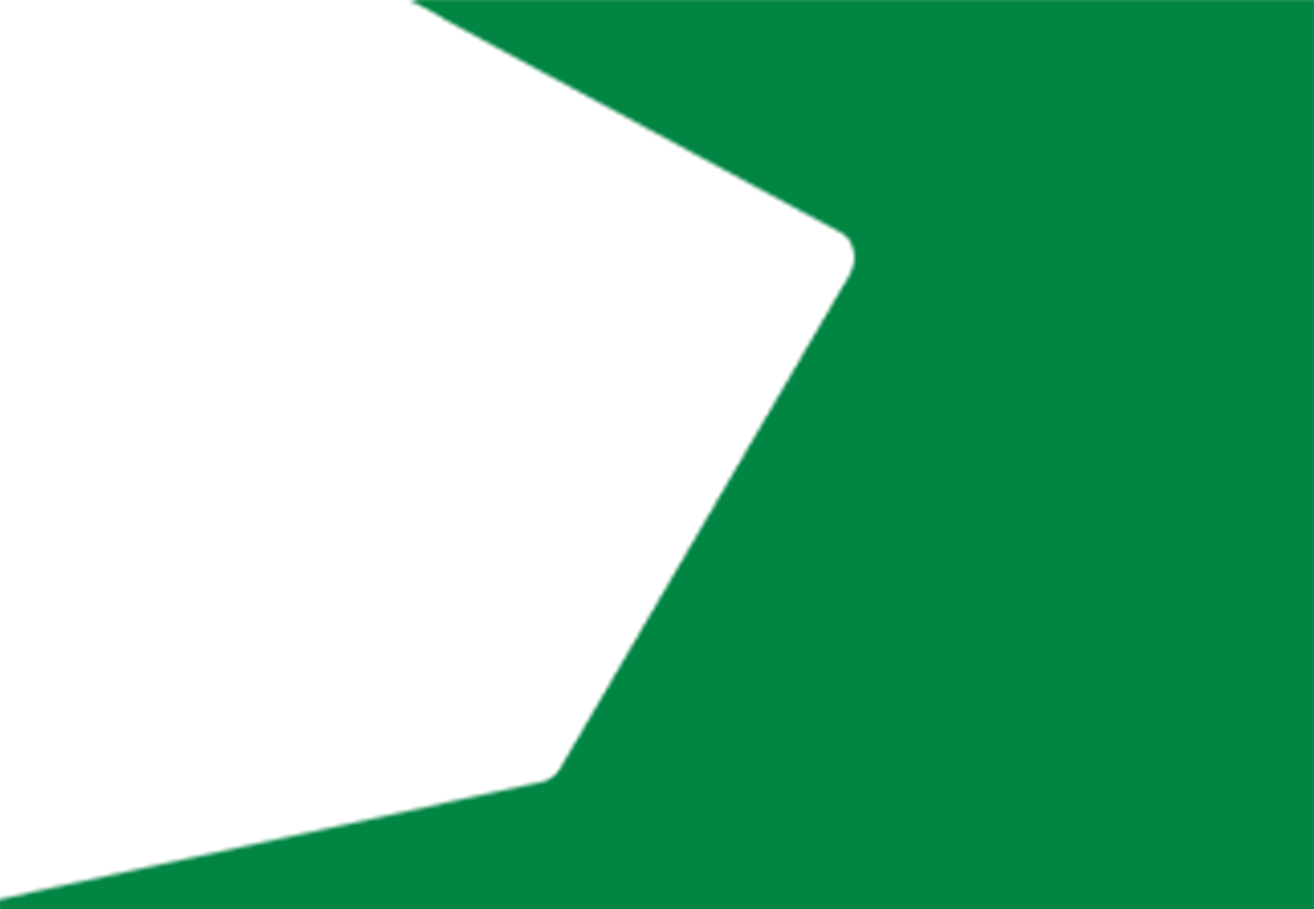 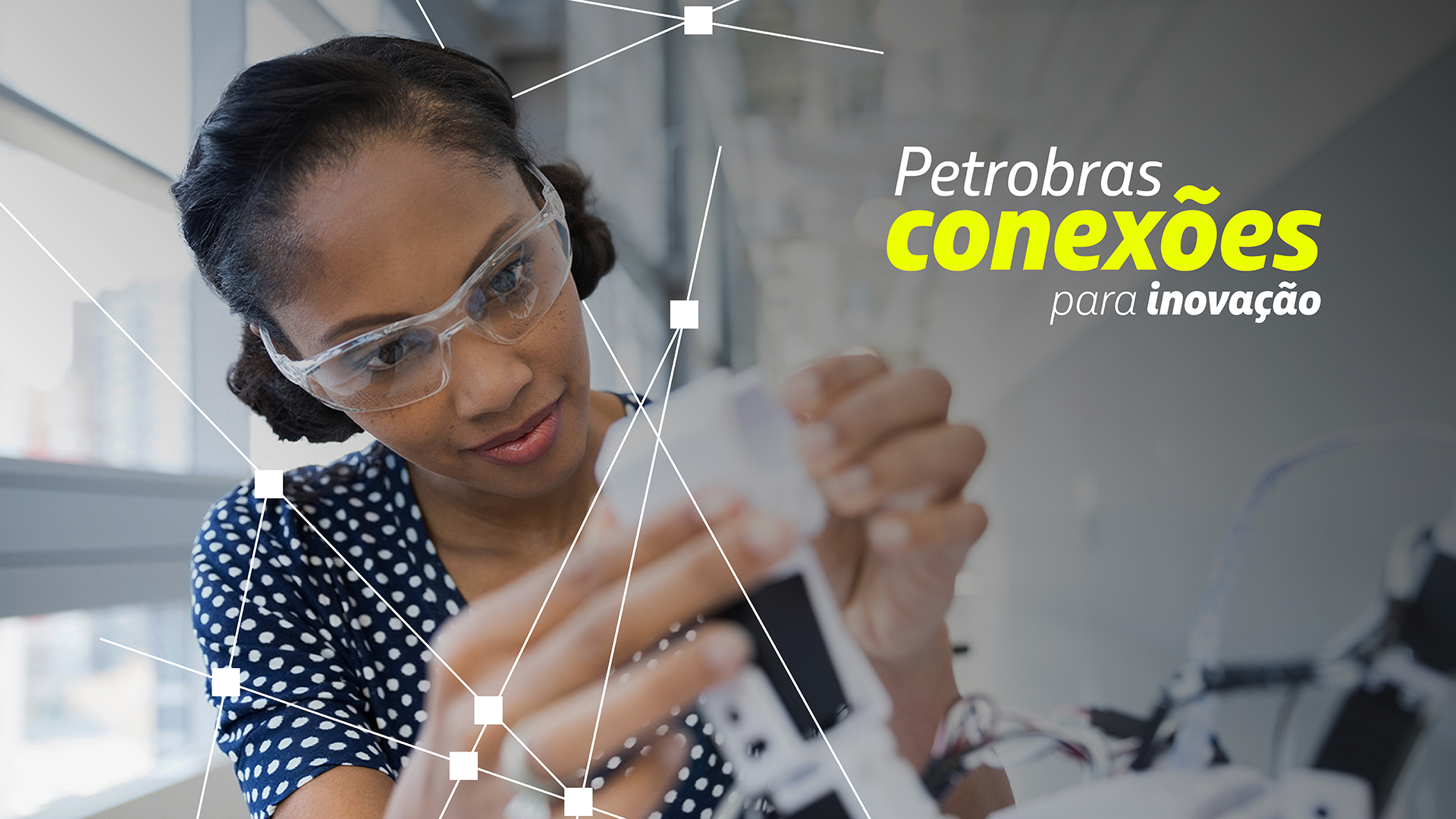 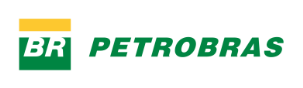 OPORTUNIDADE ABERTA—
Código Aberto - 3w
Ele promove a experimentação de abordagens e algoritmos baseados em Aprendizado de Máquina para problemas específicos relacionados a eventos indesejáveis que ocorrem em poços de petróleo offshore.
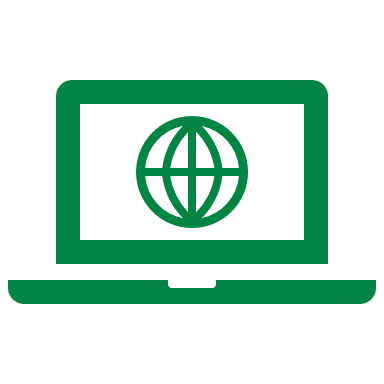 Acesse o Portal do Conexões
https://conexoes-inovacao.petrobras.com.br/
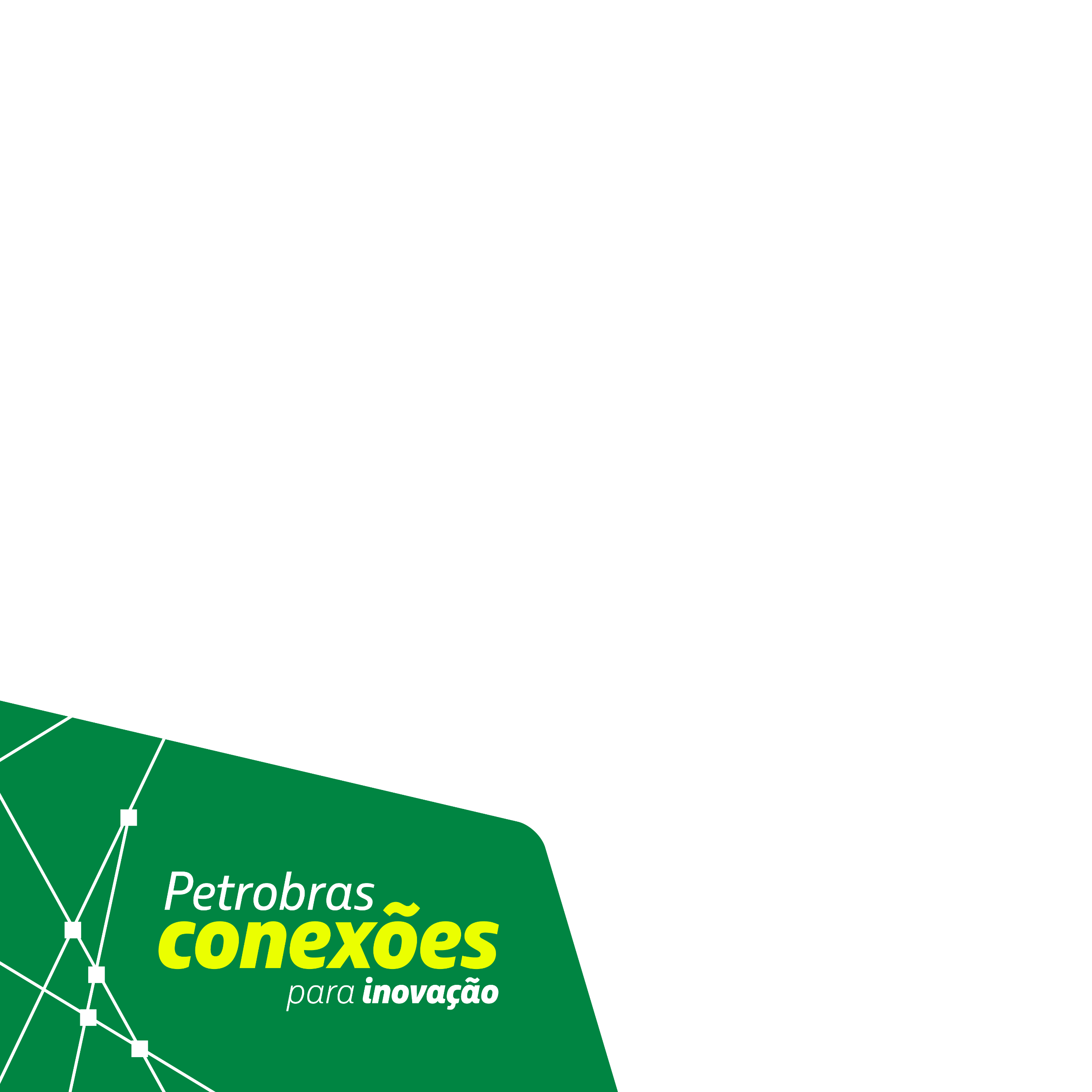 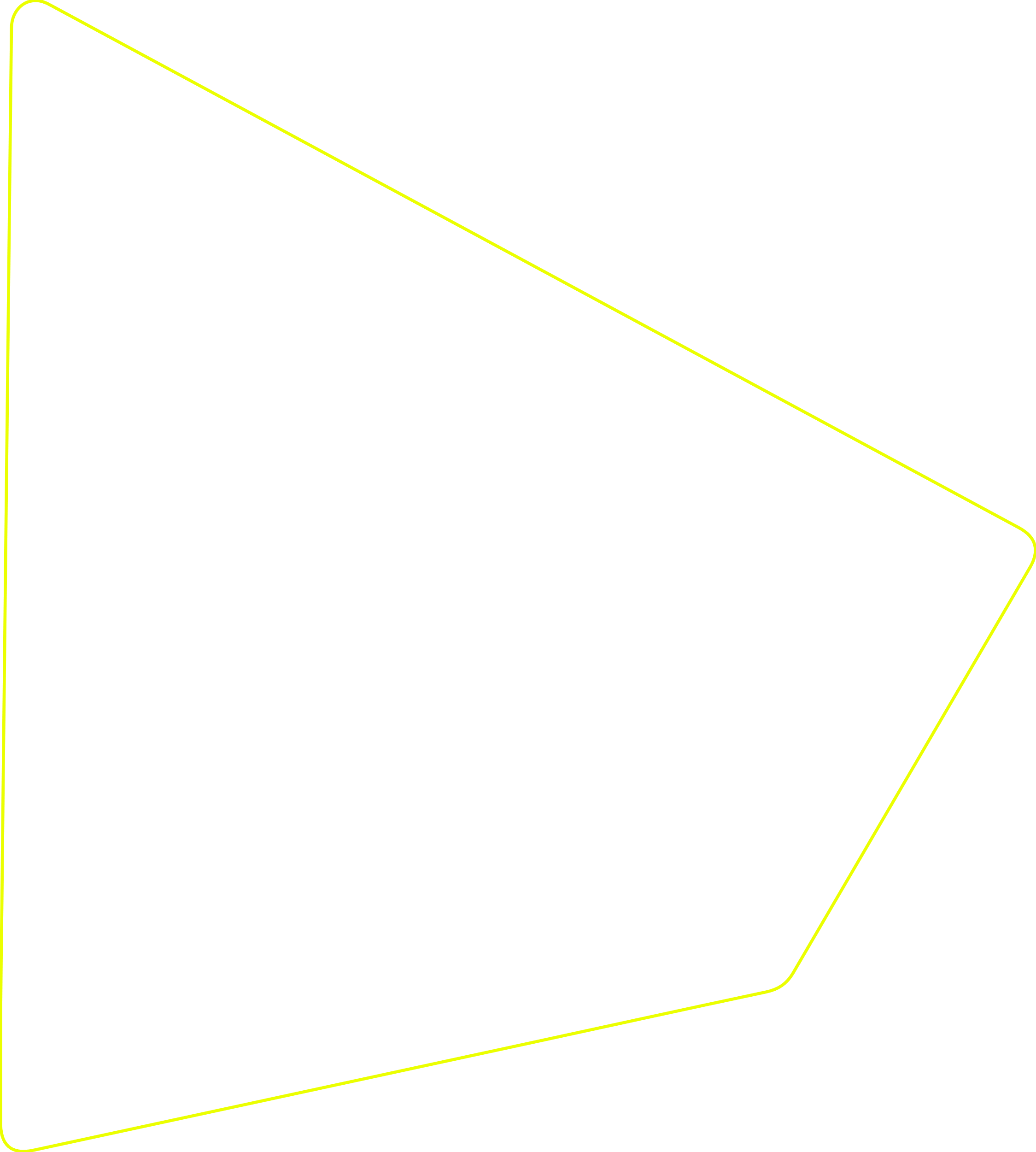 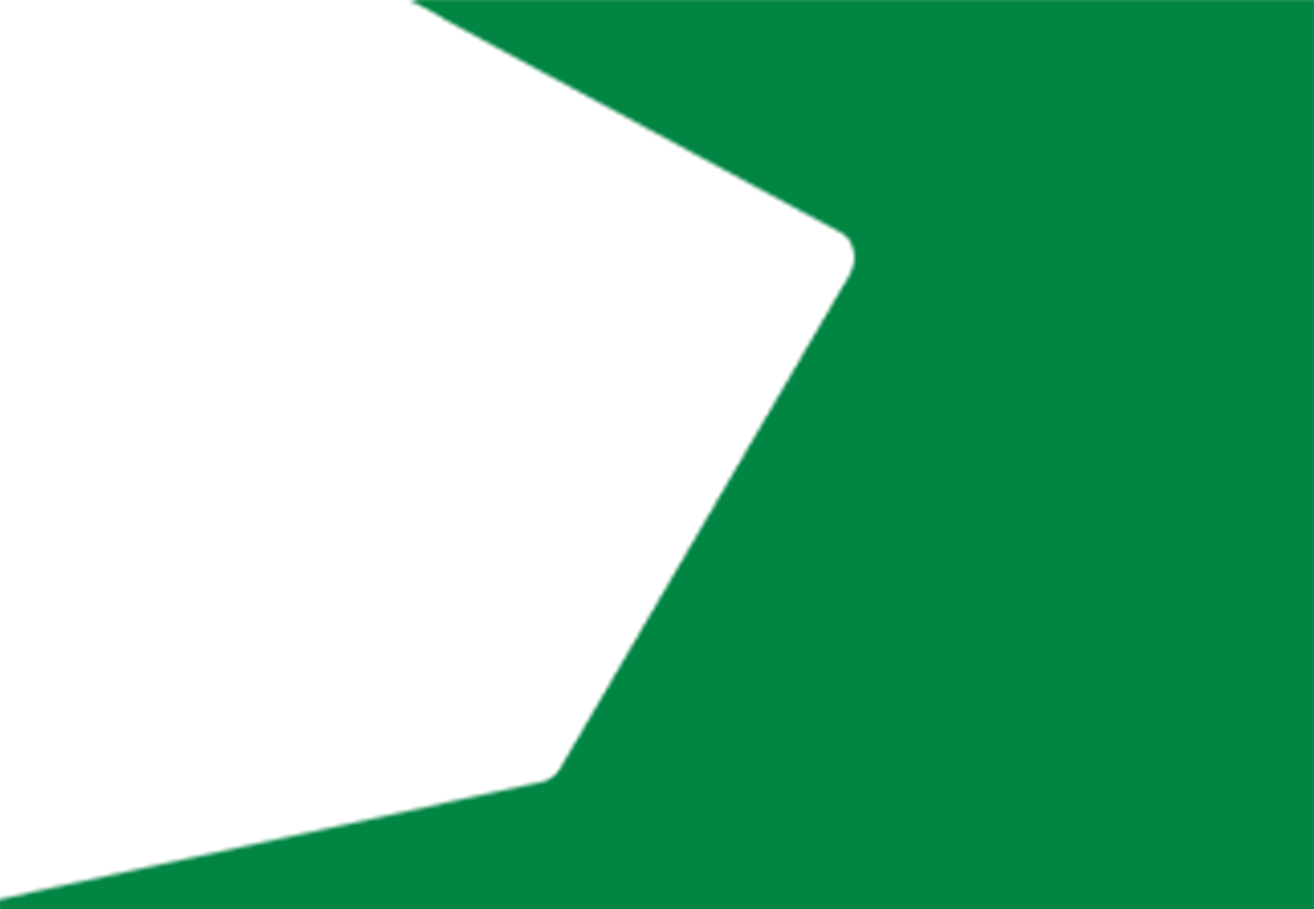 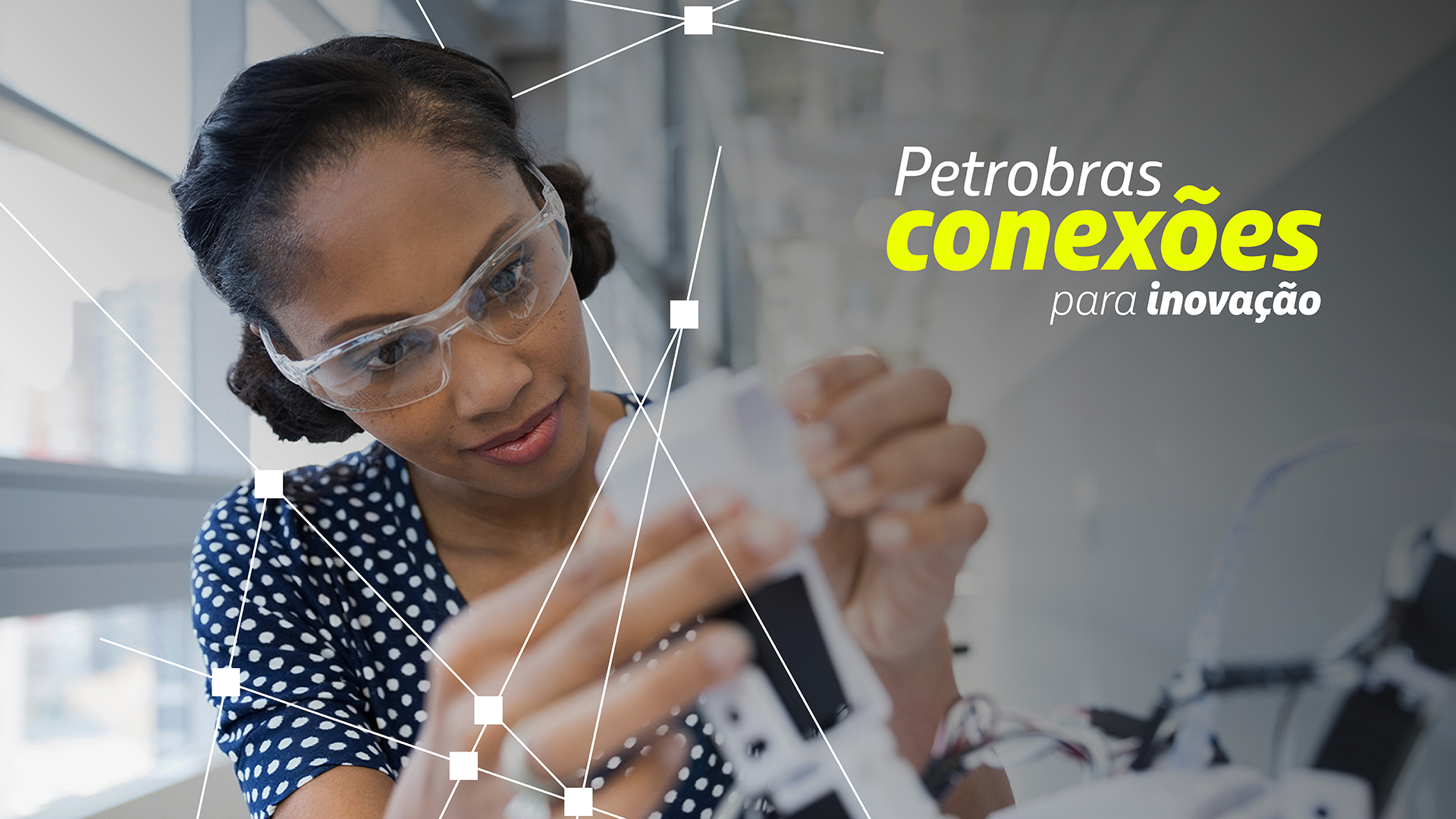 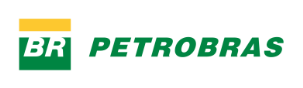 OPORTUNIDADE ABERTA—
WPRAutoencoders
Ele contém um gerador de resposta de pressão de poço, um conjunto de dados de 20.000 respostas de pressão sintéticas e uma rede neural de autocodificador capaz de agrupar esses dados com base na transmissibilidade e geometria do reservatório.
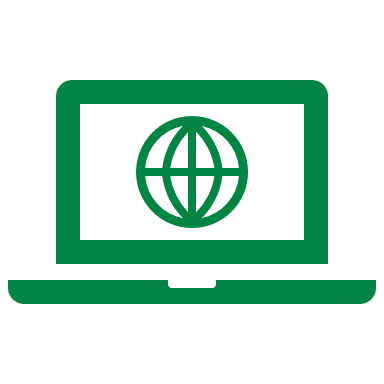 Acesse o Portal do Conexões
https://conexoes-inovacao.petrobras.com.br/
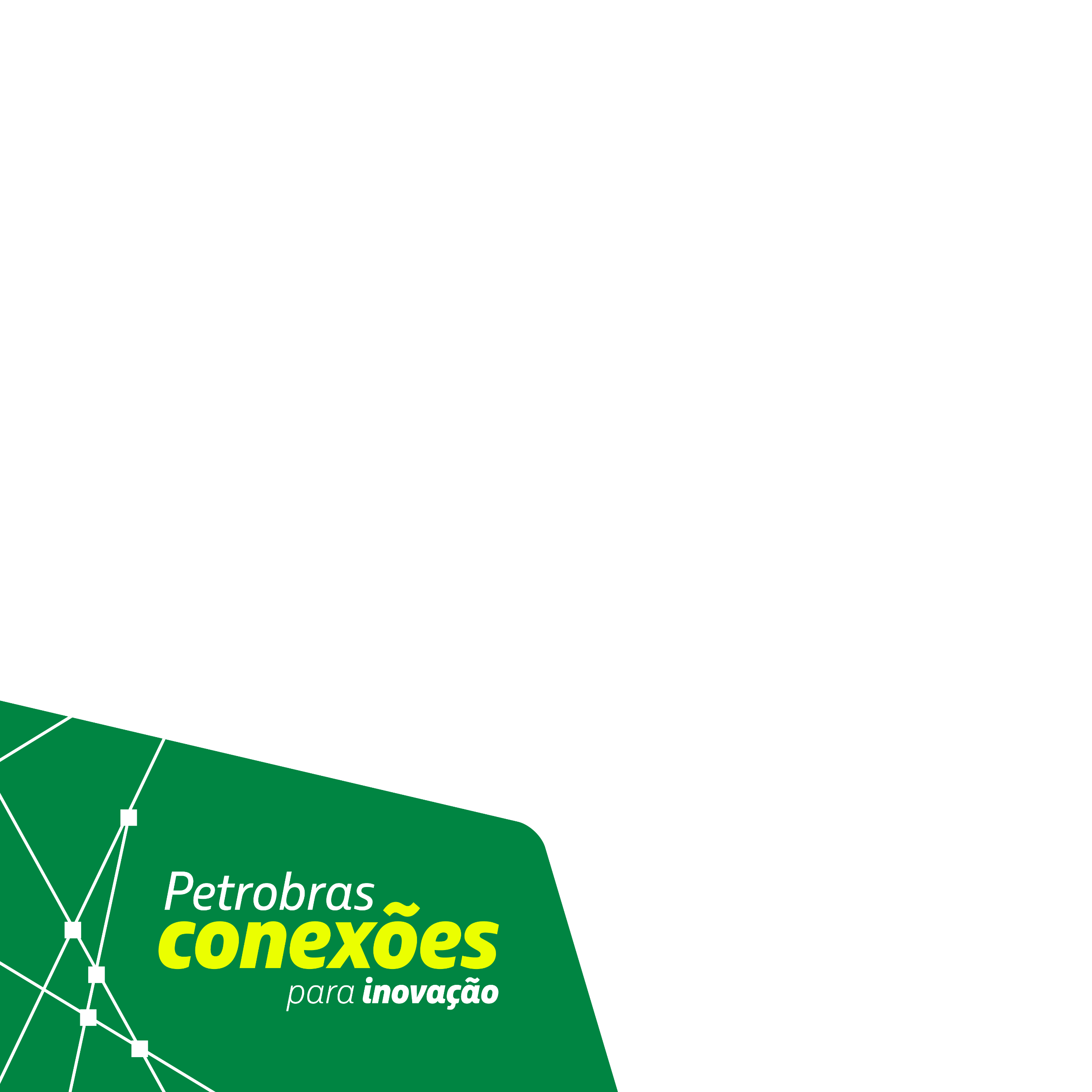 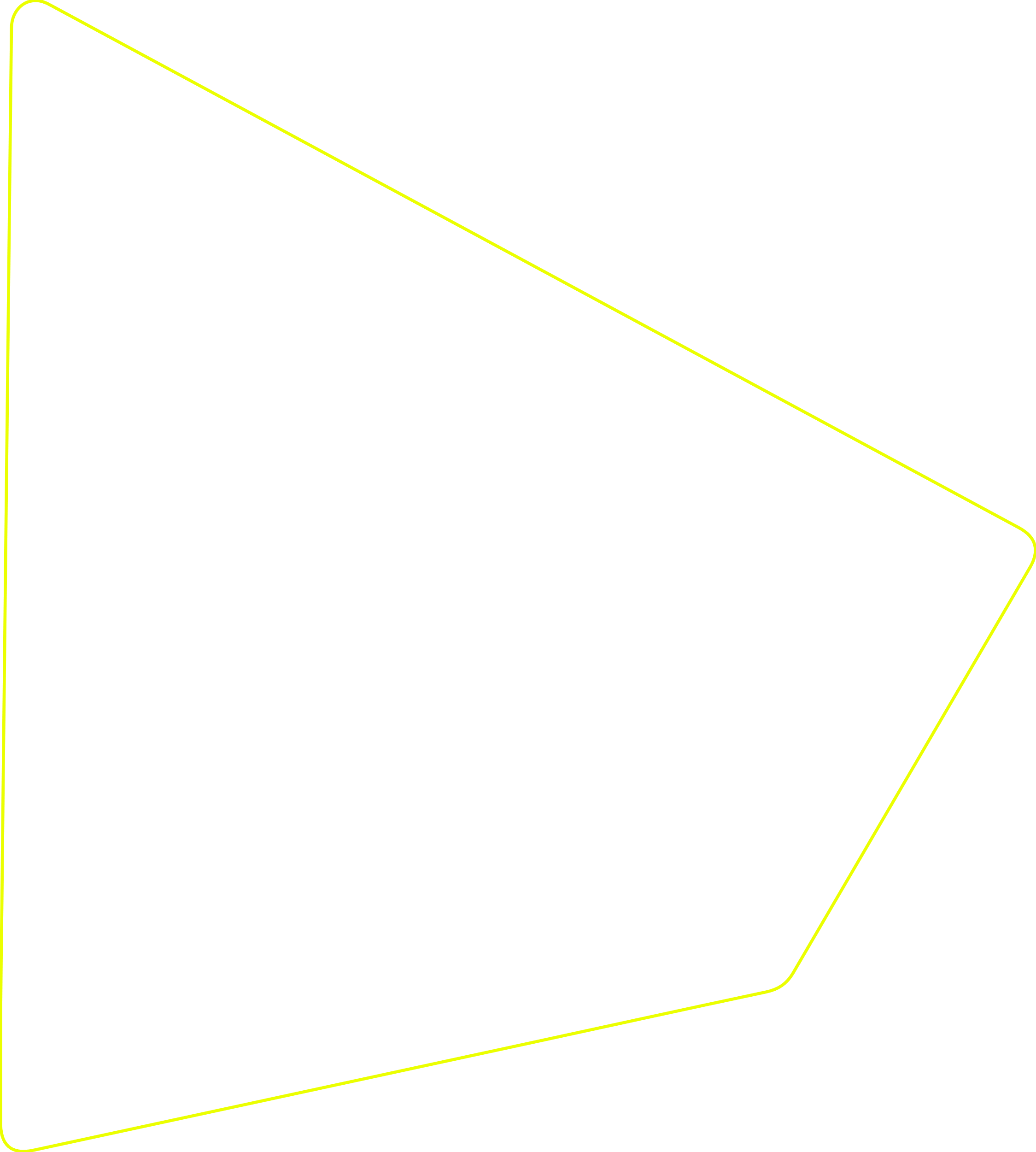 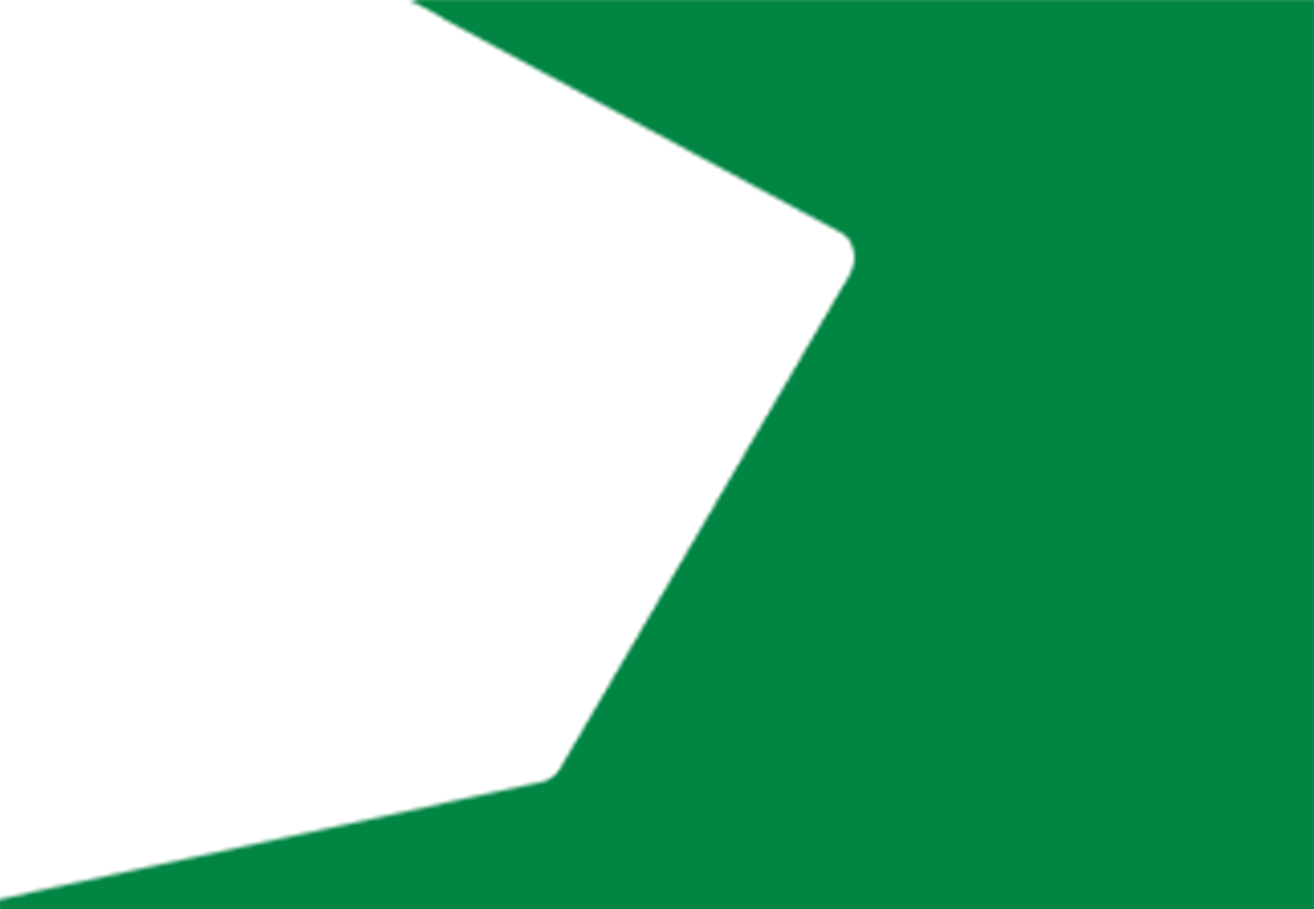 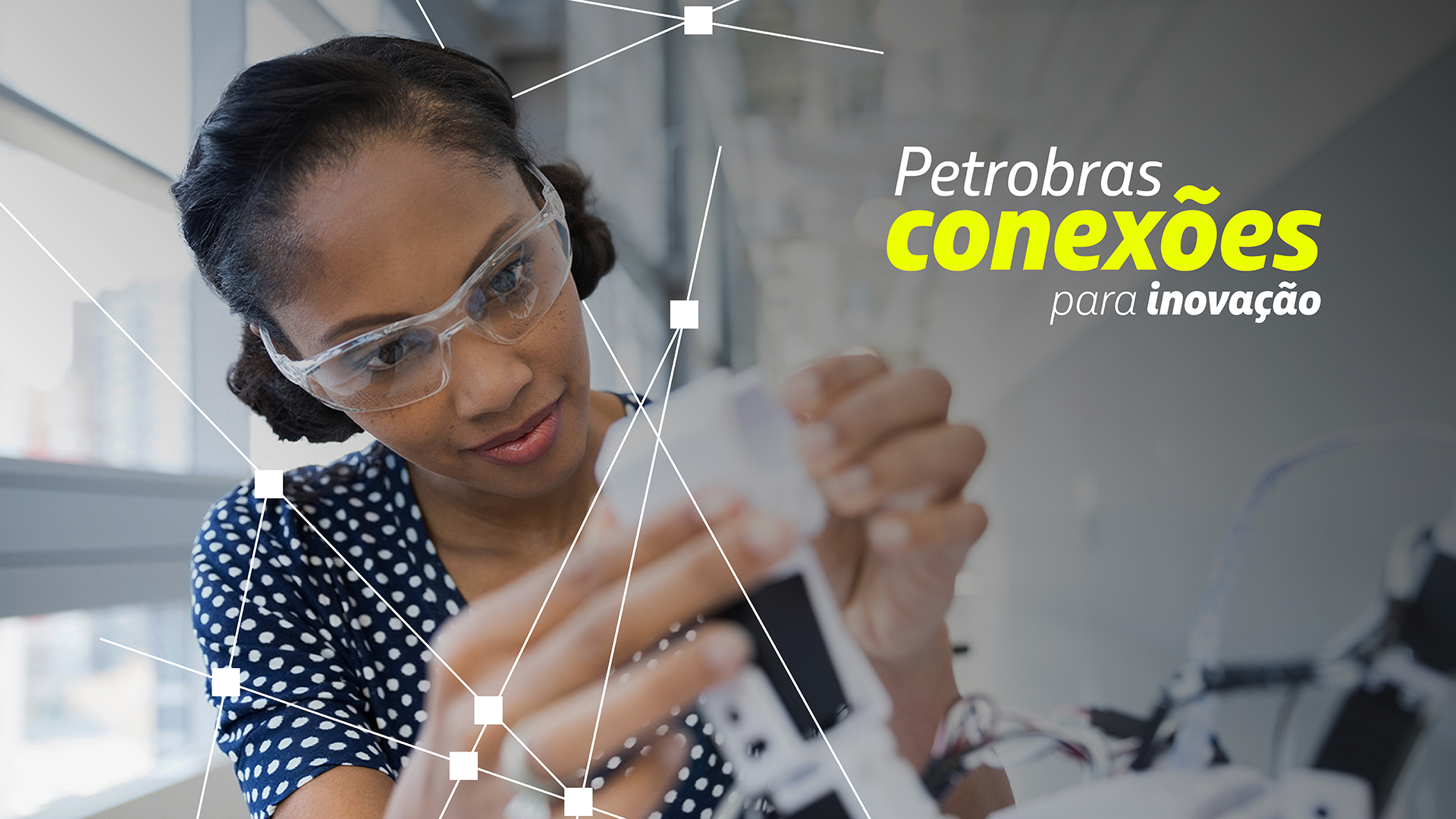 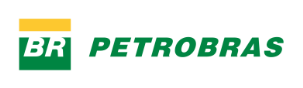 OPORTUNIDADE ABERTA—
Petrobras no Github
Acesse a Petrobras no GitHub e conheça as oportunidades do Módulo Open Lab.
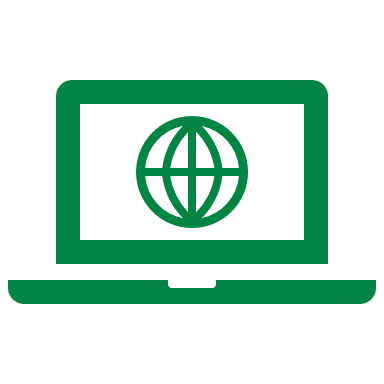 Acesse o Portal do Conexões
https://conexoes-inovacao.petrobras.com.br/
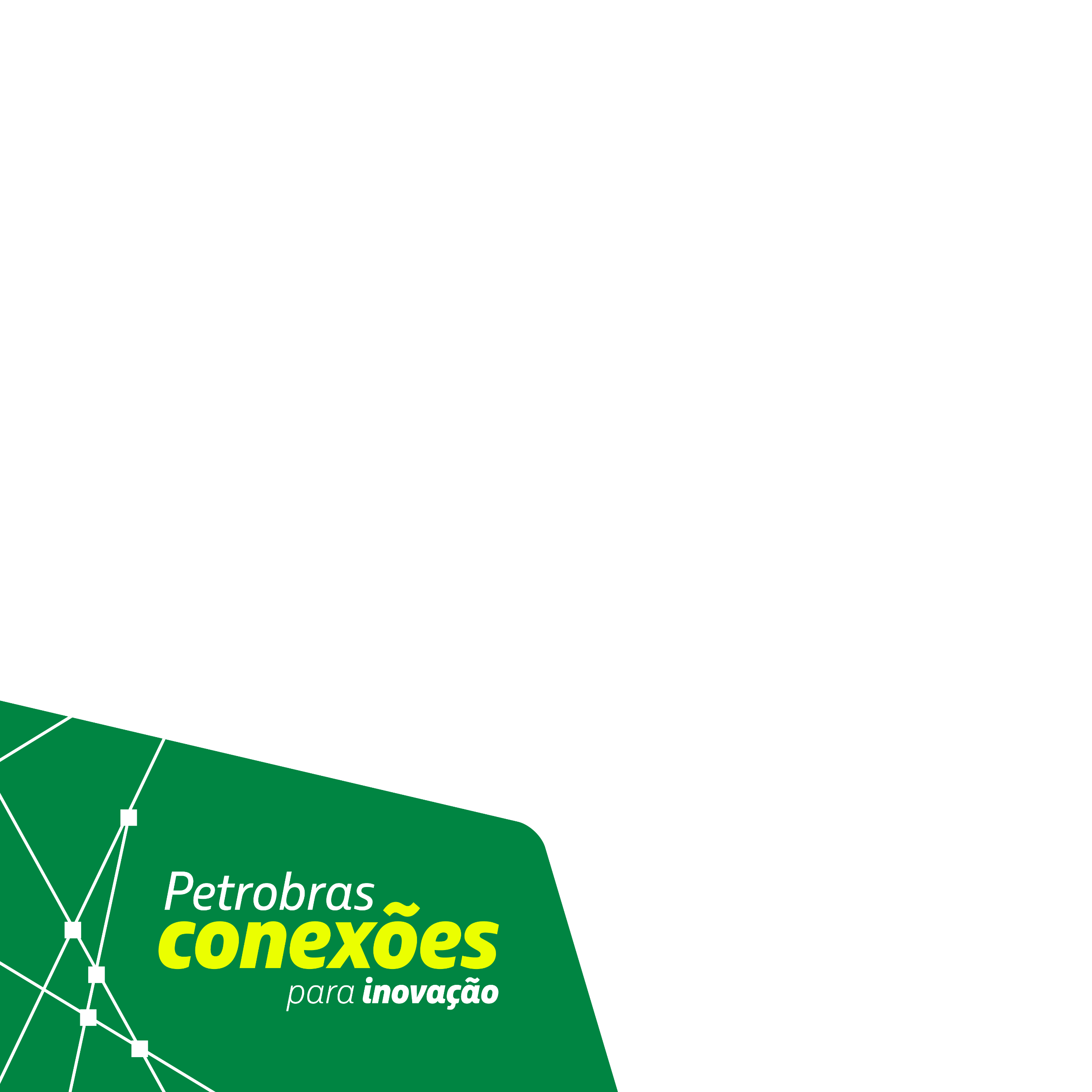 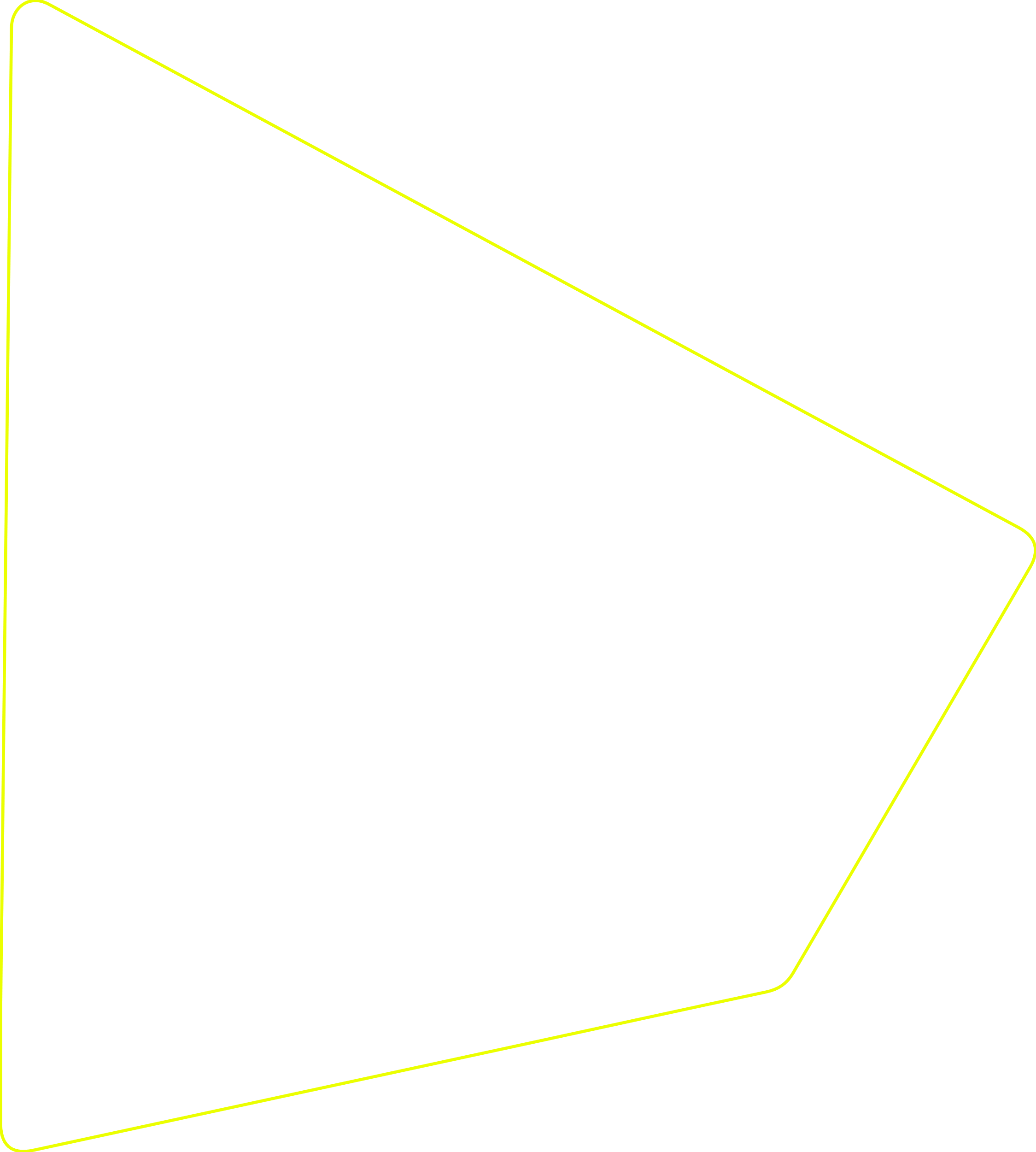 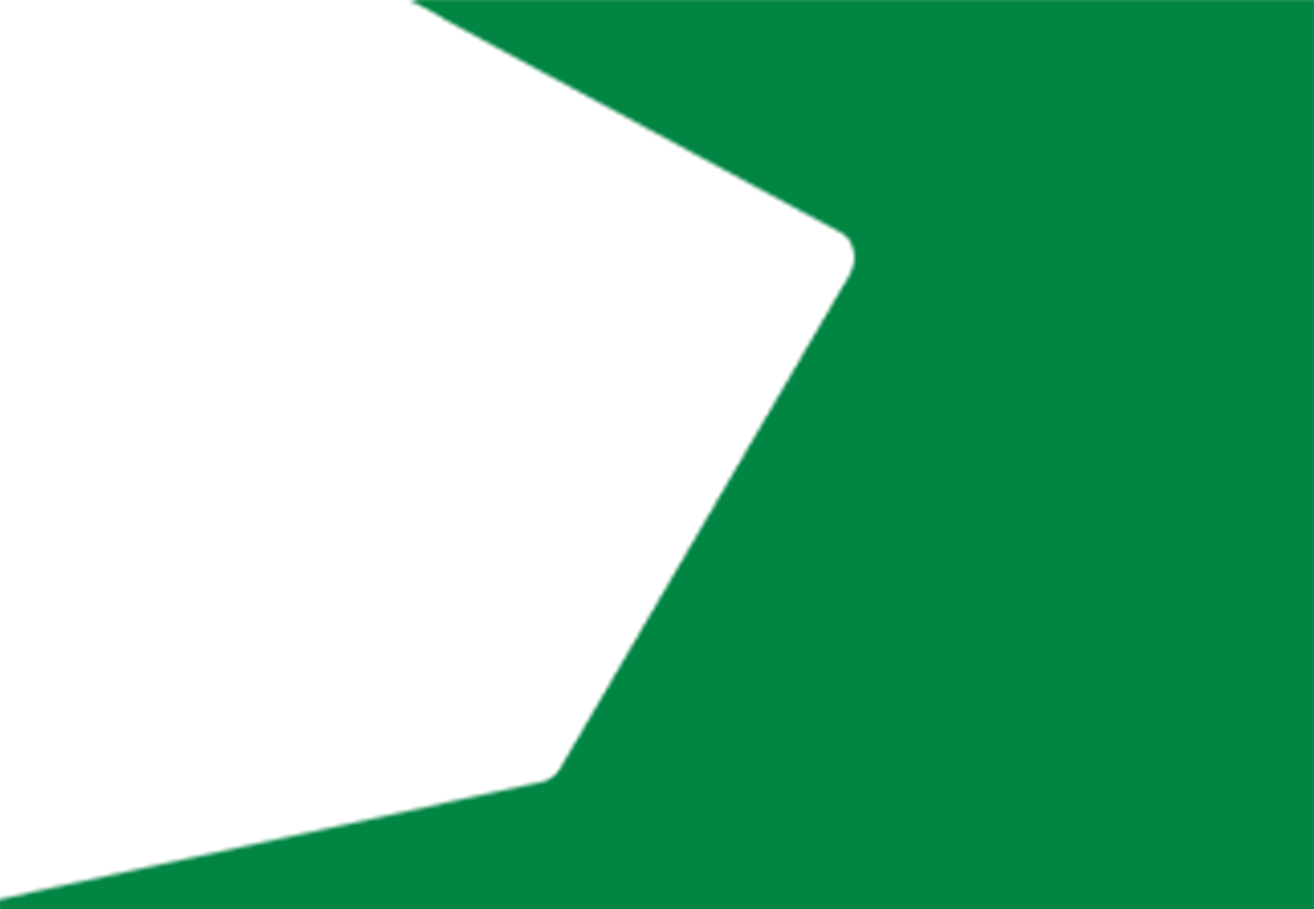 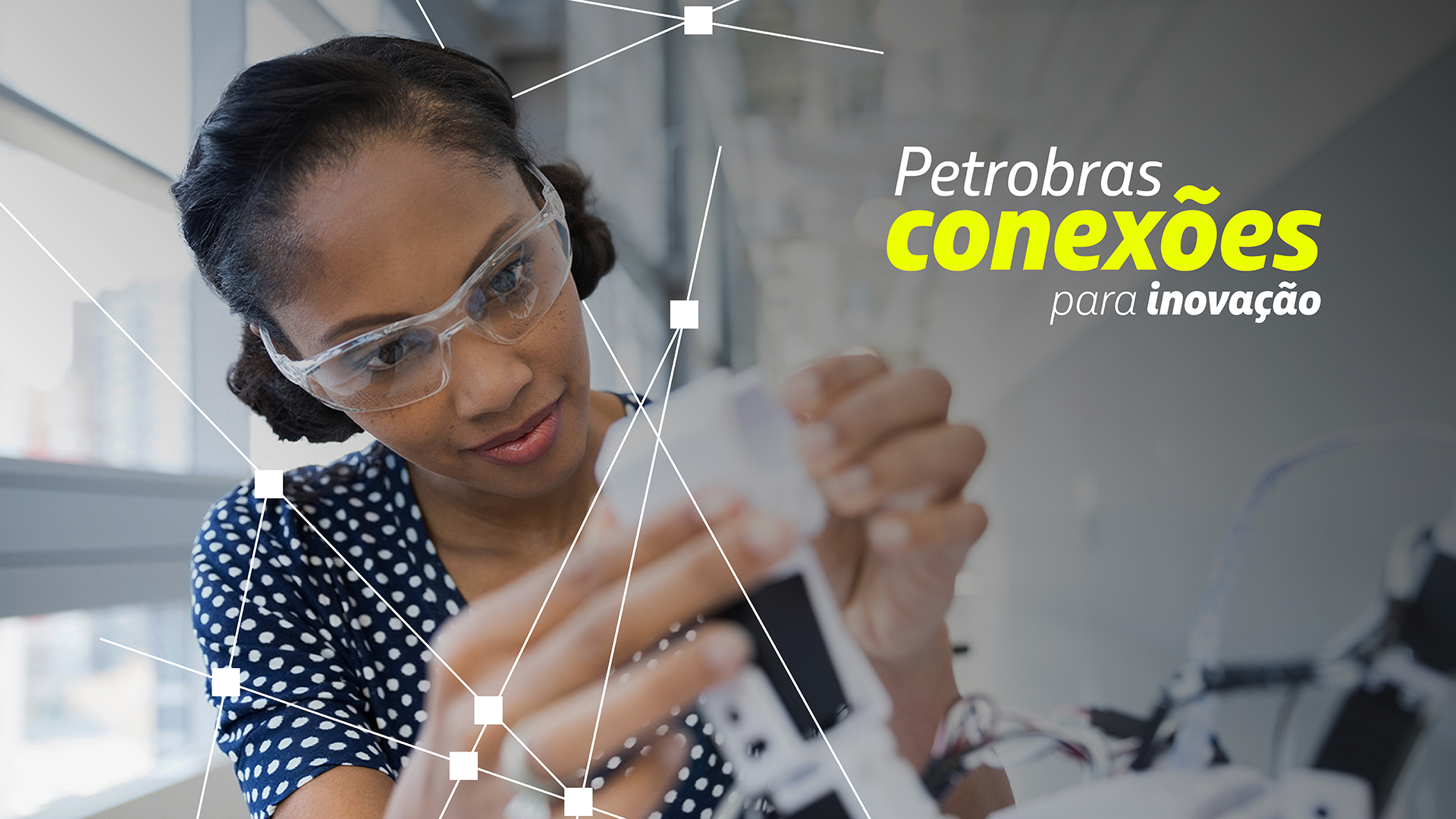 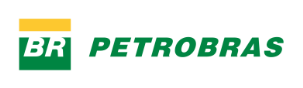 OPORTUNIDADE ABERTA—
Código Aberto - ROSS
ROSS é uma biblioteca Python para análise rotordinâmica, que permite a construção de modelos de rotores e sua simulação numérica. Os elementos de eixo são modelados com a teoria de vigas de Timoshenko, que considera efeitos de cisalhamento e inércia rotacional, e discretizados por meio do Método dos Elementos Finitos. A ferramenta permite traçar a geometria do rotor e executar simulações como análise estática, análise modal, velocidade crítica não amortecida, resposta de frequência, resposta de desequilíbrio, resposta de tempo e muito mais.
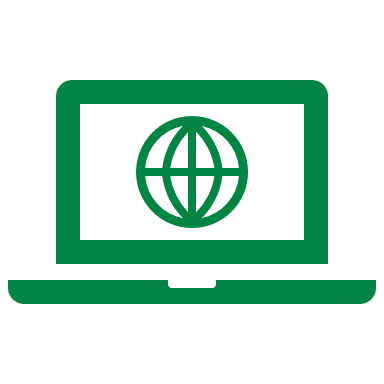 Acesse o Portal do Conexões
https://conexoes-inovacao.petrobras.com.br/
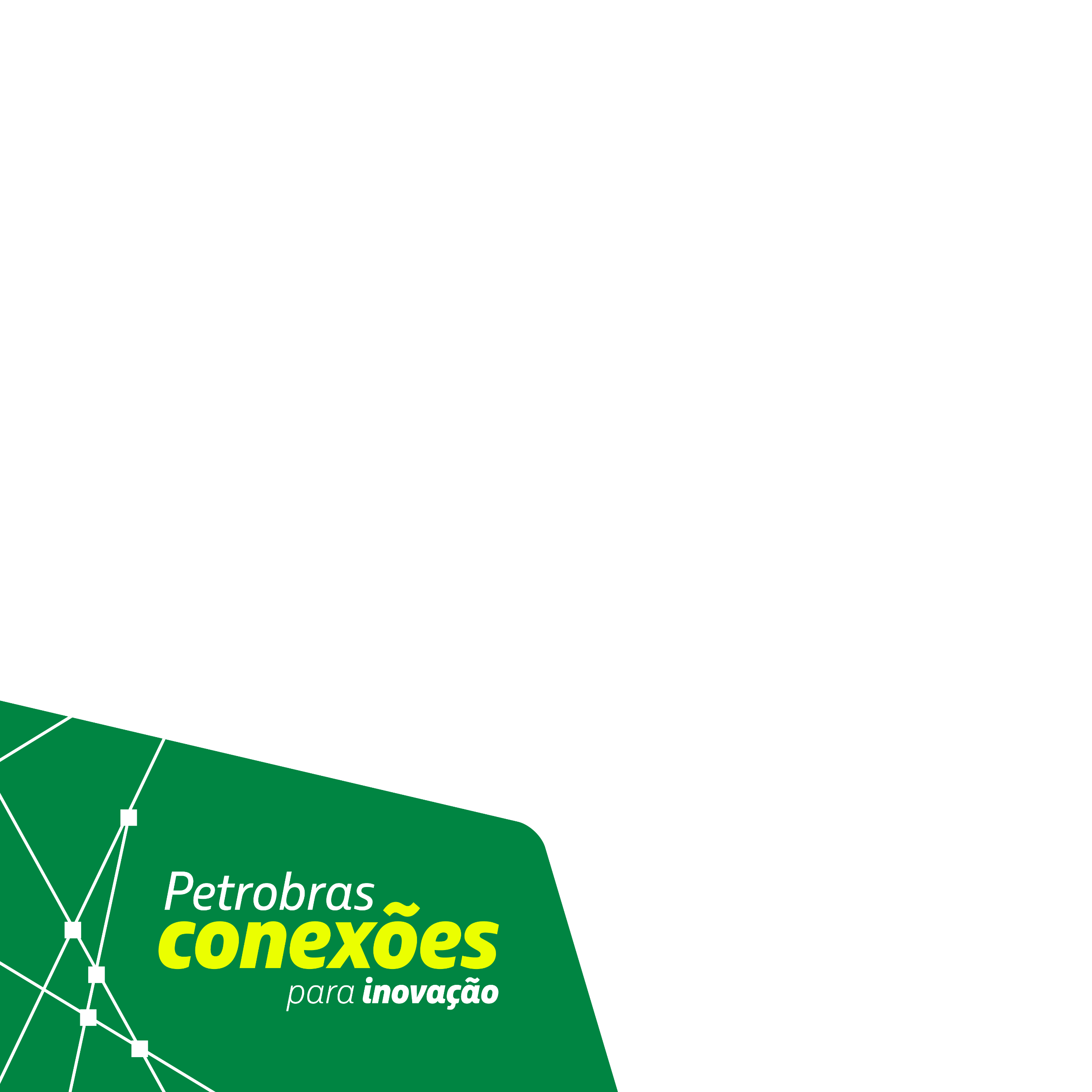 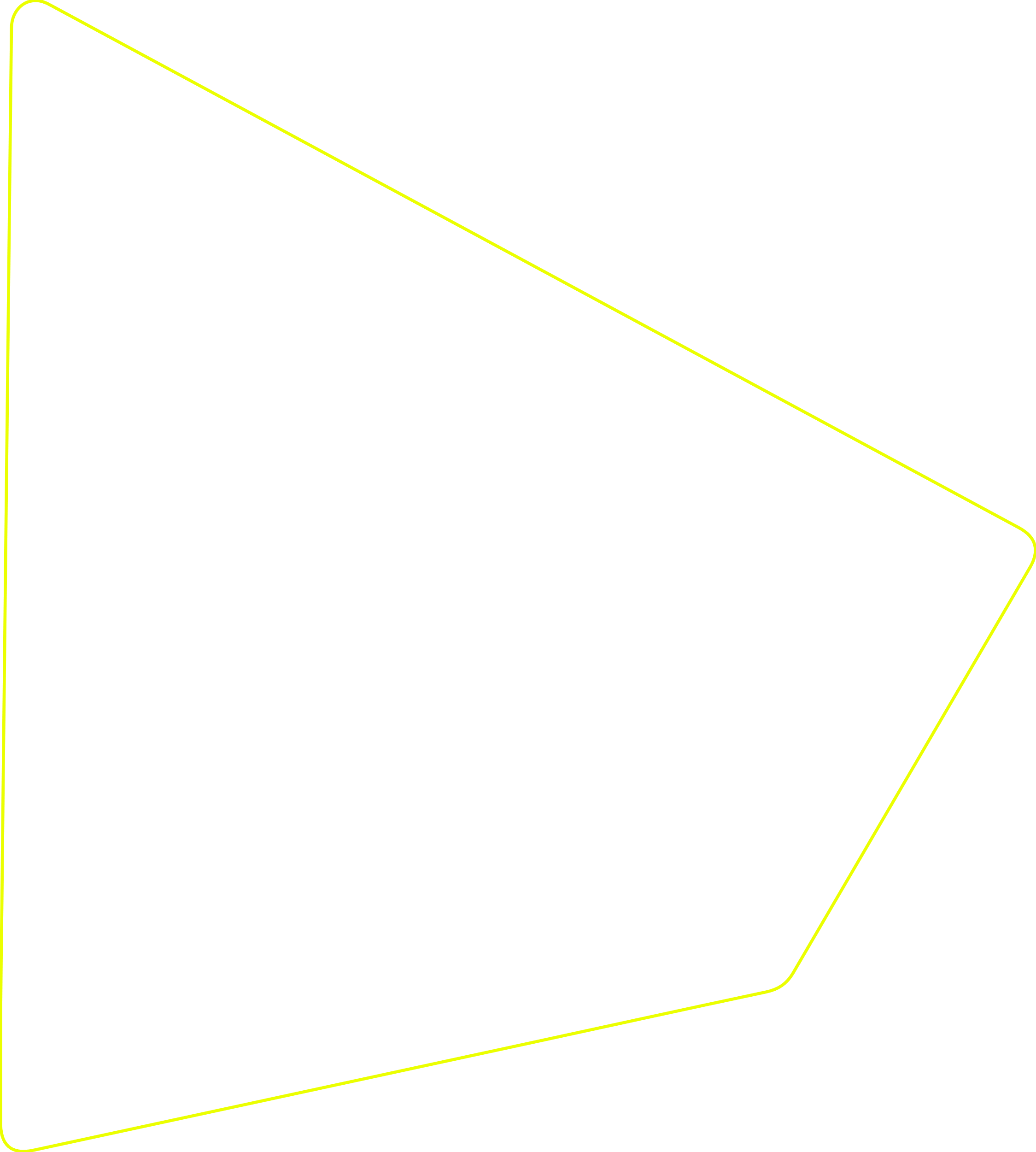 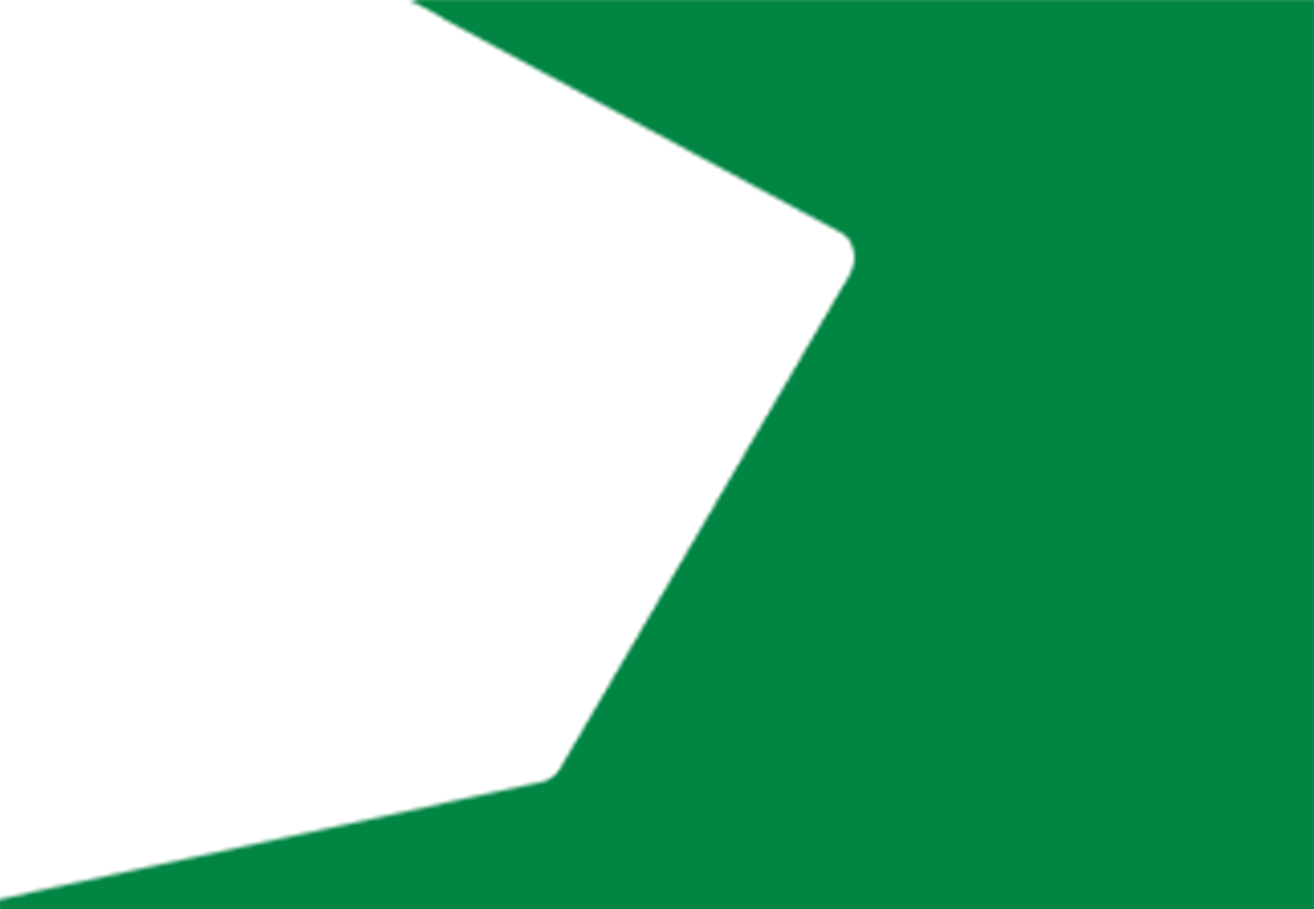 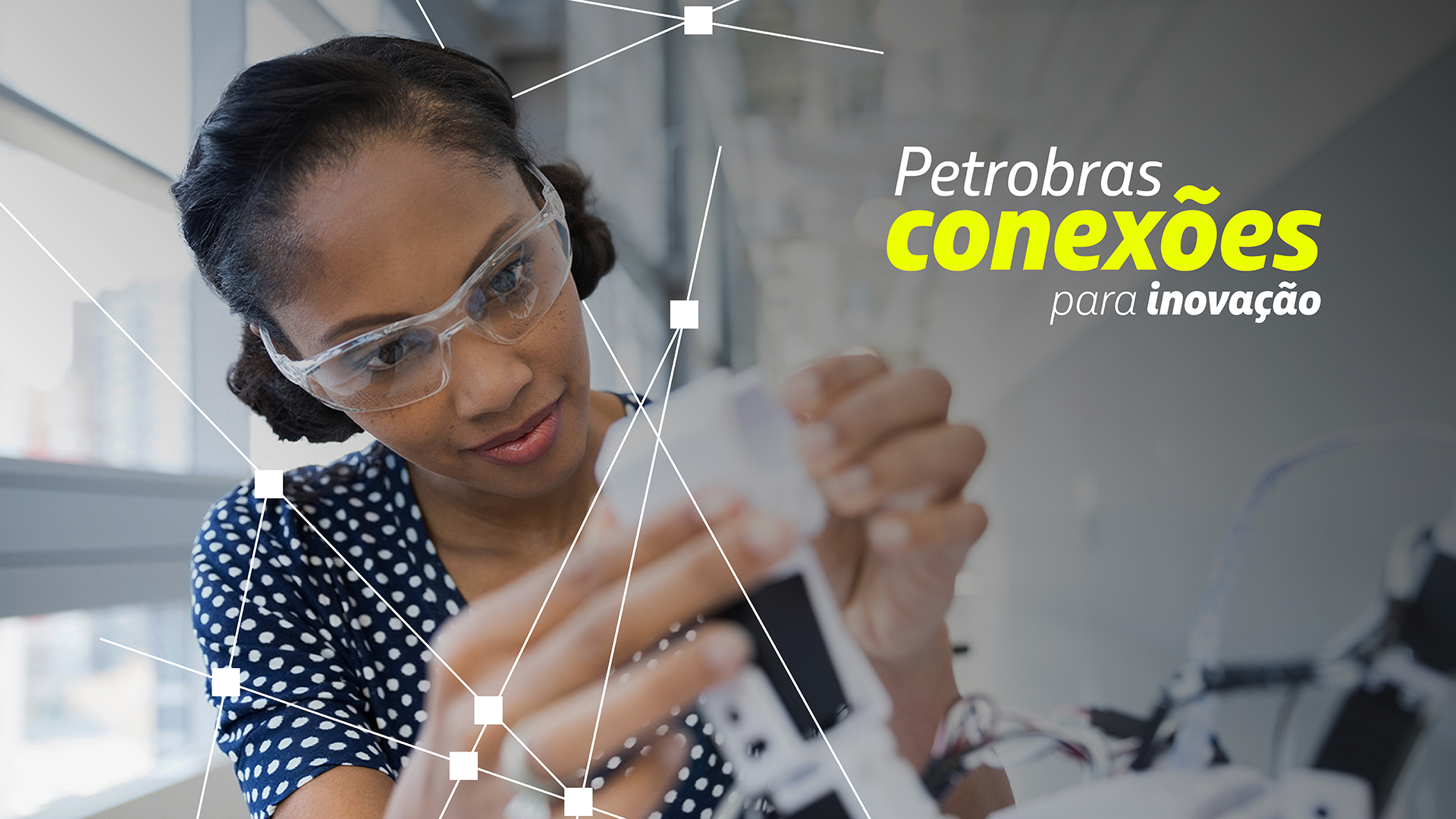 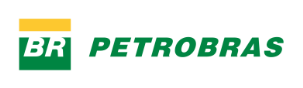 OPORTUNIDADE ABERTA—
BibMon
Pacote Python que fornece modelos preditivos para detecção e diagnóstico de falhas, sensoriamento virtual e monitoramento da condição de processos.
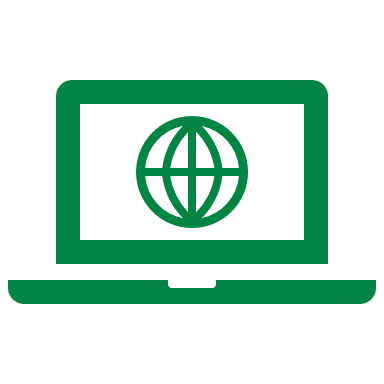 Acesse o Portal do Conexões
https://conexoes-inovacao.petrobras.com.br/
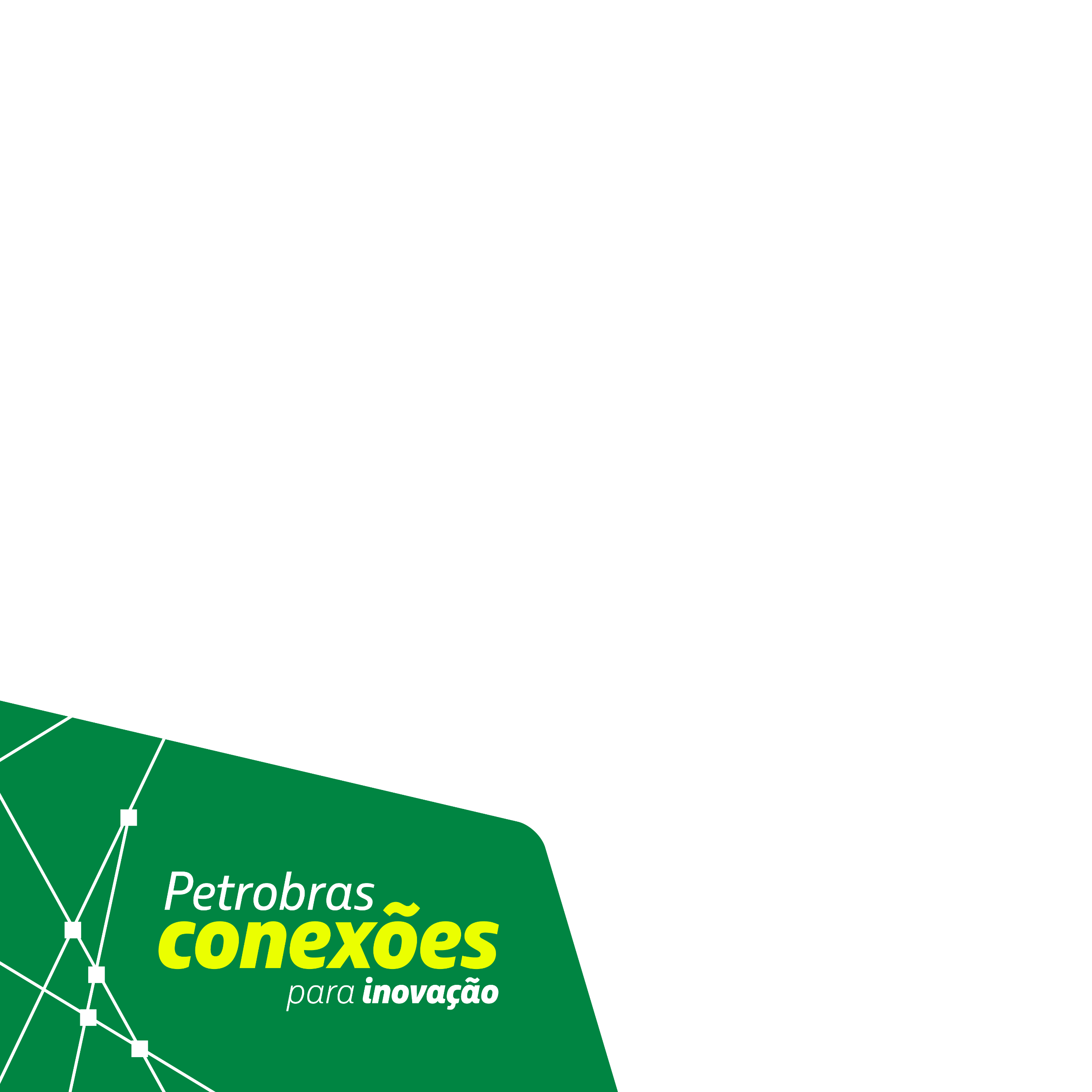 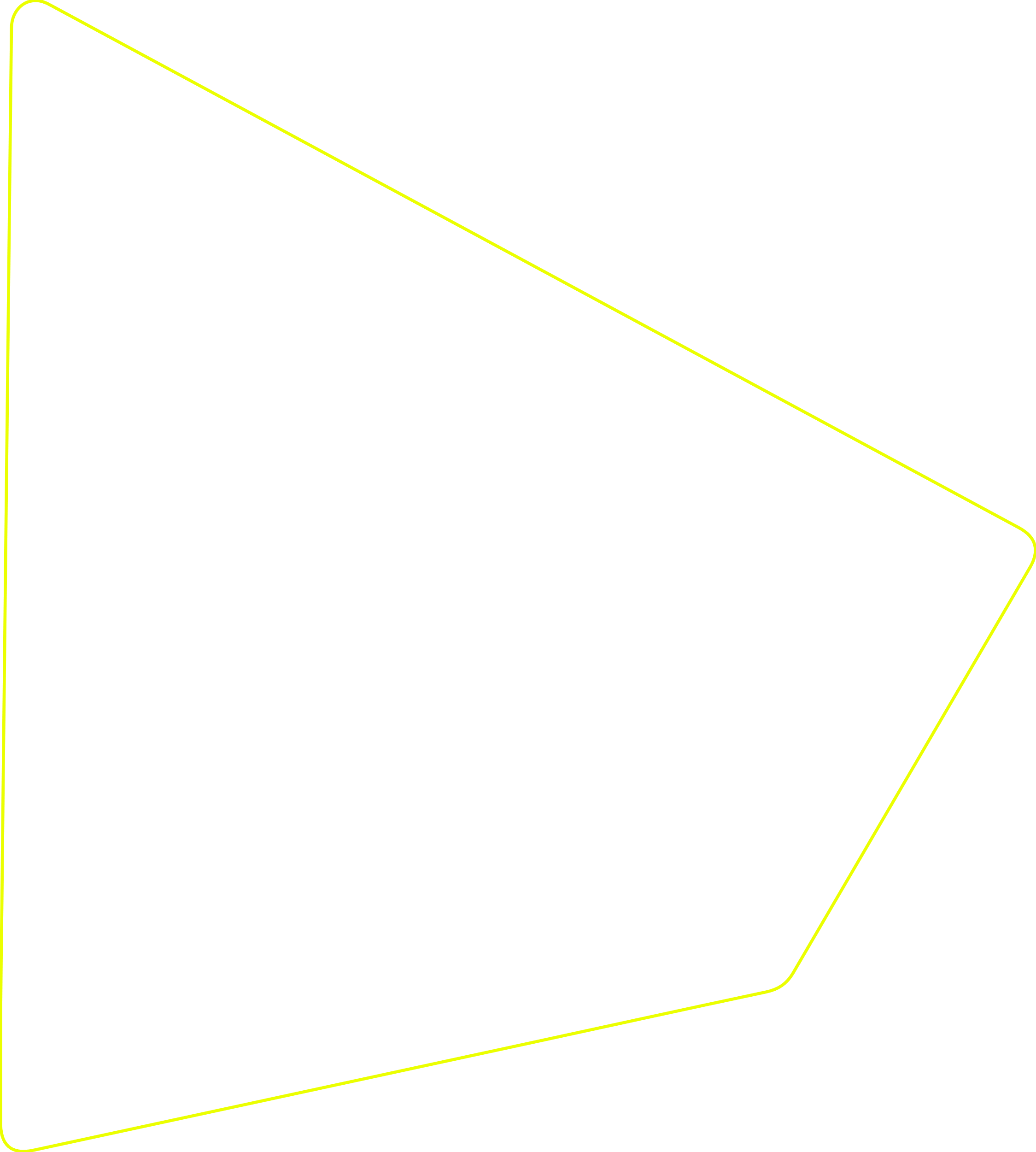 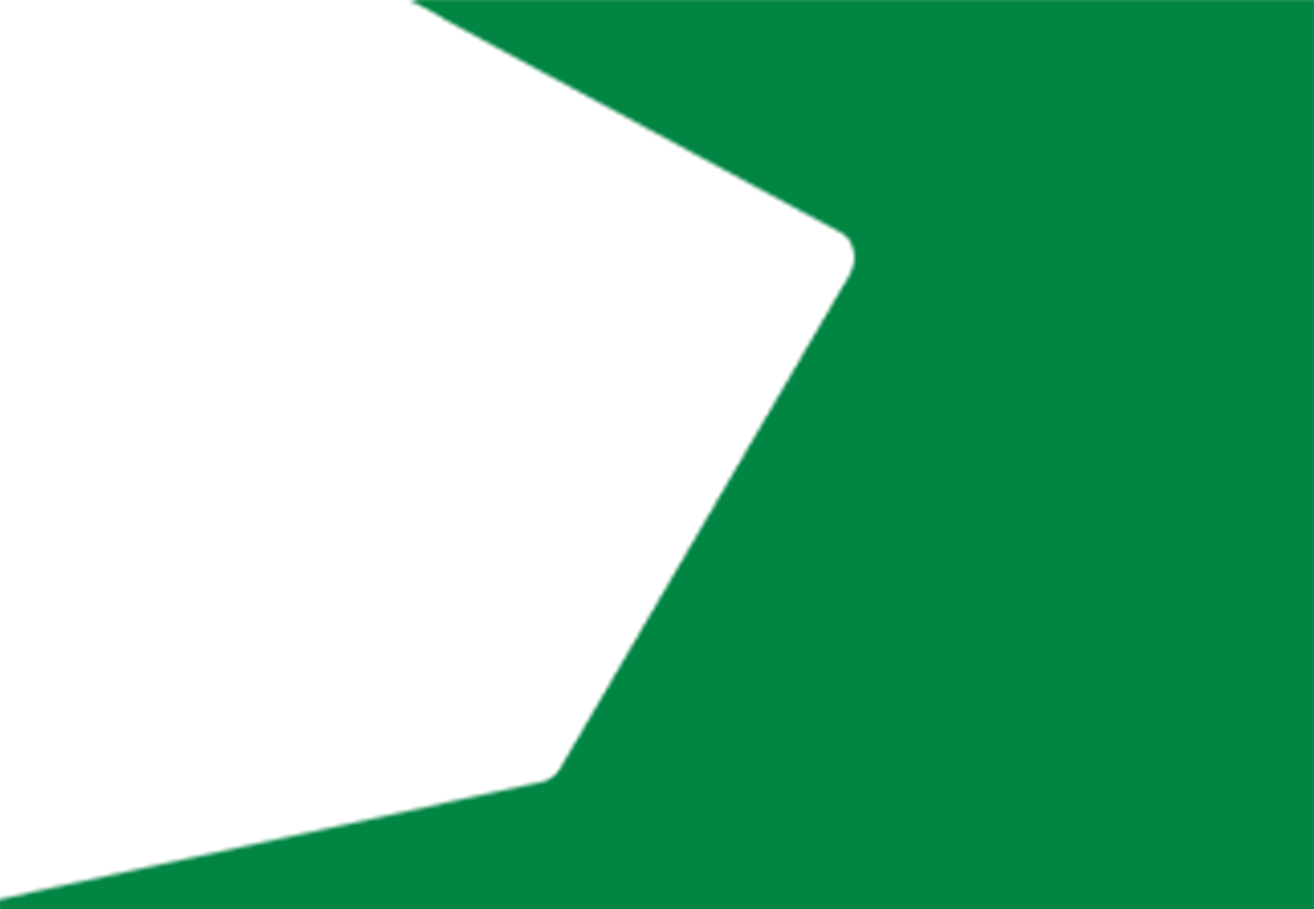 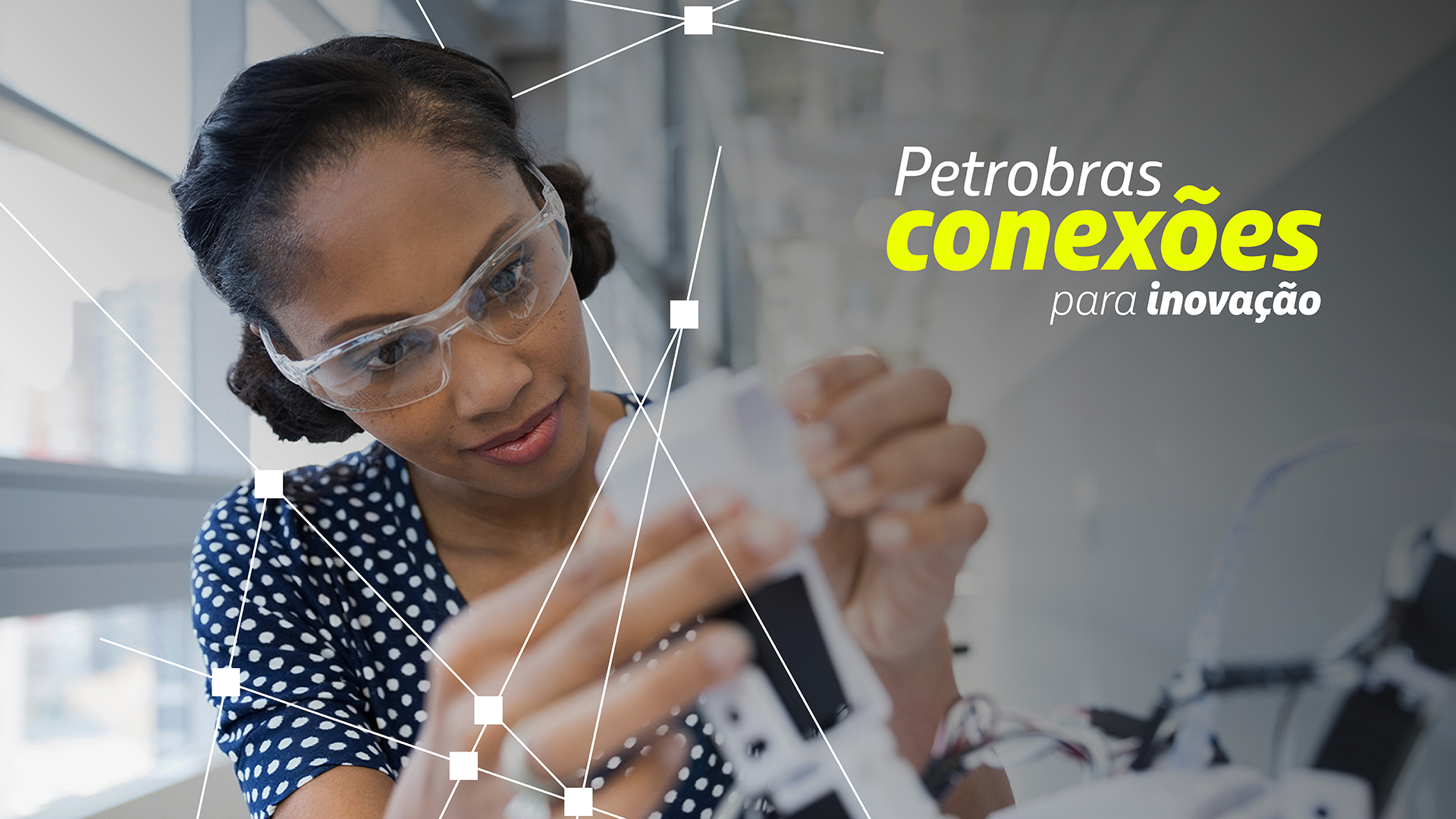 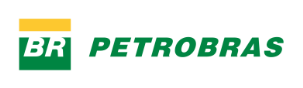 OPORTUNIDADE ABERTA—
WAID
A “Wellbore Acoustic Image Database” (WAID) tem como objetivo promover o desenvolvimento de aplicações baseadas em Machine Learning, particularmente Deep Learning, para automatizar tarefas relacionadas com a interpretação de perfis de imagens acústicas representativas da superfície do poço. Tais soluções envolvem segmentação de estruturas, preenchimento de vazios na imagem, detecção de eventos e geração de novos dados sintéticos, entre outros.
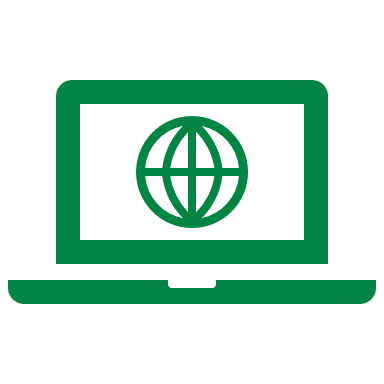 Acesse o Portal do Conexões
https://conexoes-inovacao.petrobras.com.br/
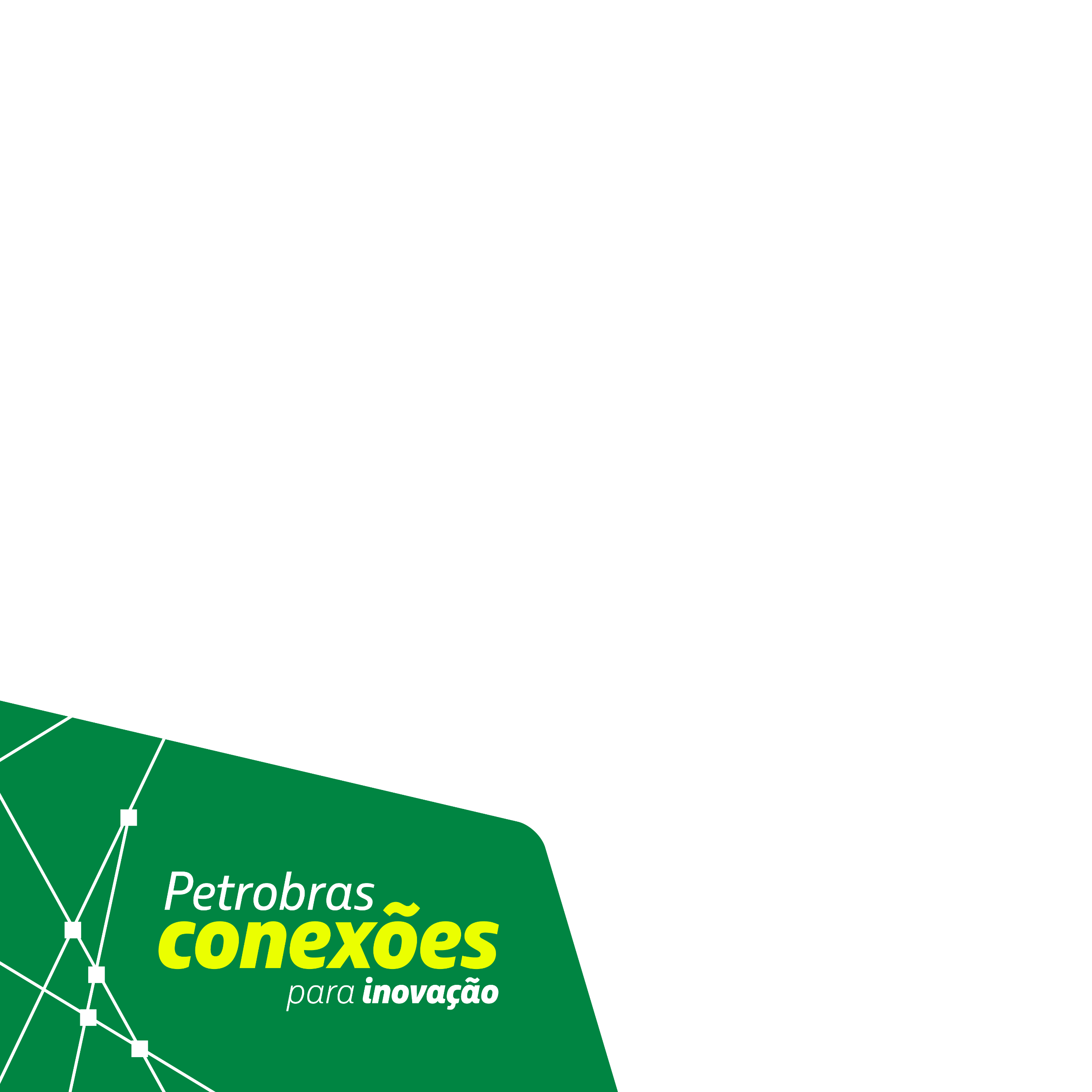 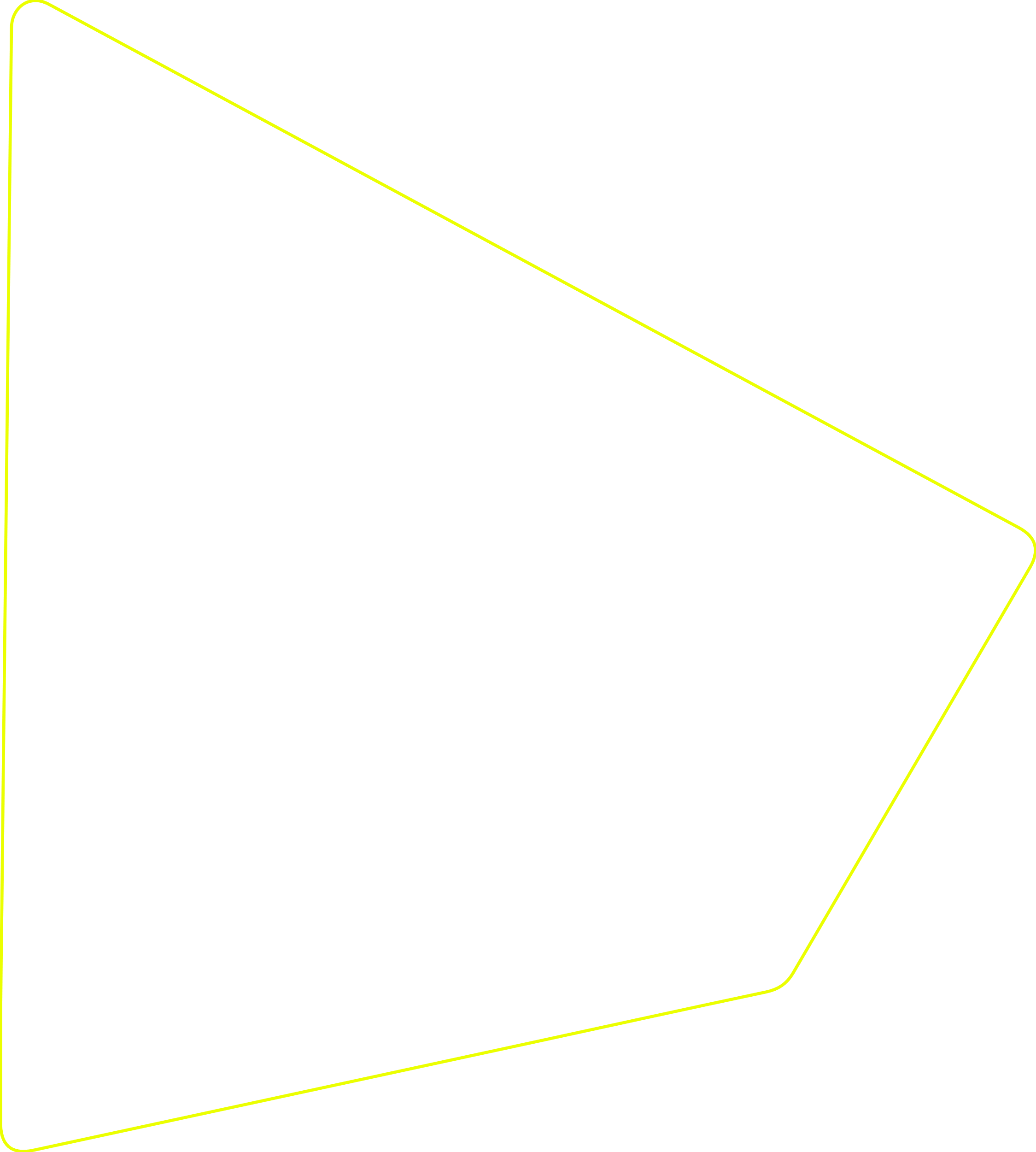 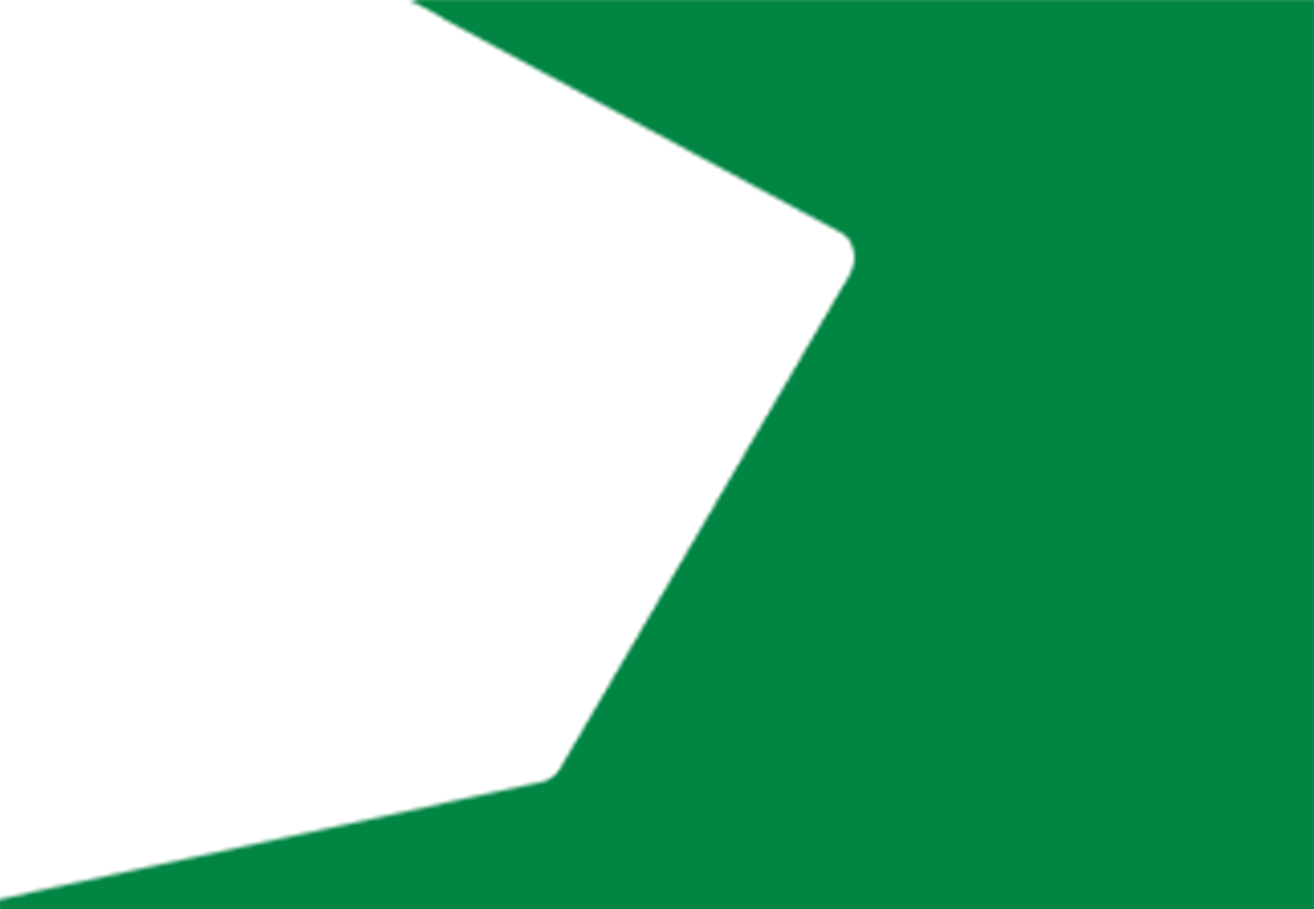 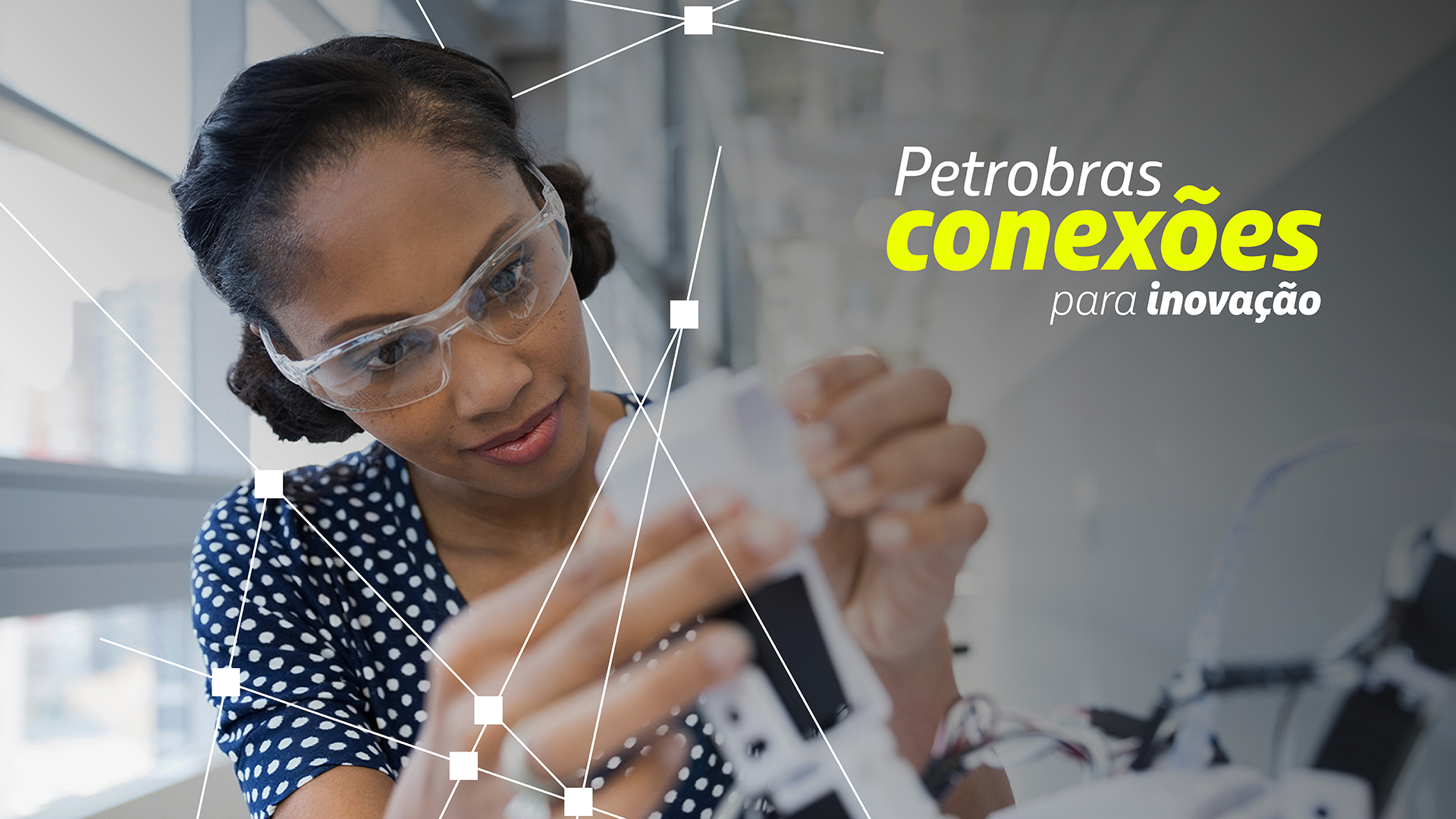 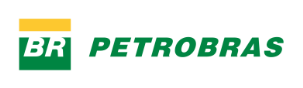 OPORTUNIDADE ABERTA—
GeoSlicer
GeoSlicer é uma plataforma de software para visualização digital de rochas e processamento de imagens, abrangendo múltiplas abordagens envolvendo imagens de lâminas delgadas, CT e mCT. Utilizamos técnicas avançadas, como Redes Neurais Convolucionais, para oferecer uma solução única que permite aos usuários resolver fluxos de trabalho complexos a partir de uma única plataforma.
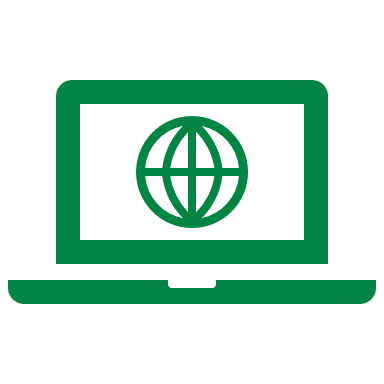 Acesse o Portal do Conexões
https://conexoes-inovacao.petrobras.com.br/
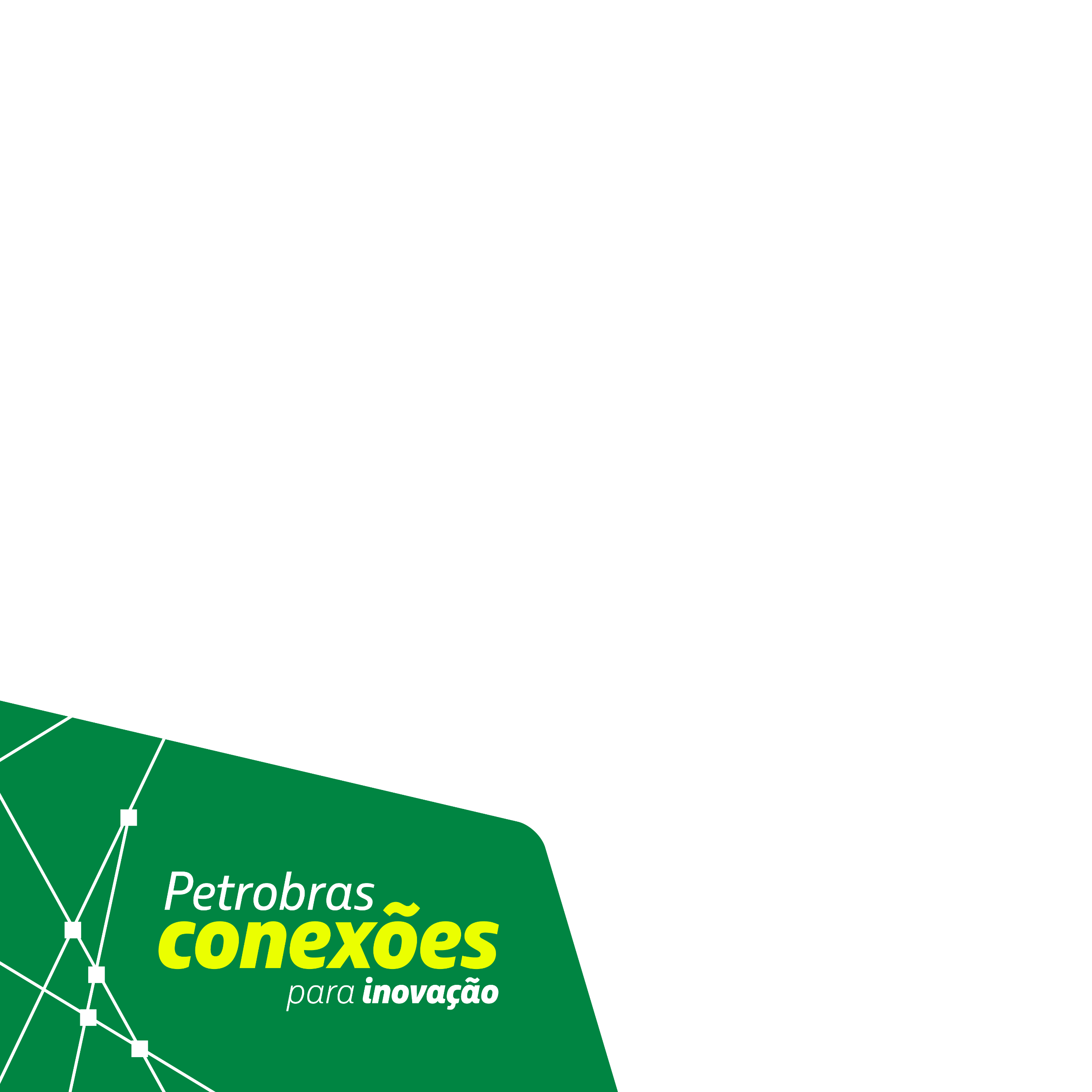 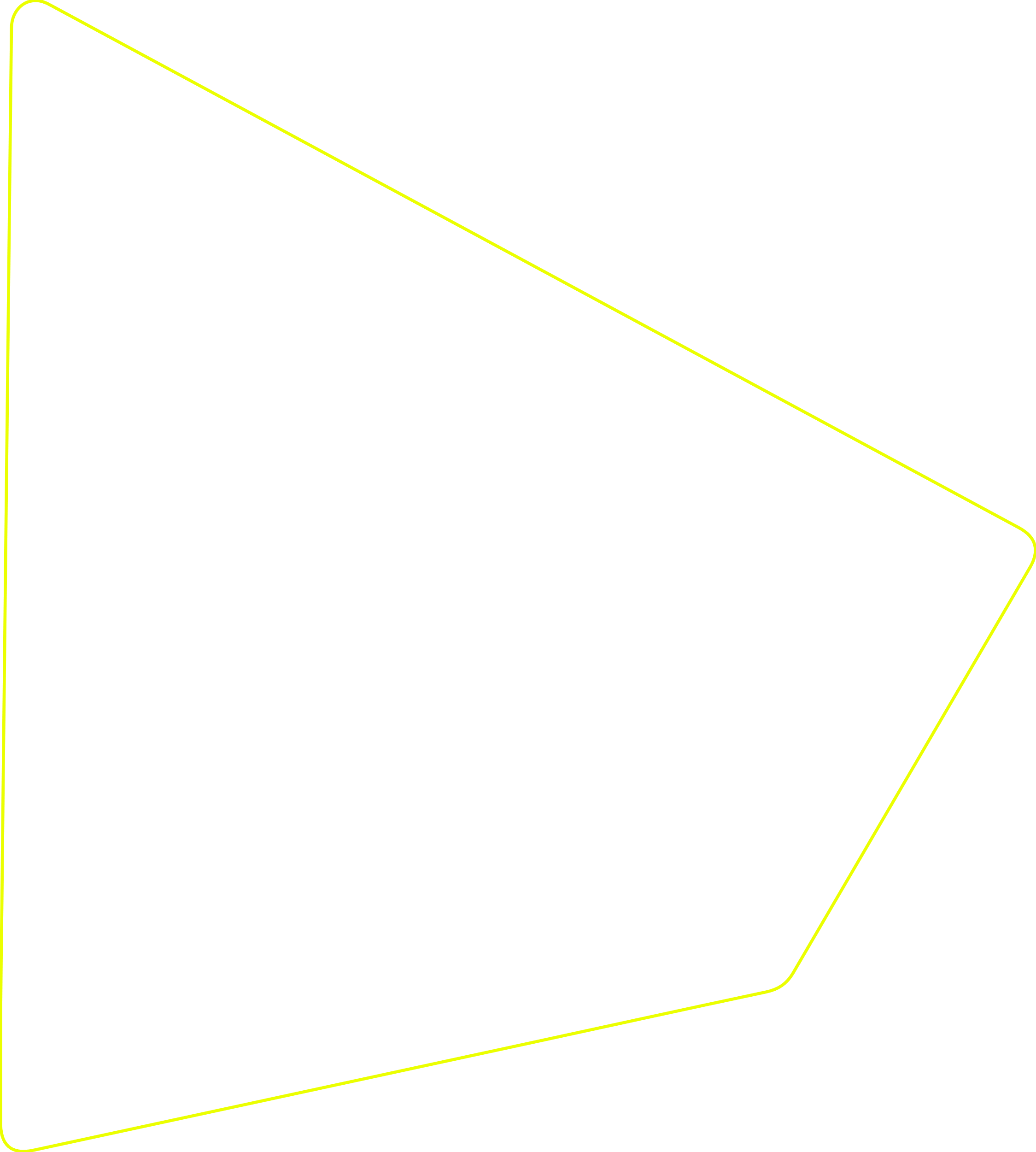 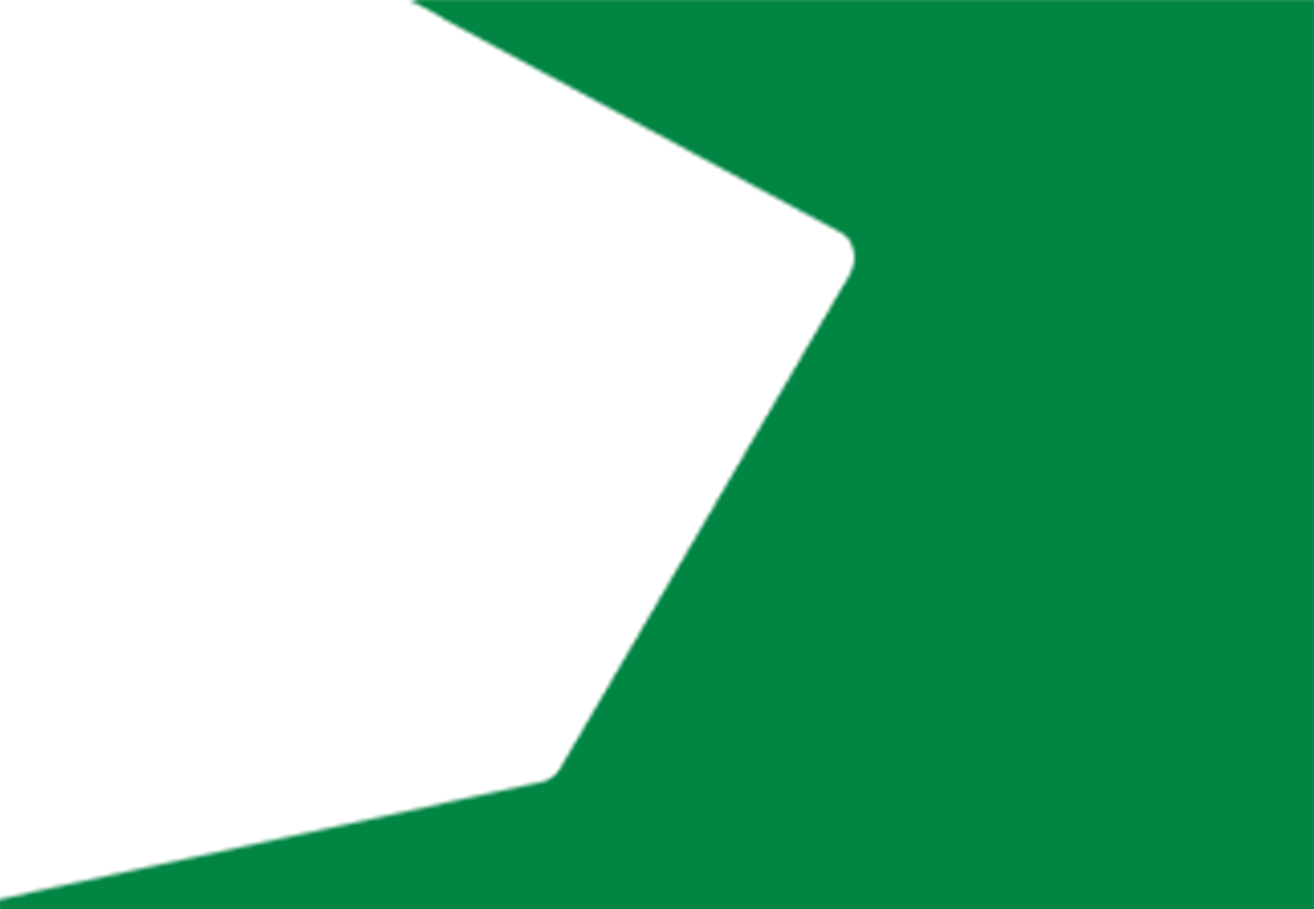 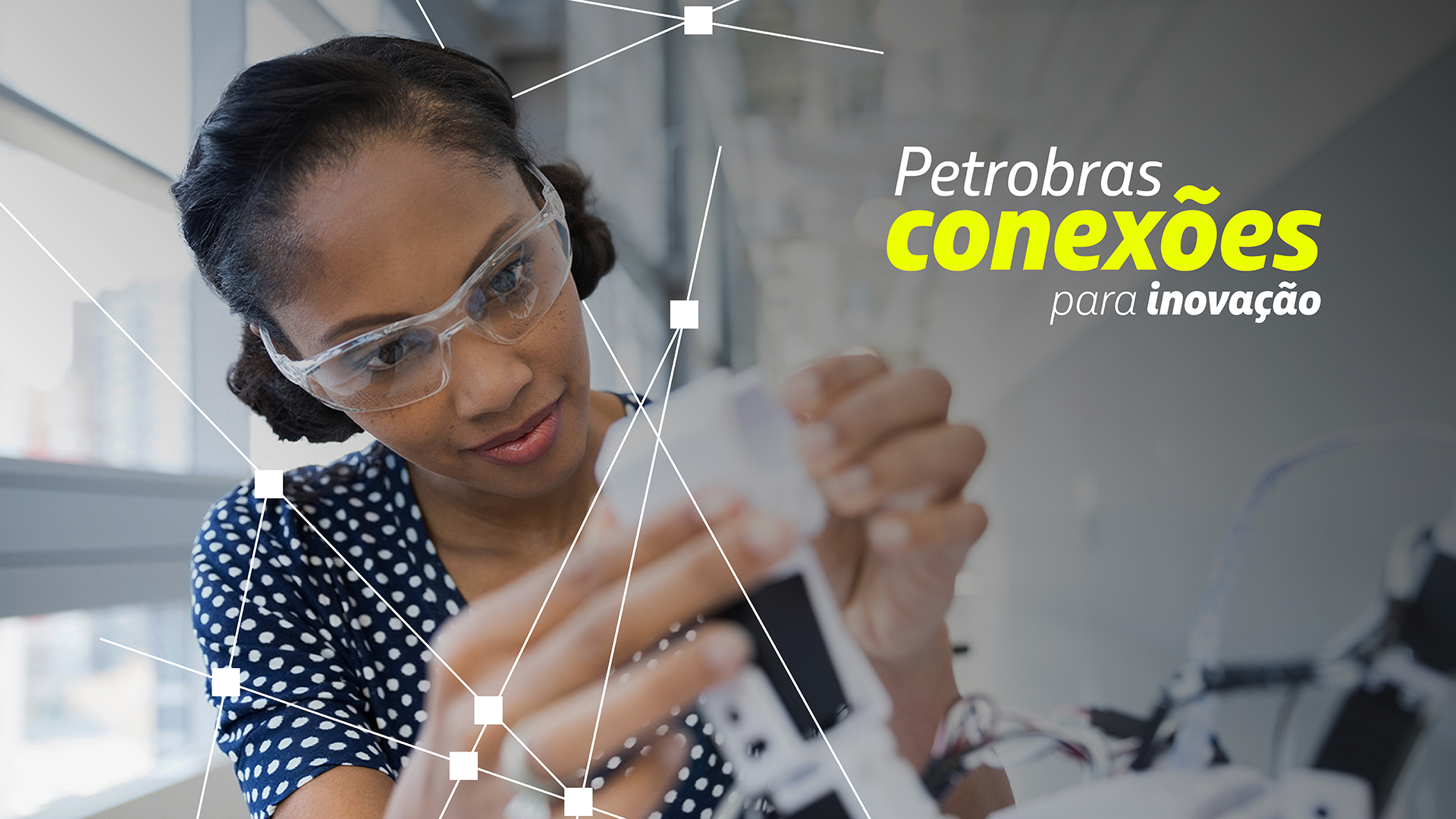 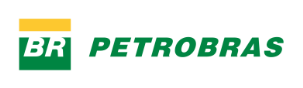 OPORTUNIDADE ABERTA—
Código Aberto - CCP
CCP é uma biblioteca em Python para o cálculo do desempenho de compressores centrífugos. Ela utiliza o CoolProp/REFPROP para os cálculos das propriedades do gás
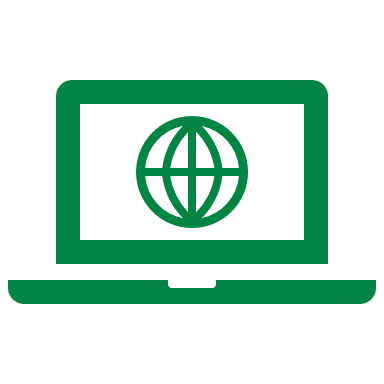 Acesse o Portal do Conexões
https://conexoes-inovacao.petrobras.com.br/
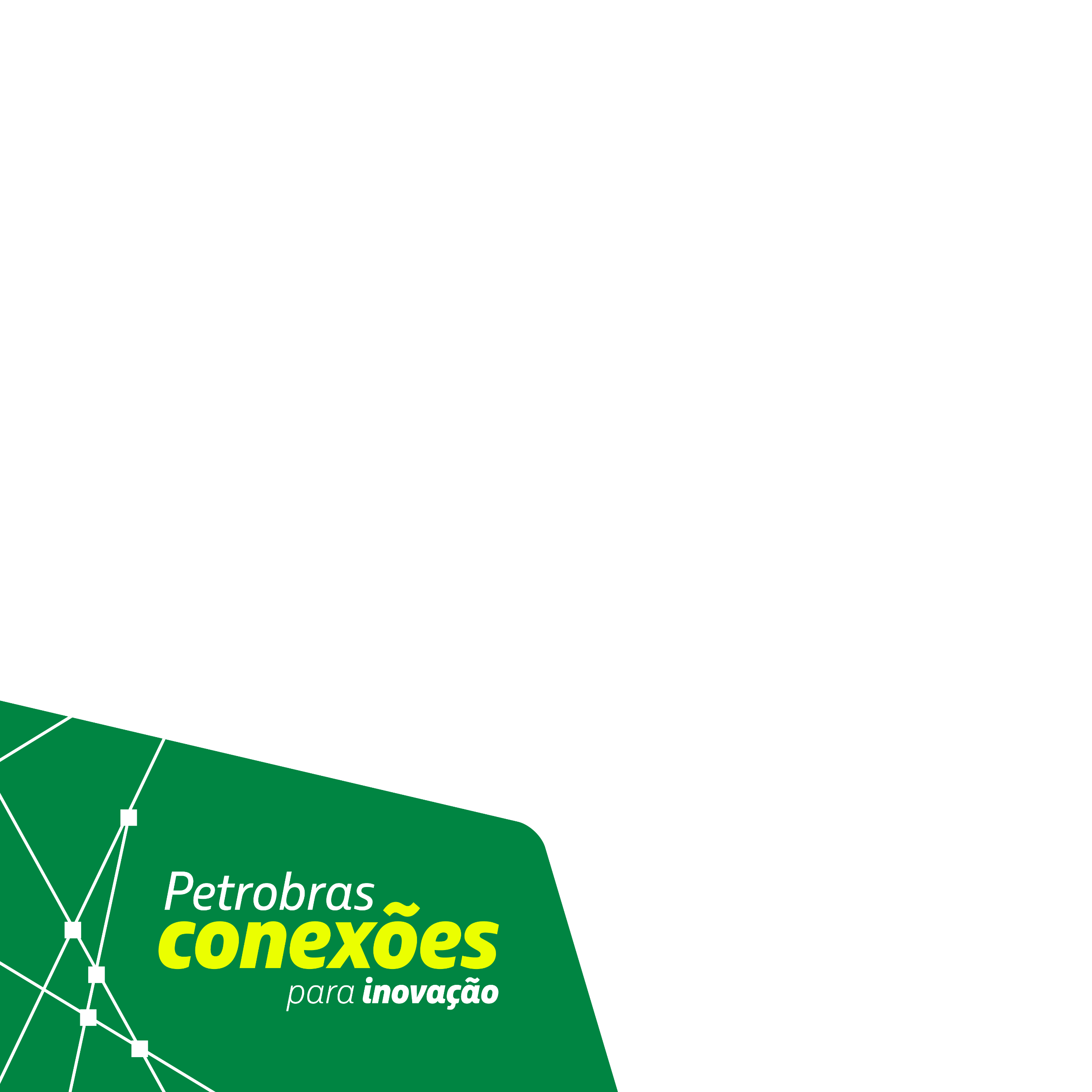 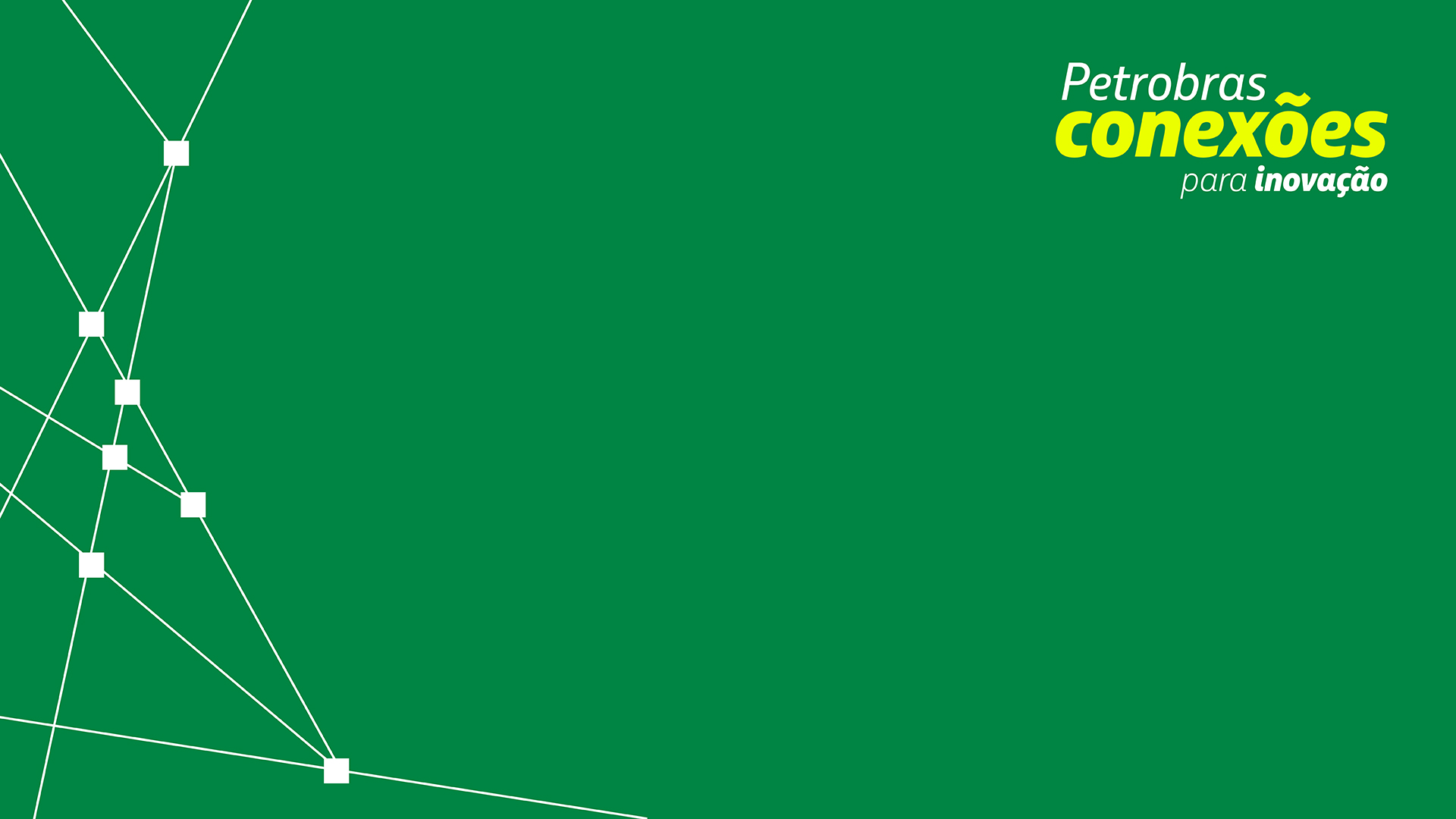 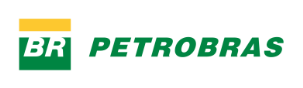 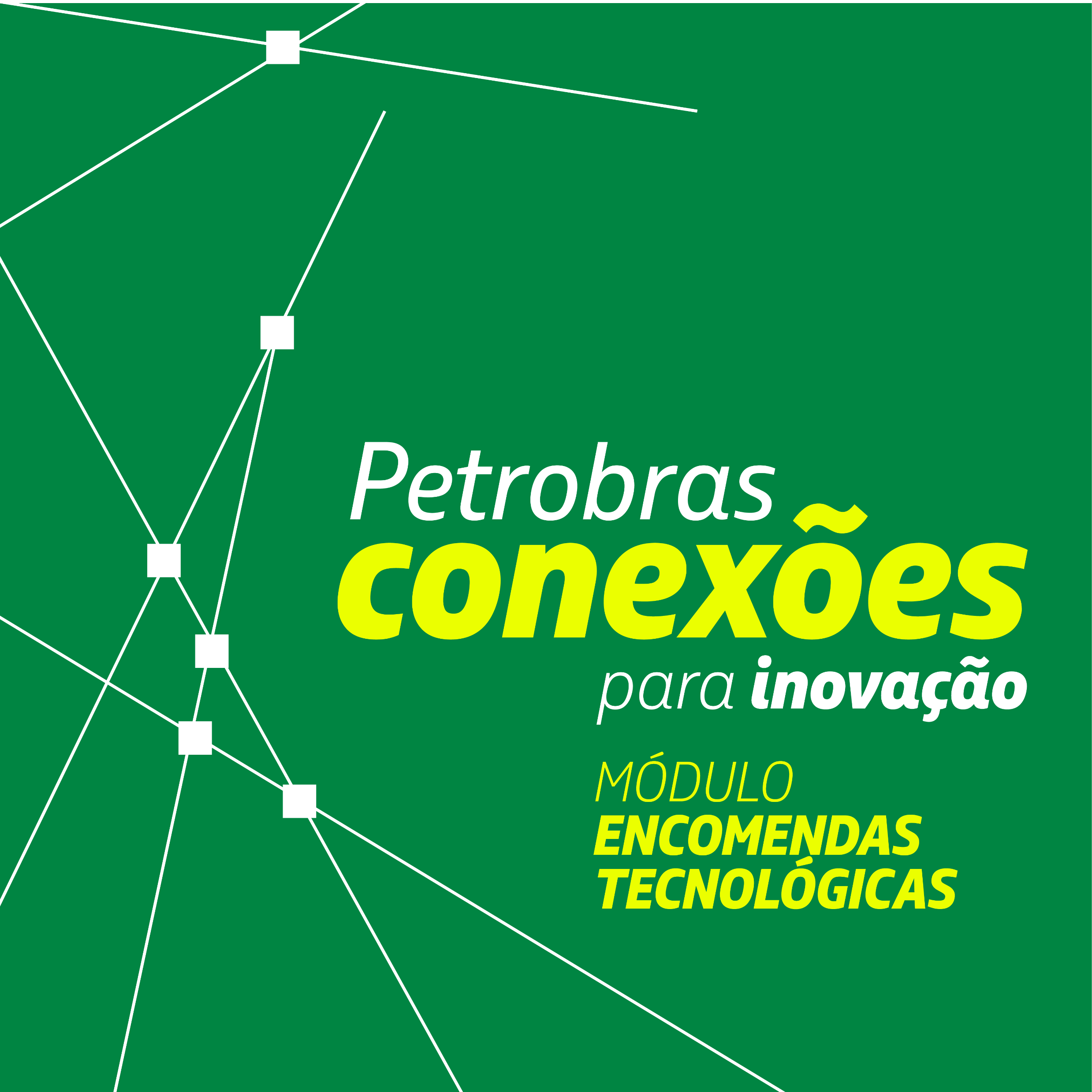 Módulo 
Parcerias 
Tecnológicas
—
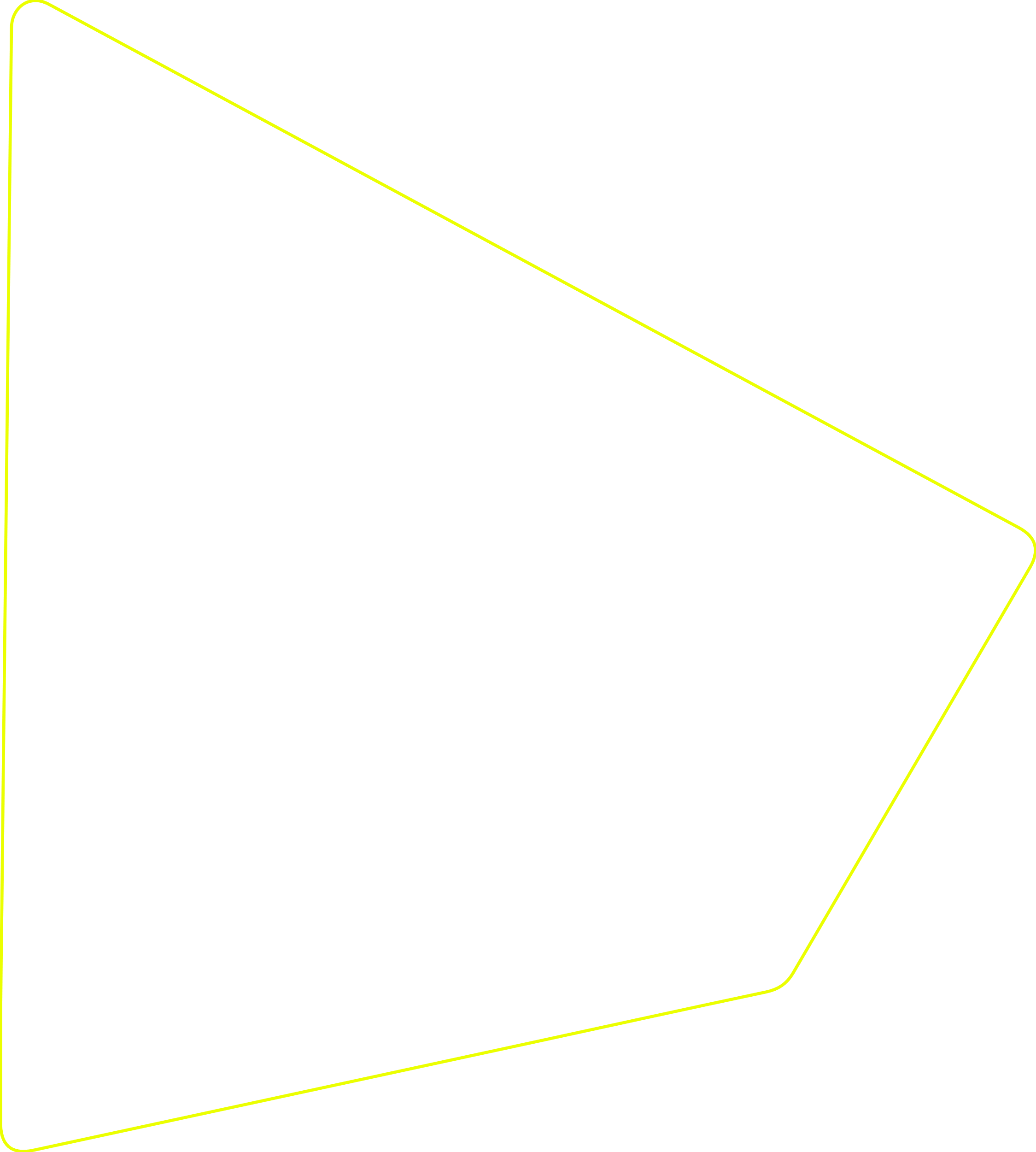 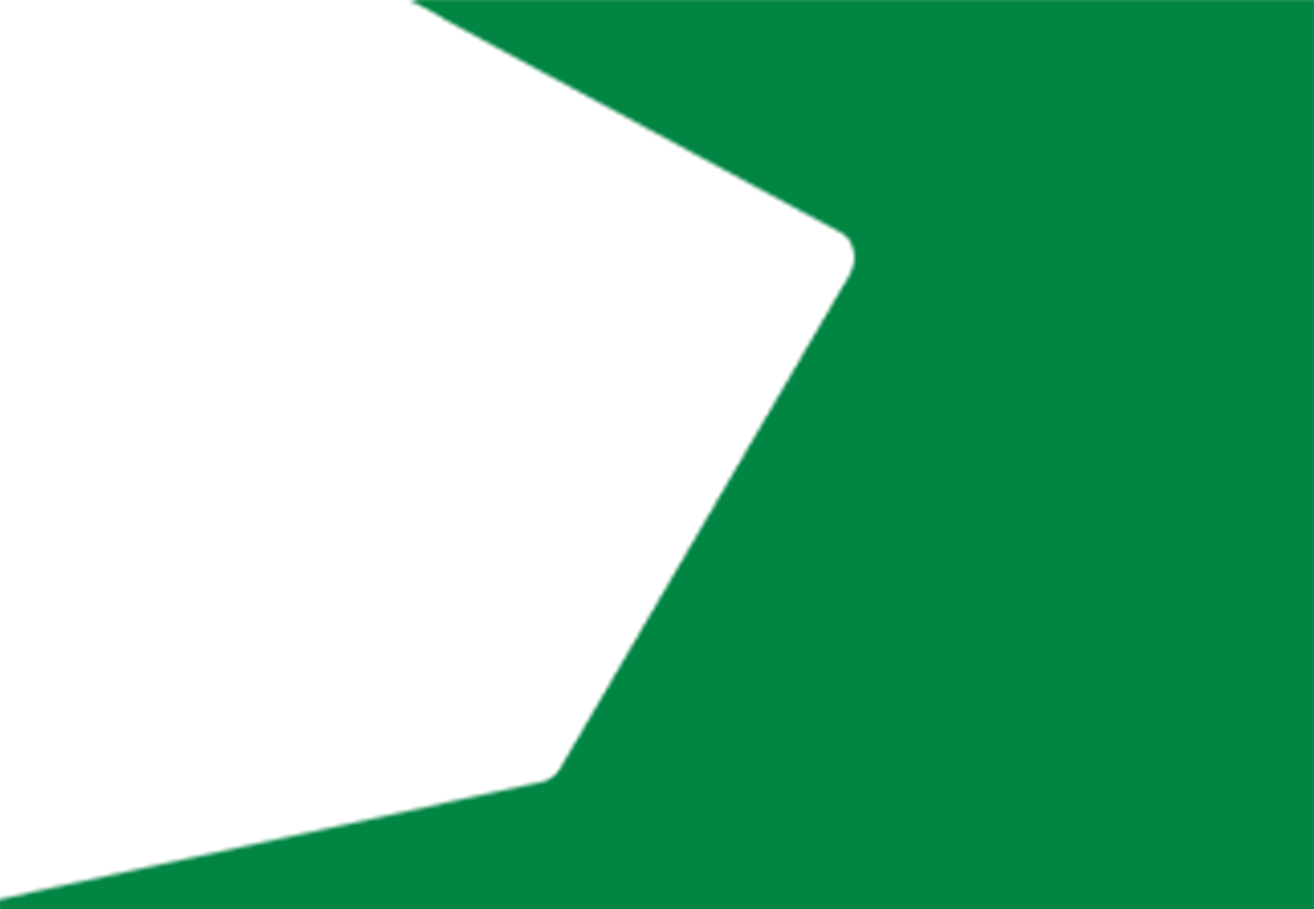 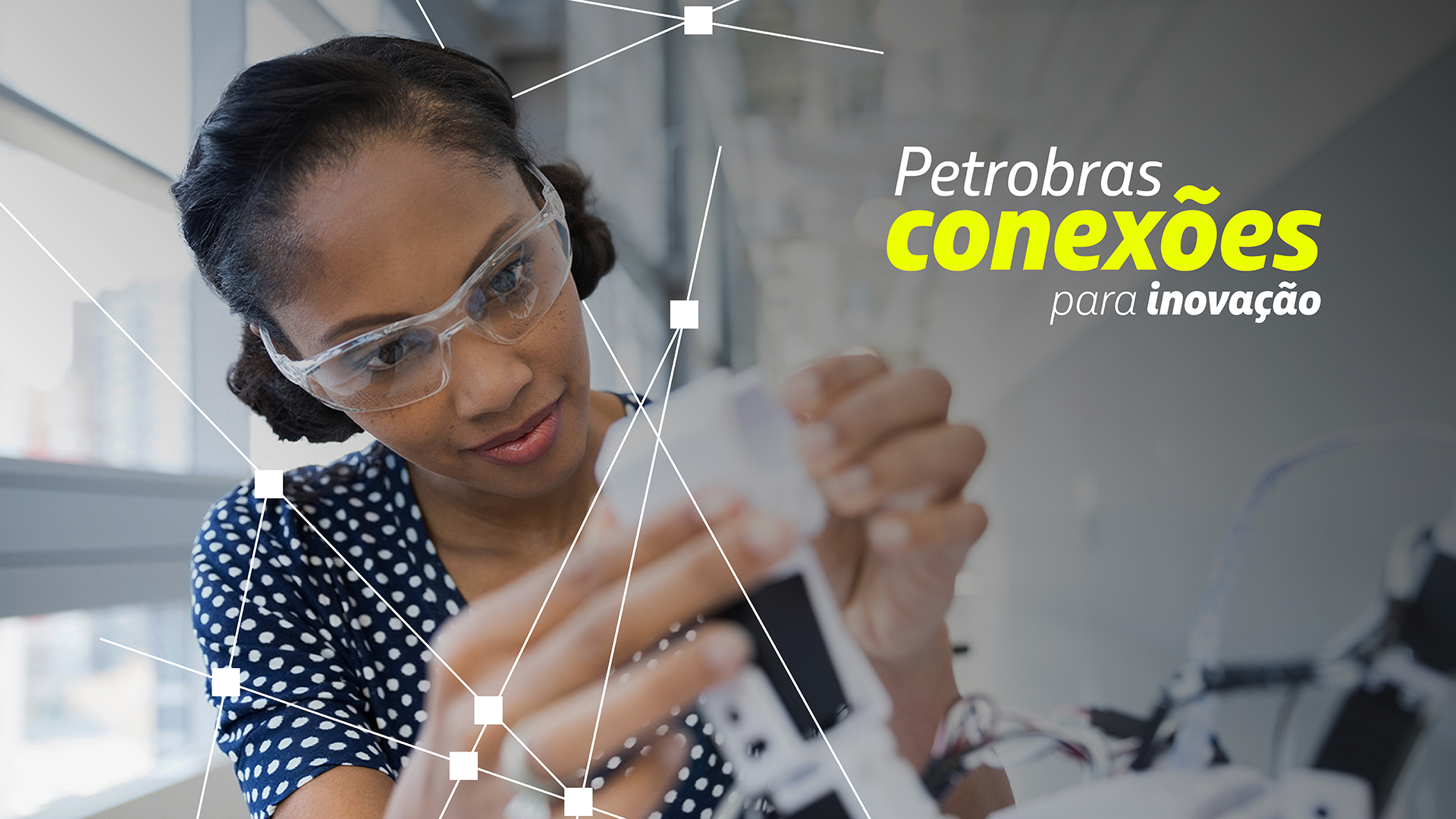 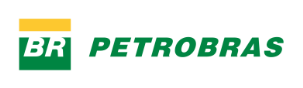 OPORTUNIDADE ABERTA—
2549 - Aprimoramento do Reparo BR: Alta Temperatura, Proteção passiva, Programa para o projeto de reparos
Com o projeto, espera-se obter sistemas qualificados de reparo compósito de alta Tg e proteção passiva contra incêndio que possam ser aplicados imediatamente em campo. Adicionalmente, o presente projeto contemplará o desenvolvimento de um programa para projeto de reparos por compósitos.
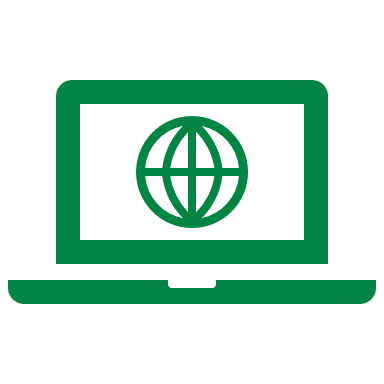 Acesse o Portal do Conexões
https://conexoes-inovacao.petrobras.com.br/
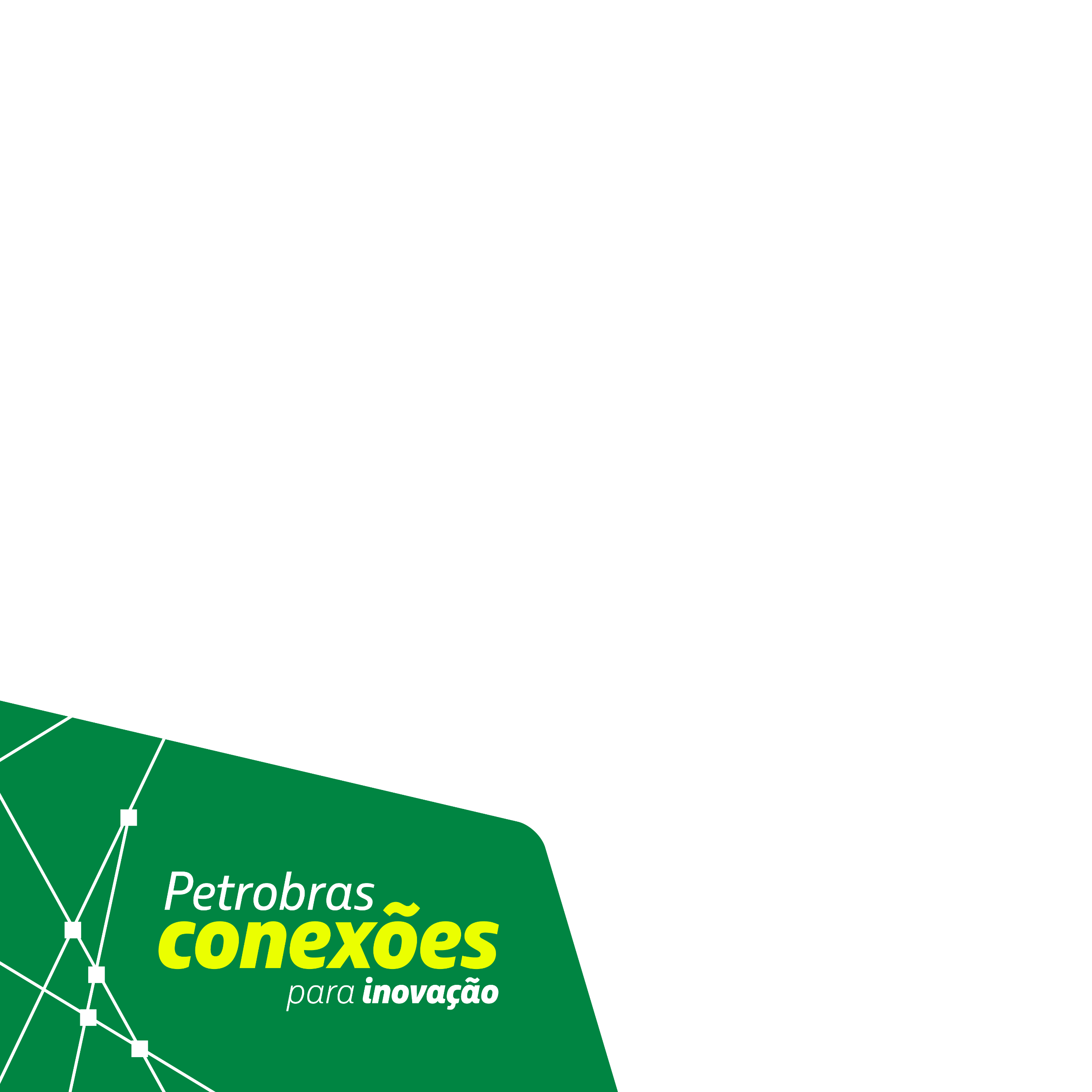 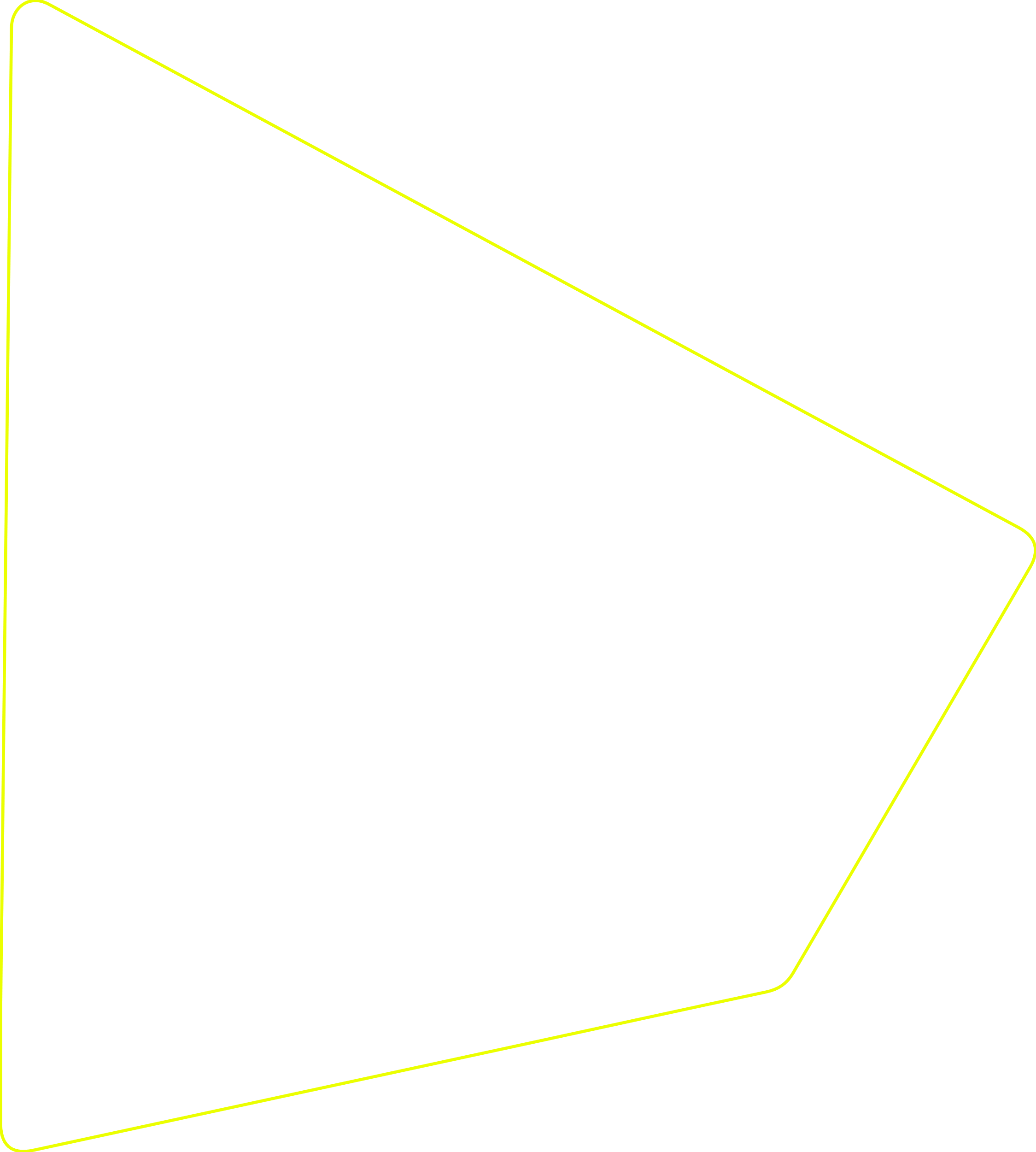 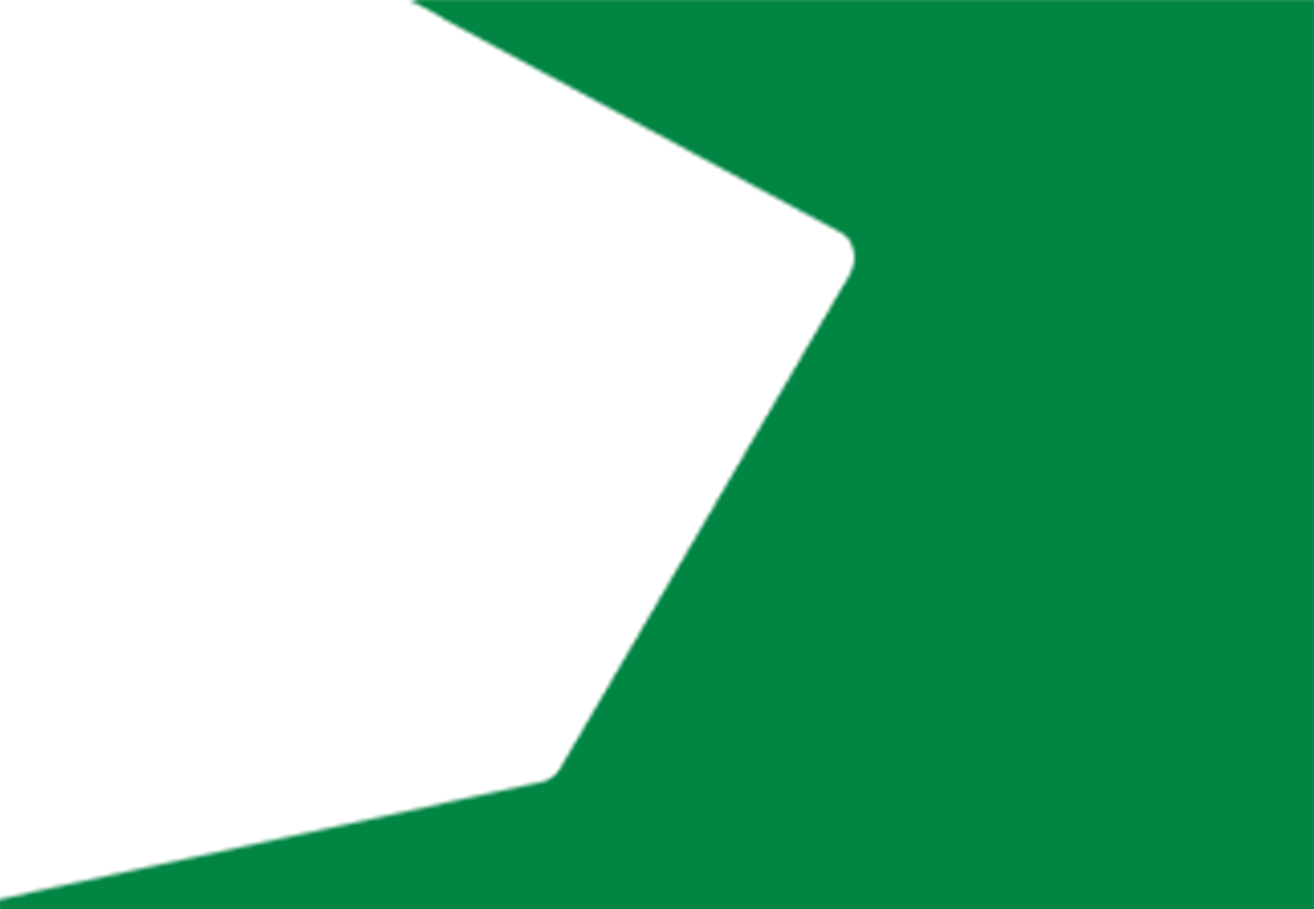 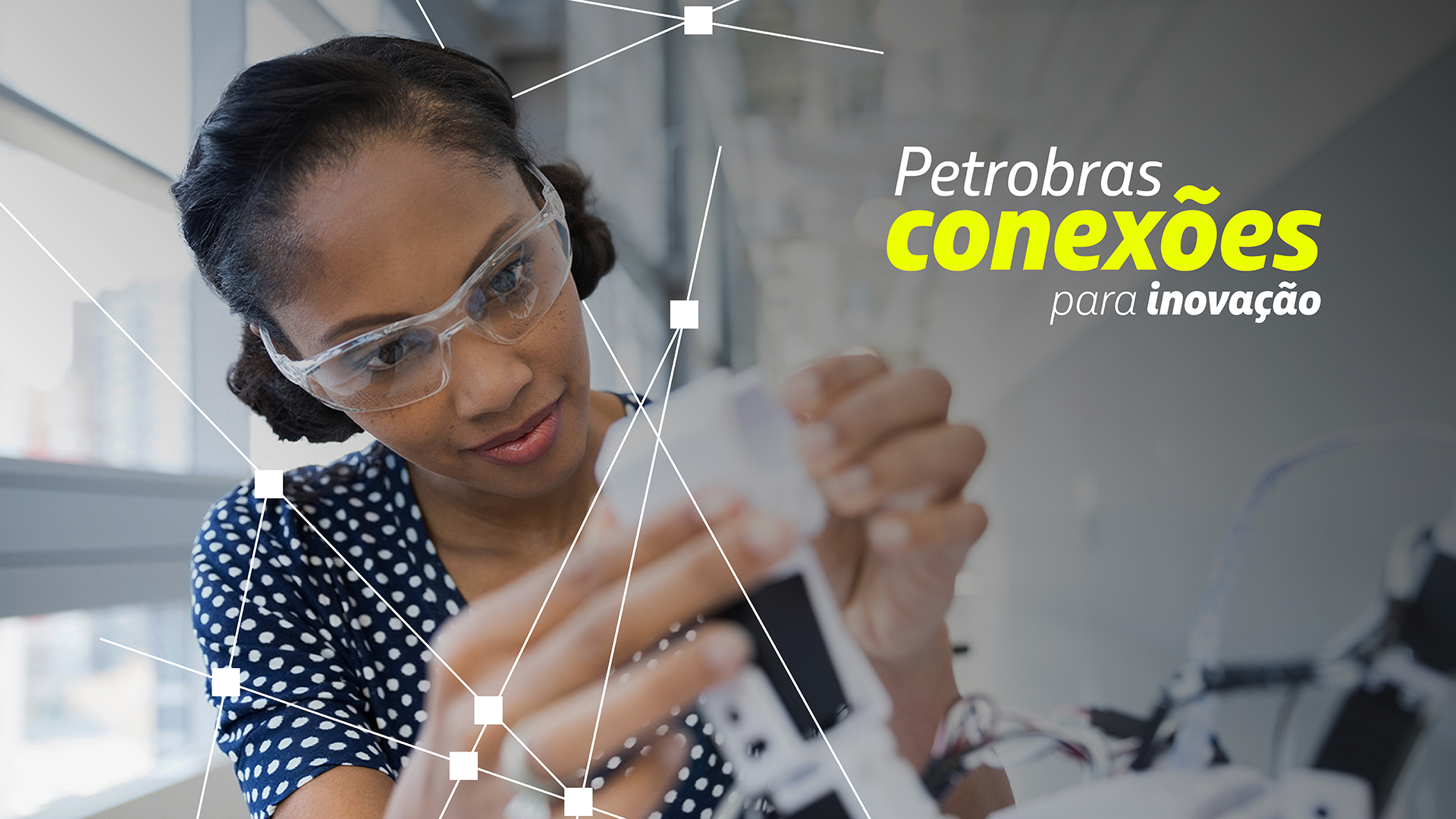 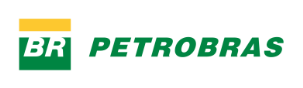 OPORTUNIDADE ABERTA—
2623 - Avaliação tecnica-econômica e ambiental para o processo de produção de etanol 1G, 2G e SAF
Prospectar informações sobre coeficientes técnicos do processo de produção de etanol 1G e 2G a partir de diferentes matérias-primas, bem como para o processo de produção de combustível sustentável de aviação (SAF) via rota ATJ (Alcohol to Jet), realizando estudo de viabilidade econômica e de avaliação de ciclo de vida para cada cenário, e identificando as principais empresas fornecedoras de tecnologia no Brasil e mundo.
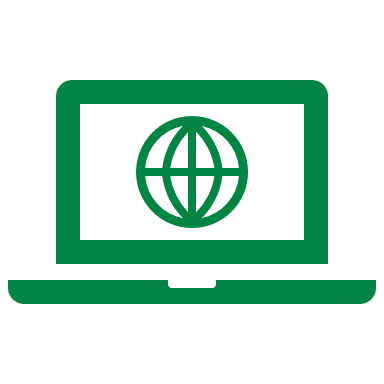 Acesse o Portal do Conexões
https://conexoes-inovacao.petrobras.com.br/
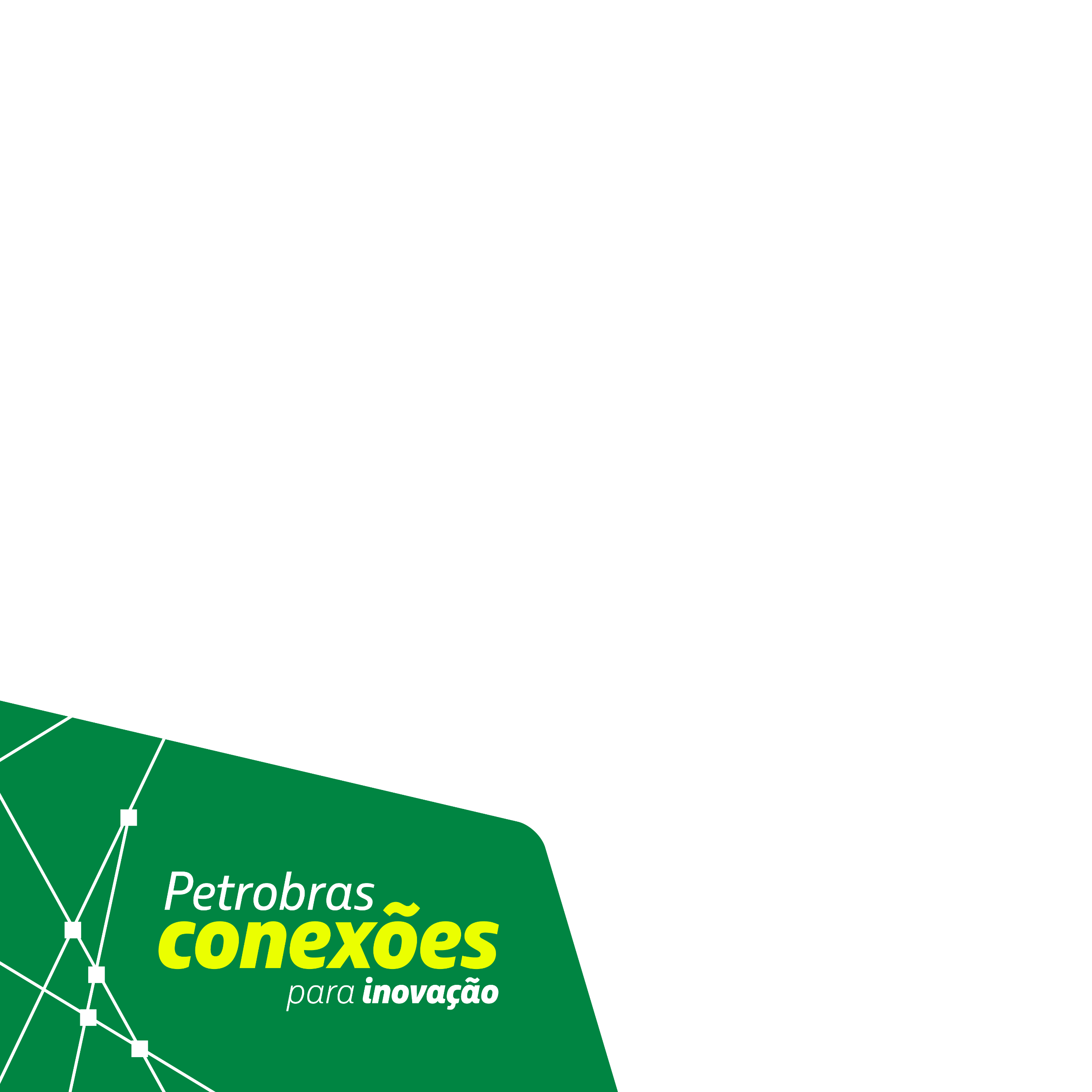 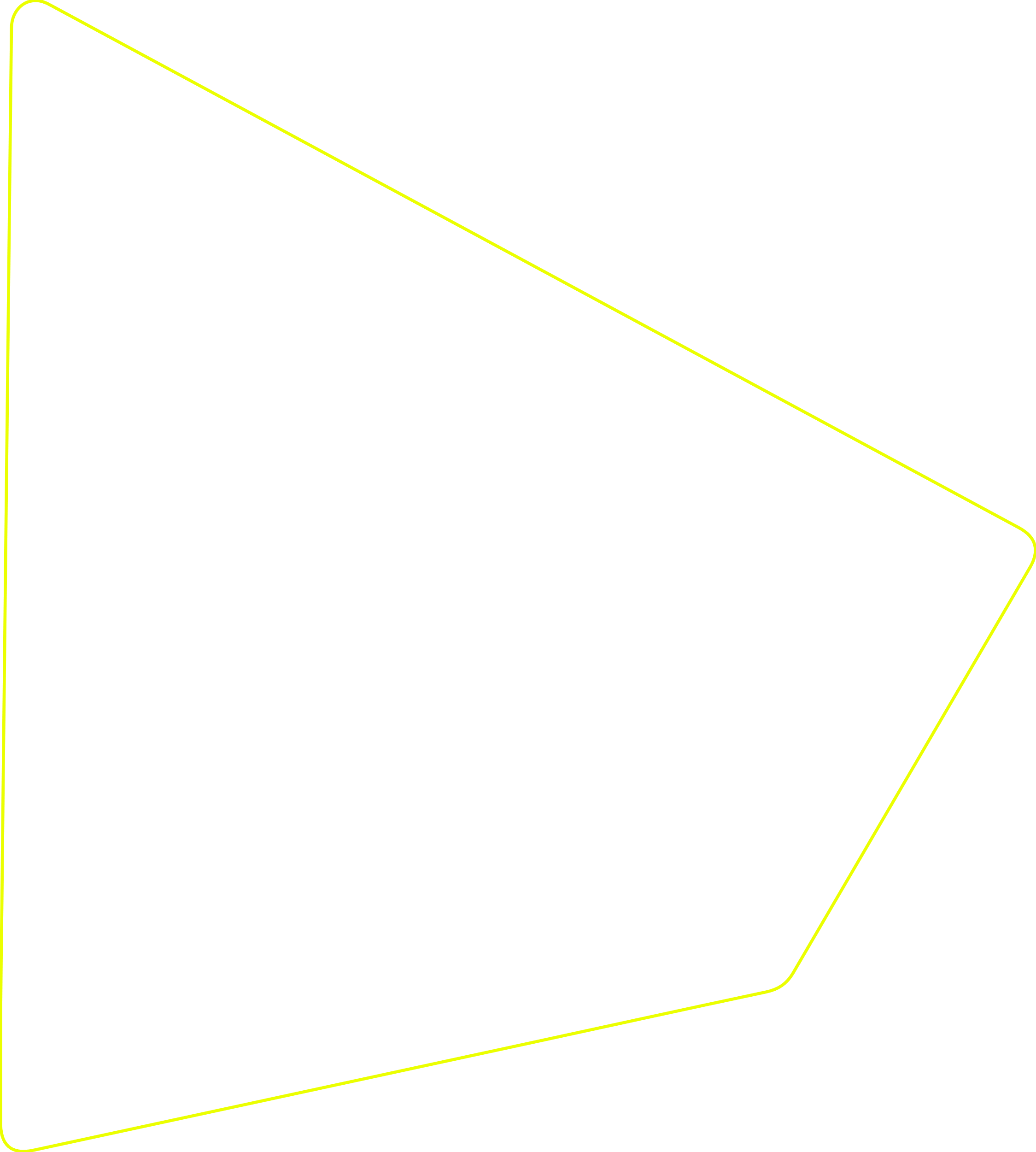 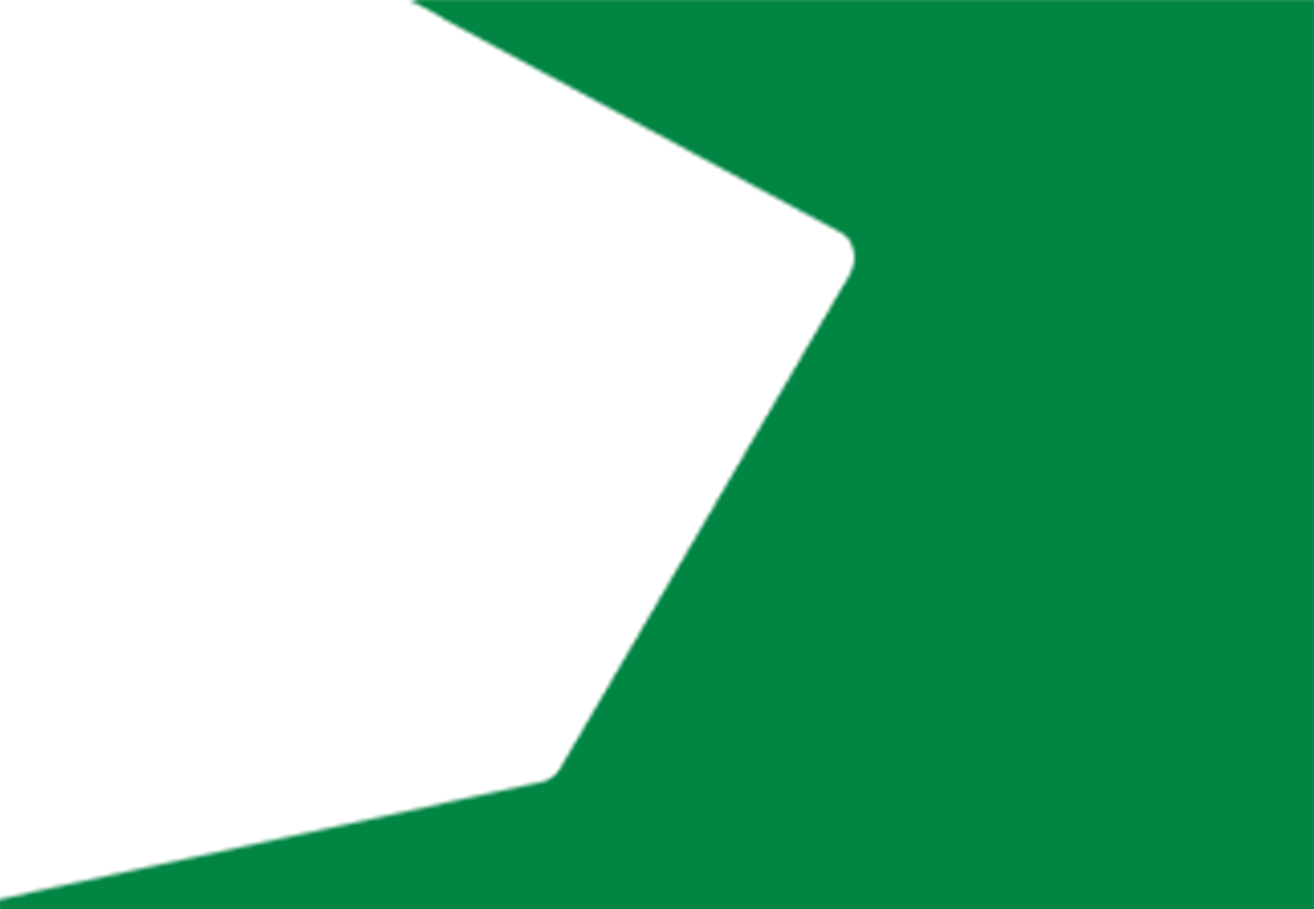 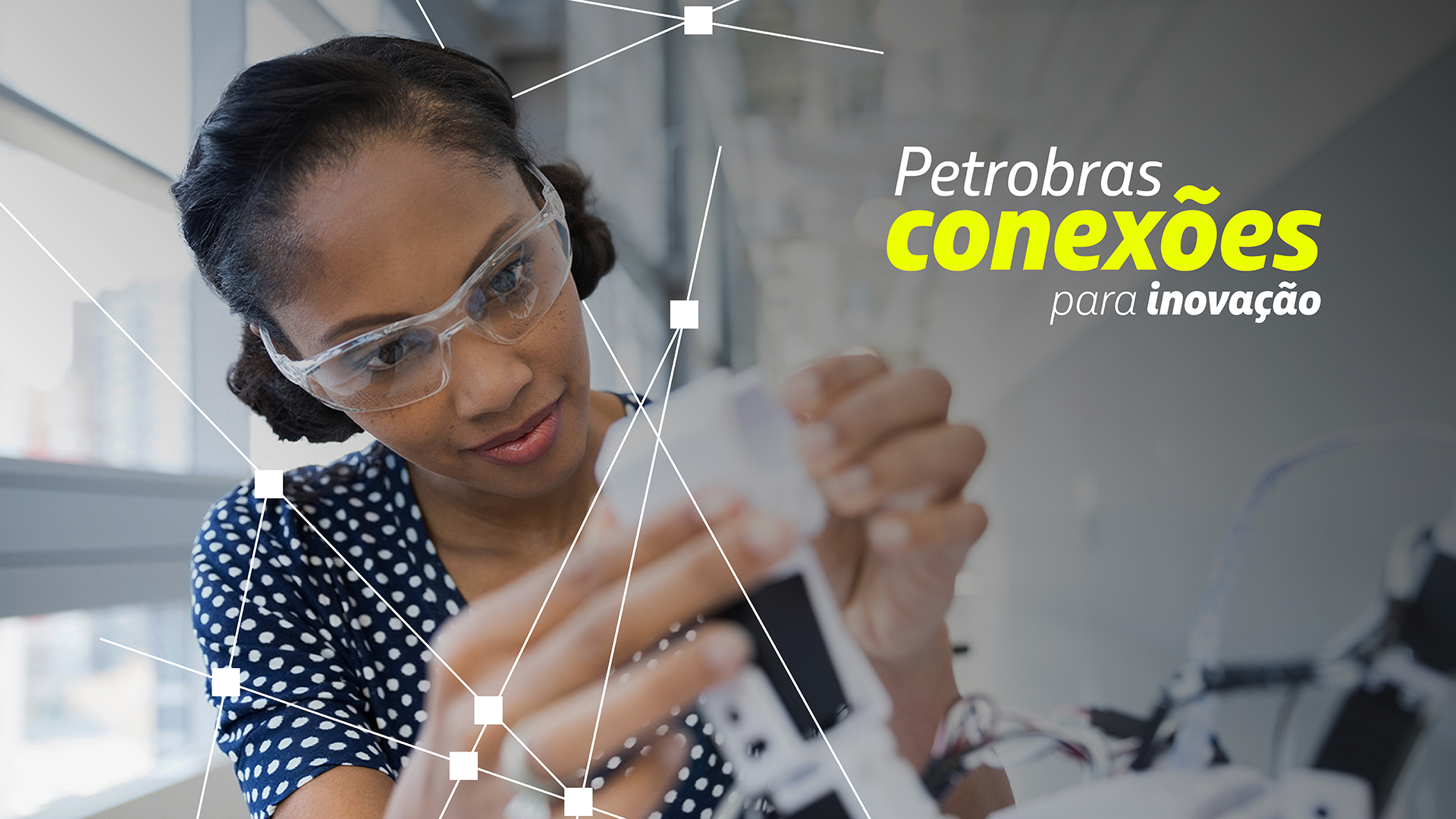 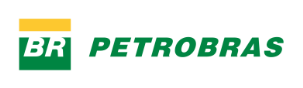 OPORTUNIDADE ABERTA—
2651 - Desenvolvimento da biblioteca DROPS (Data Reconciliation for Online Process Systems)
Desenvolver uma biblioteca de reconciliação de dados e estimação de parâmetros genérica e configurável a ser incorporada à plataforma SmartMonitor.
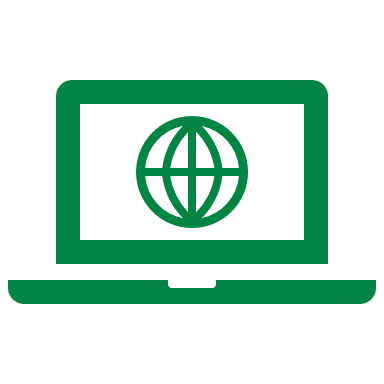 Acesse o Portal do Conexões
https://conexoes-inovacao.petrobras.com.br/
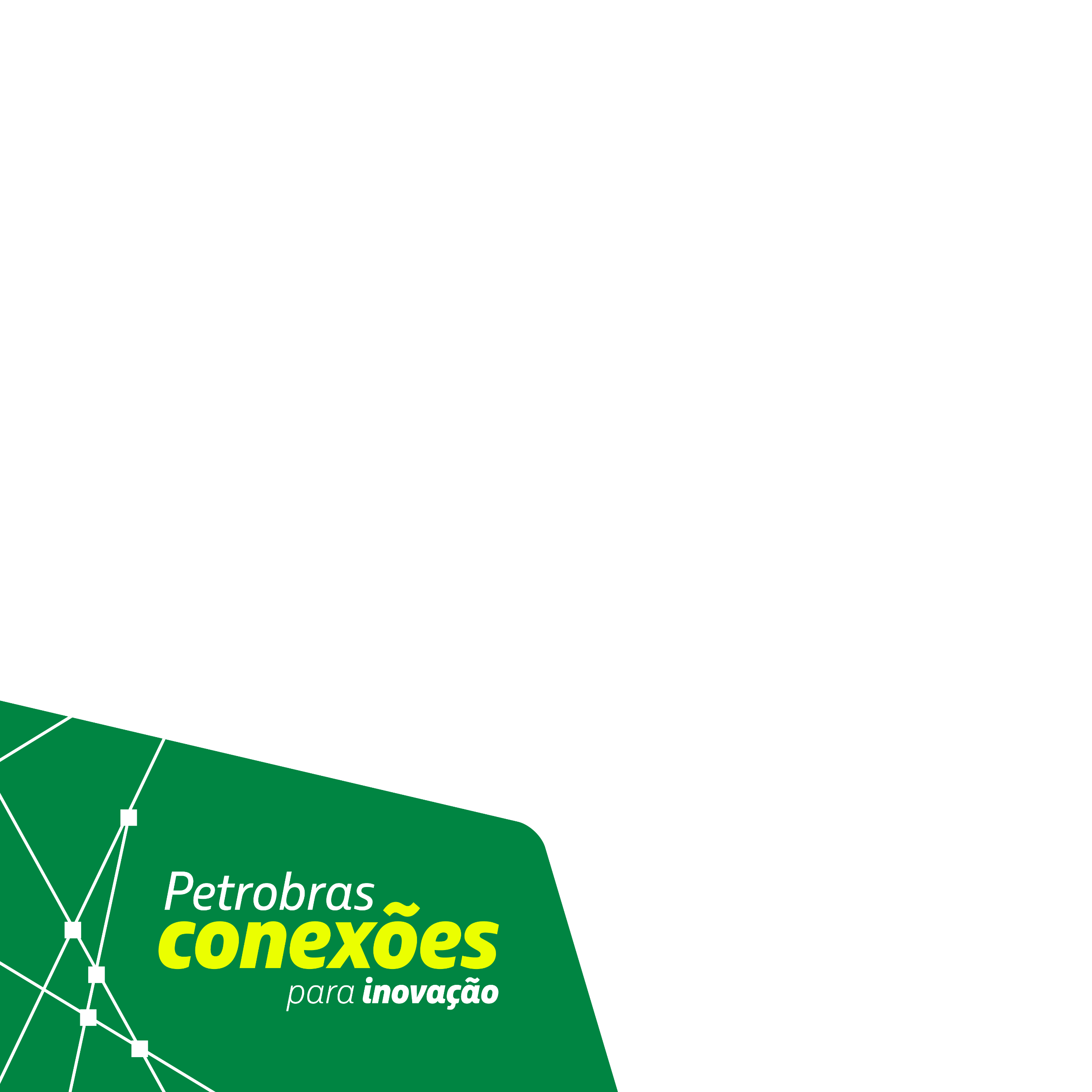 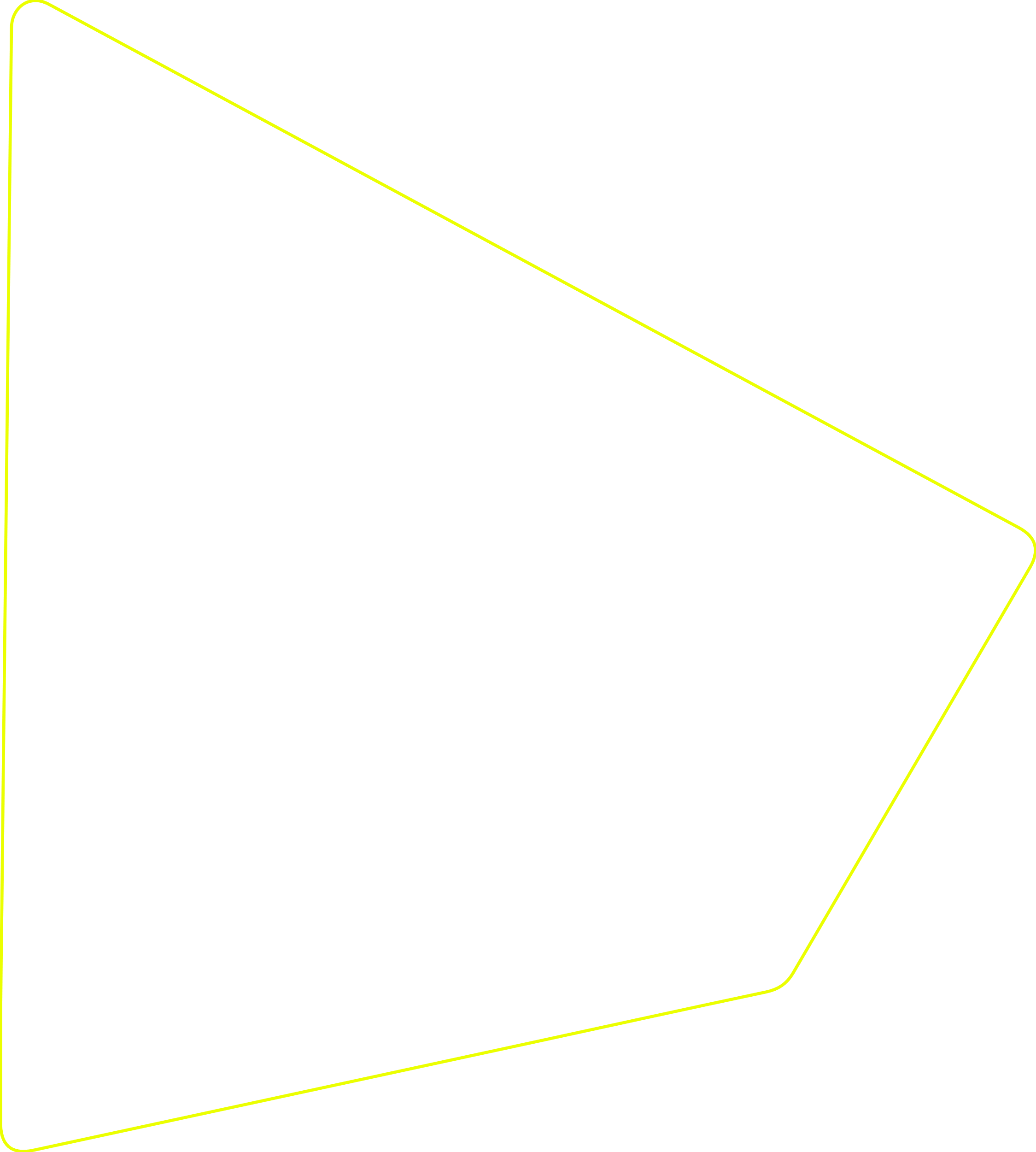 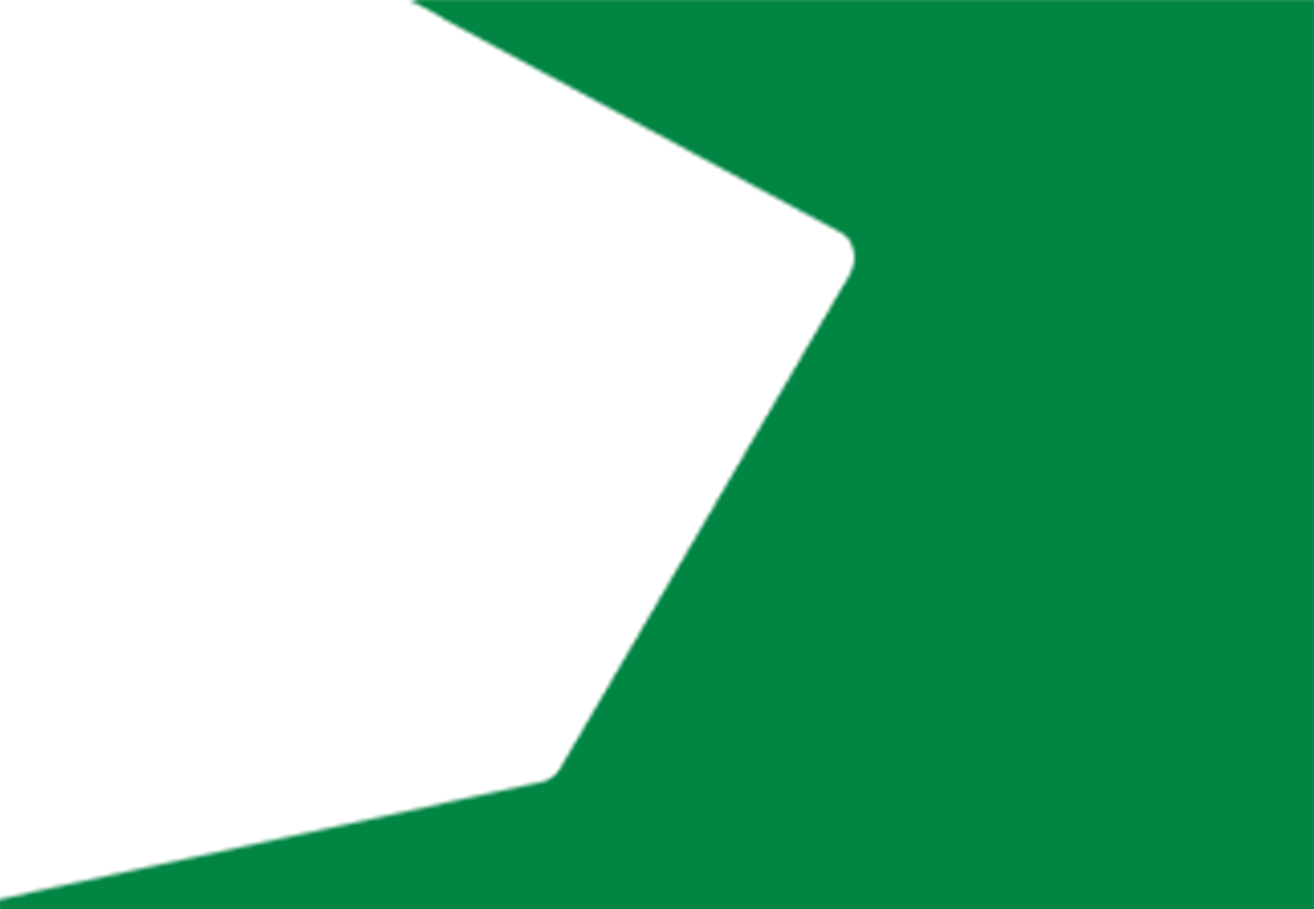 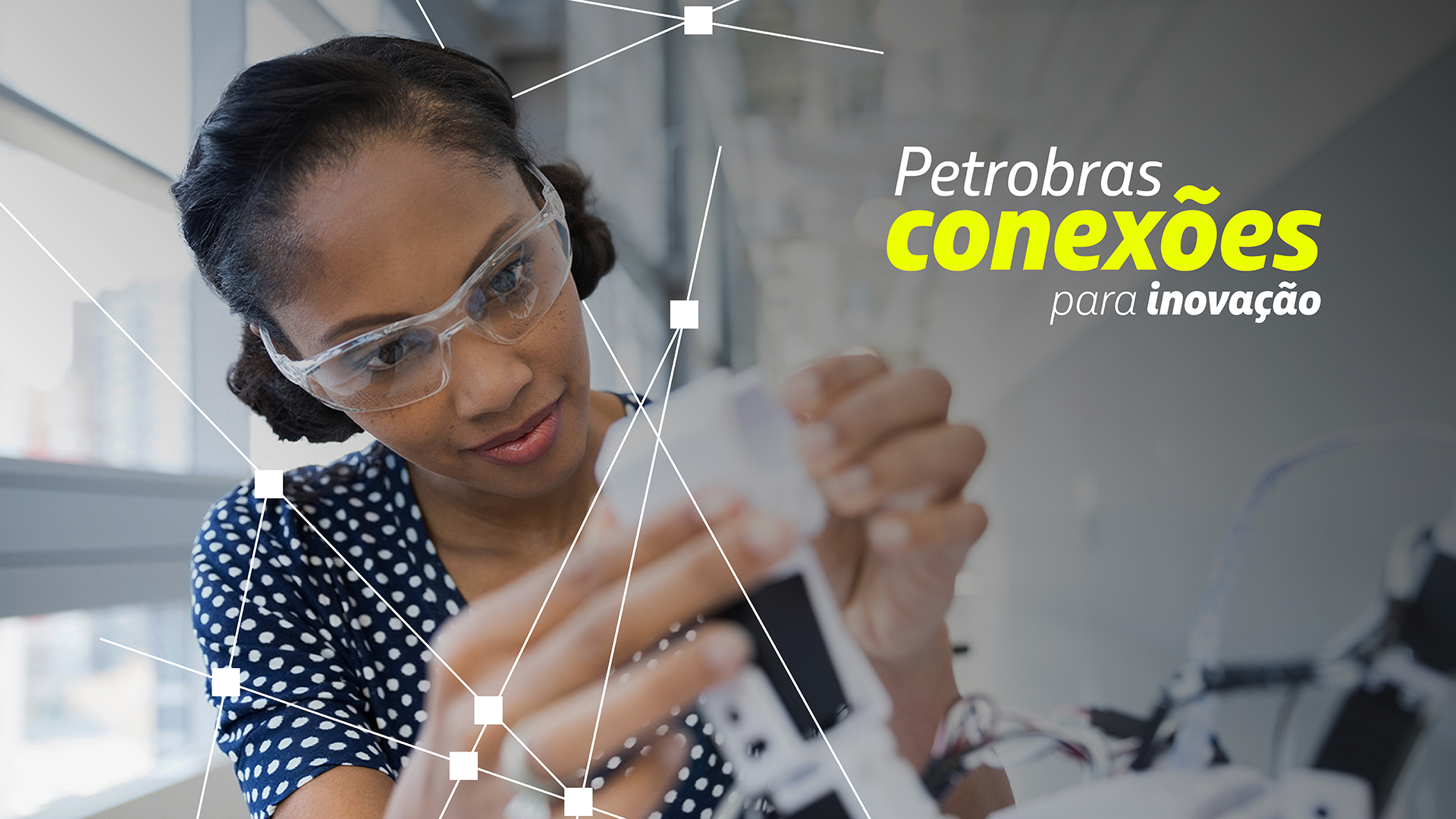 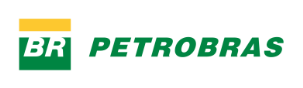 OPORTUNIDADE ABERTA—
2645 - Desenvolvimento de sistema microfluidico para avaliação da ação de produtos químicos em emulsões óleo em água
Desenvolvimento de sistema para avaliação de processo de separação de óleo emulsionado em água, simulando processo de flotação. Desenvolvimento de abordagem simplificada para avaliação de produtos químicos
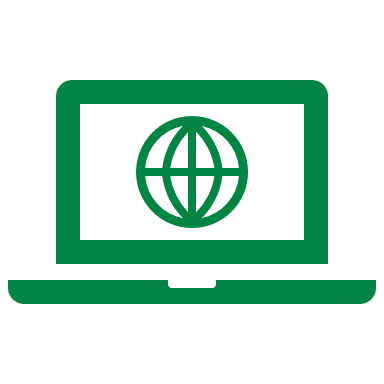 Acesse o Portal do Conexões
https://conexoes-inovacao.petrobras.com.br/
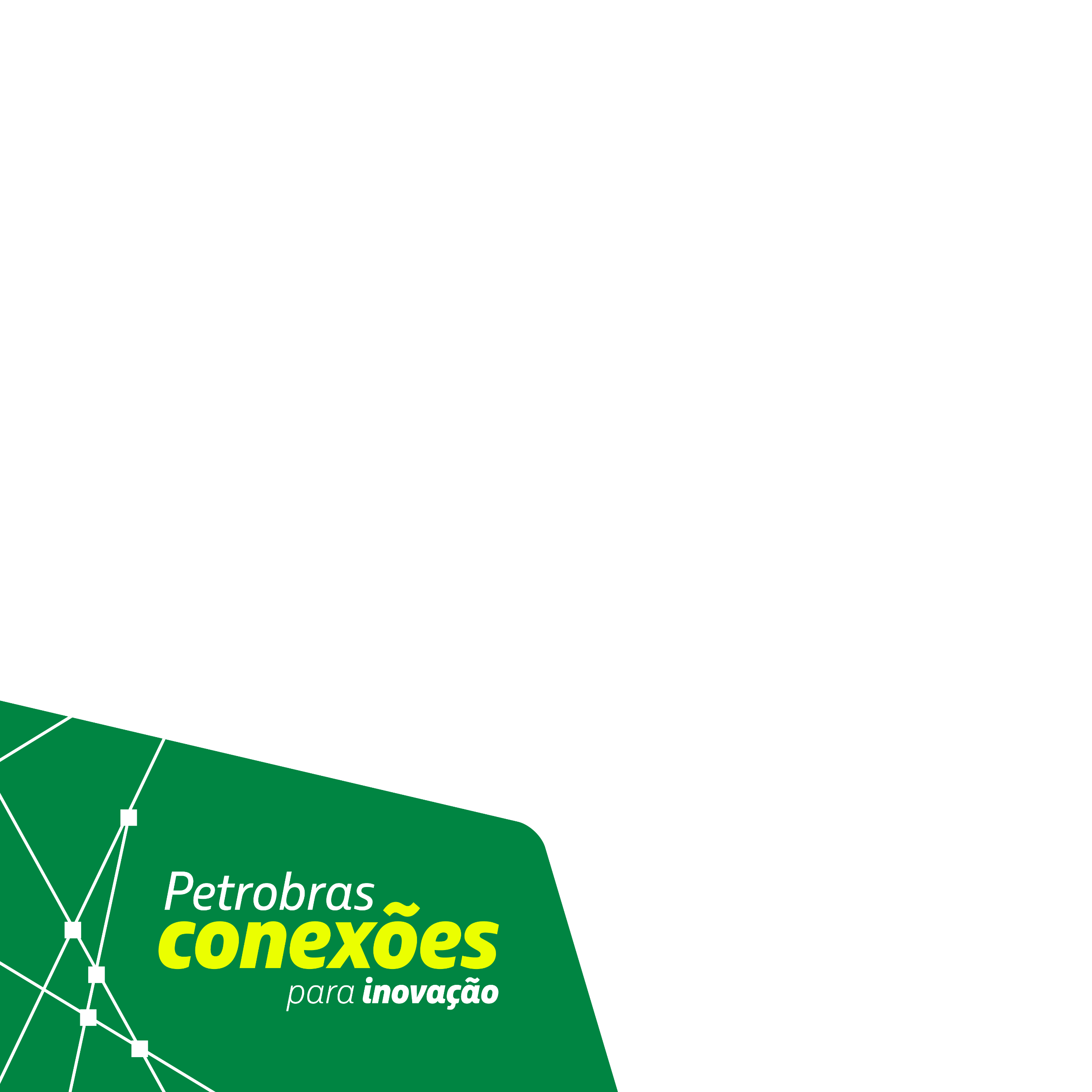 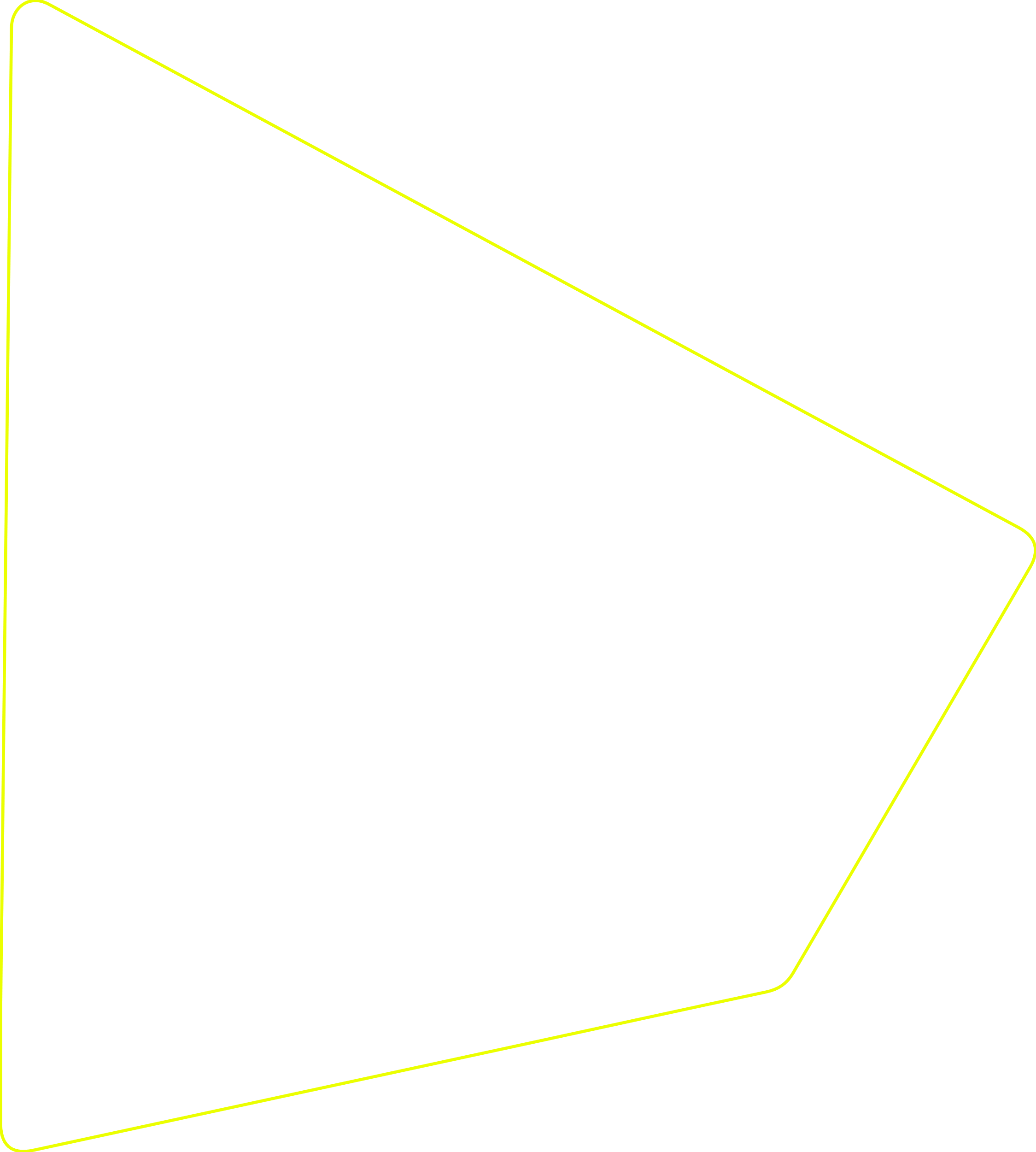 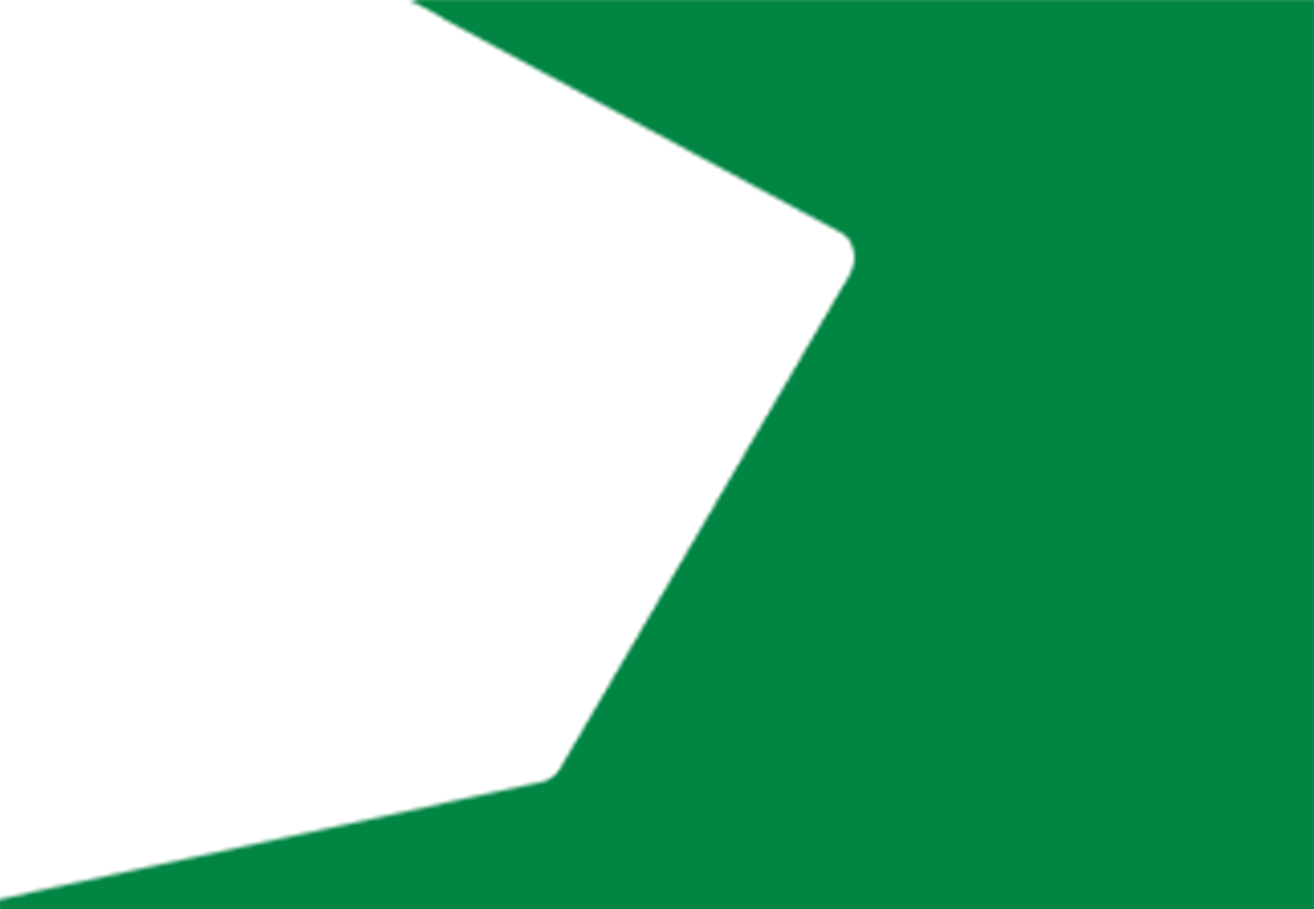 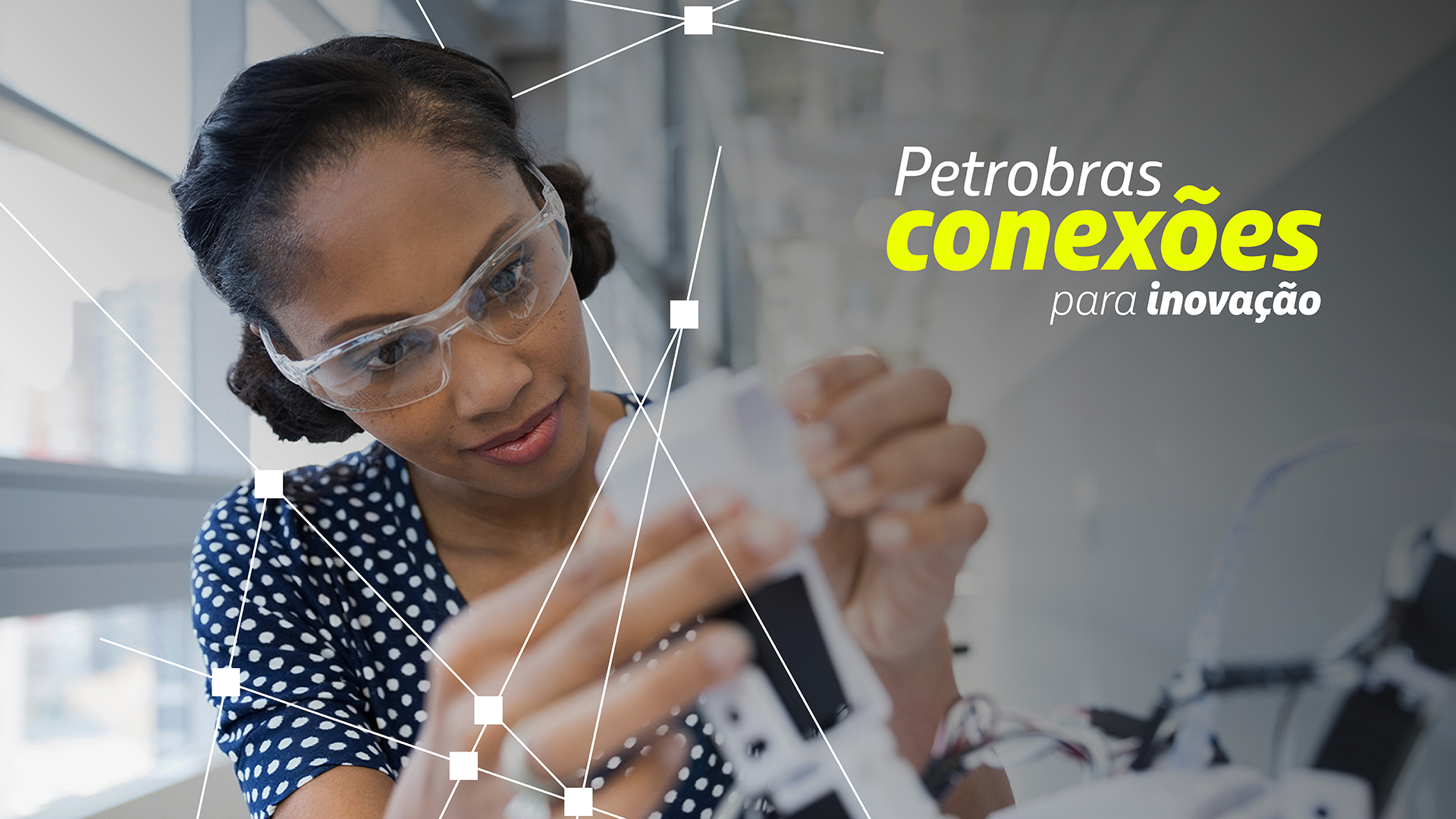 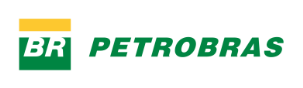 OPORTUNIDADE ABERTA—
2636 - Estudo de corrosão sob tensão e corrosão localizada em tubos de produção, tubos de revestimento e equipamentos de poços para injeção de CCS.
Determinar os limites de utilização dos materiais metálicos normalmente empregados em poços em contato com CO2 e suas principais impurezas, por meio de testes de corrosão localizada e corrosão sob tensão.
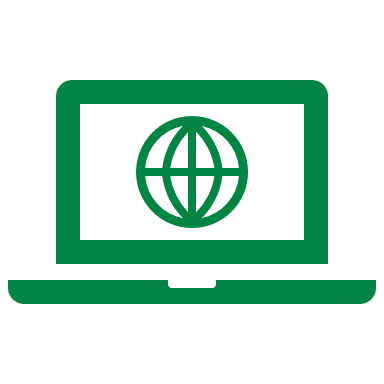 Acesse o Portal do Conexões
https://conexoes-inovacao.petrobras.com.br/
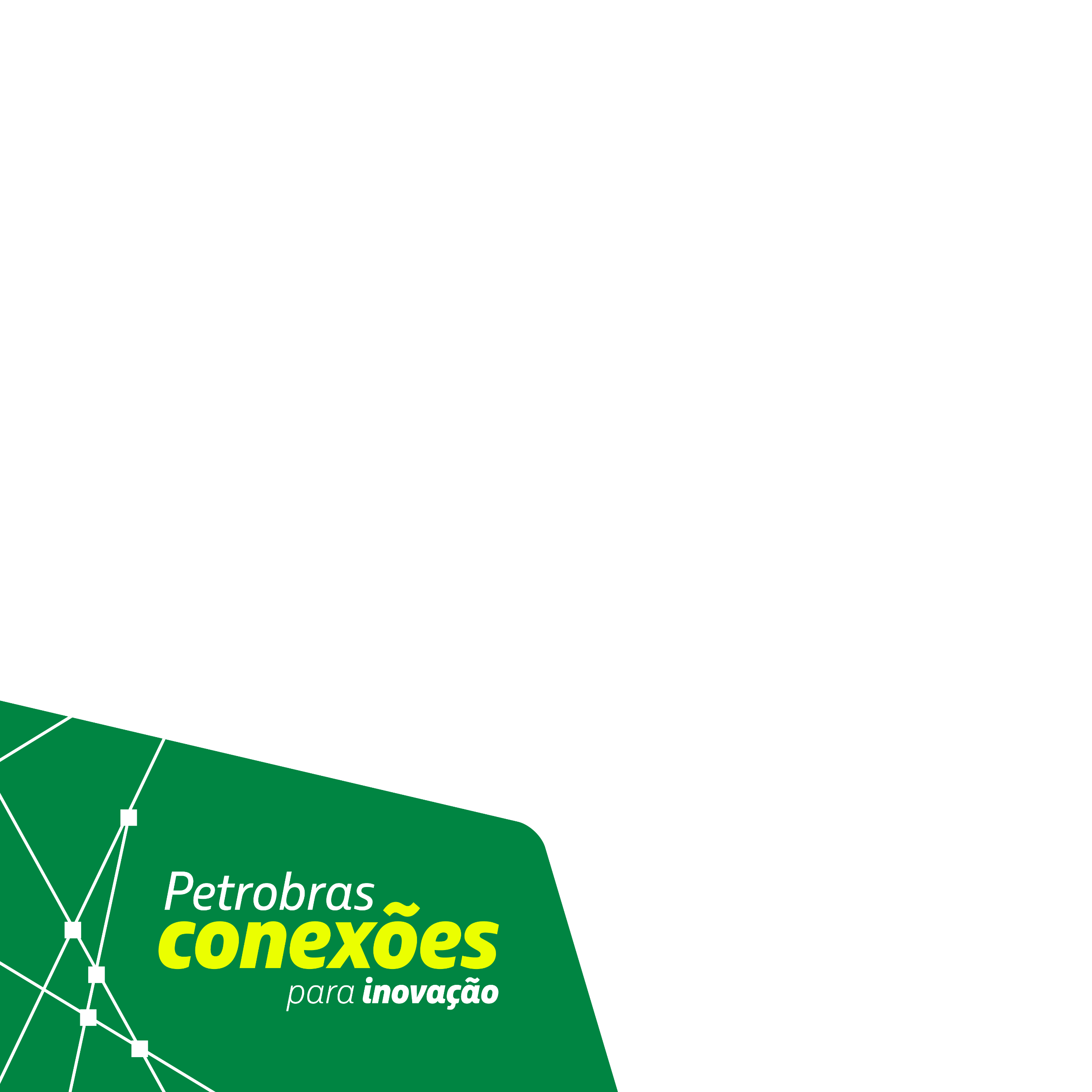 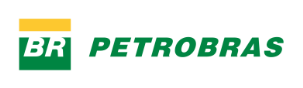 Em caso de dúvidas, entre em 
contato conosco através do e-mail:  conexoesparainovacao@petrobras.com.br
Acesse conexoes-inovacao.petrobras.com.br
e siga @petrobras nas redes sociais
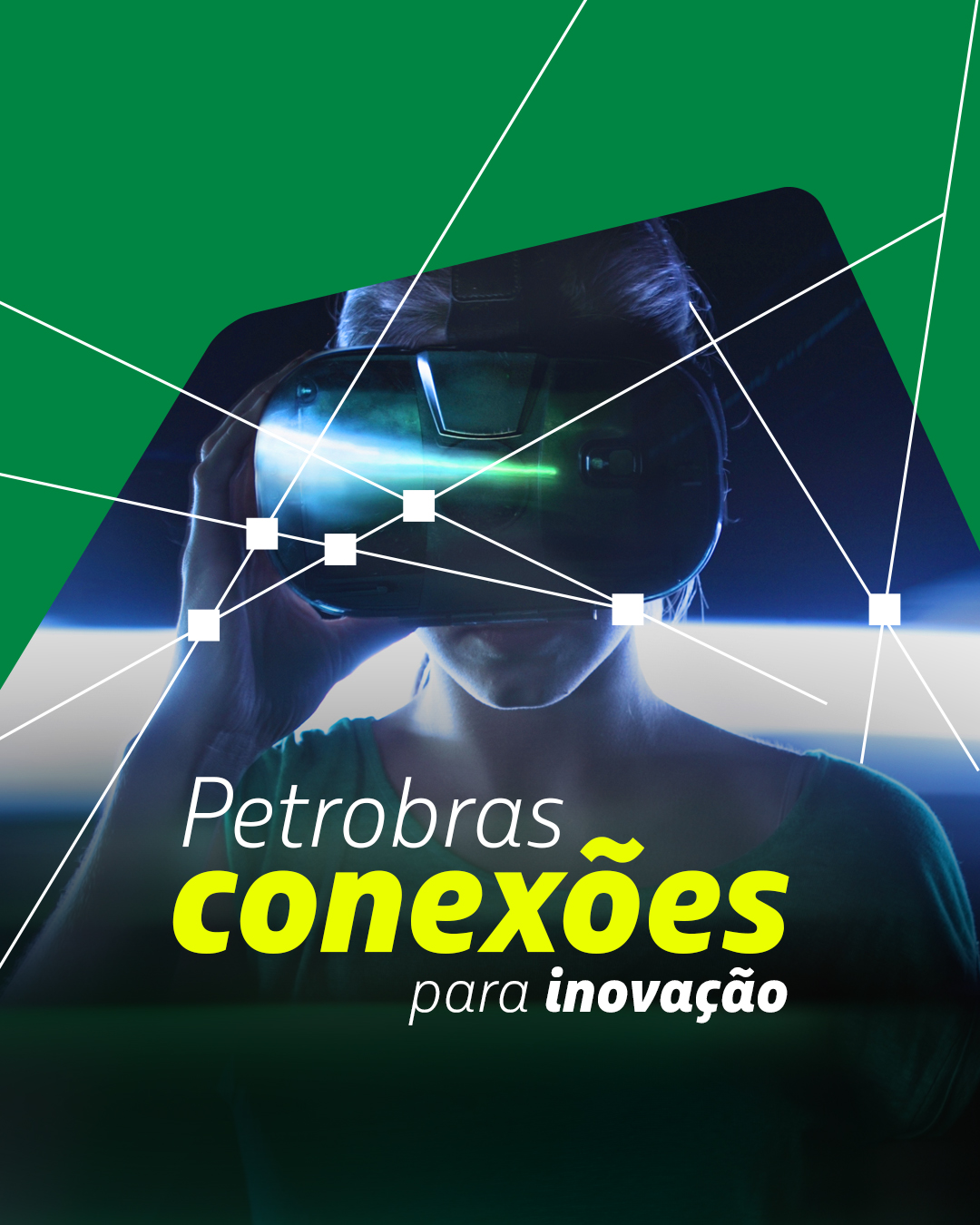